ajhd   aidan james hurren design
a major project in mallorca

involving every aspect of my work -
interior and exterior design, new build and renovation work
ajhd   aidan james hurren design
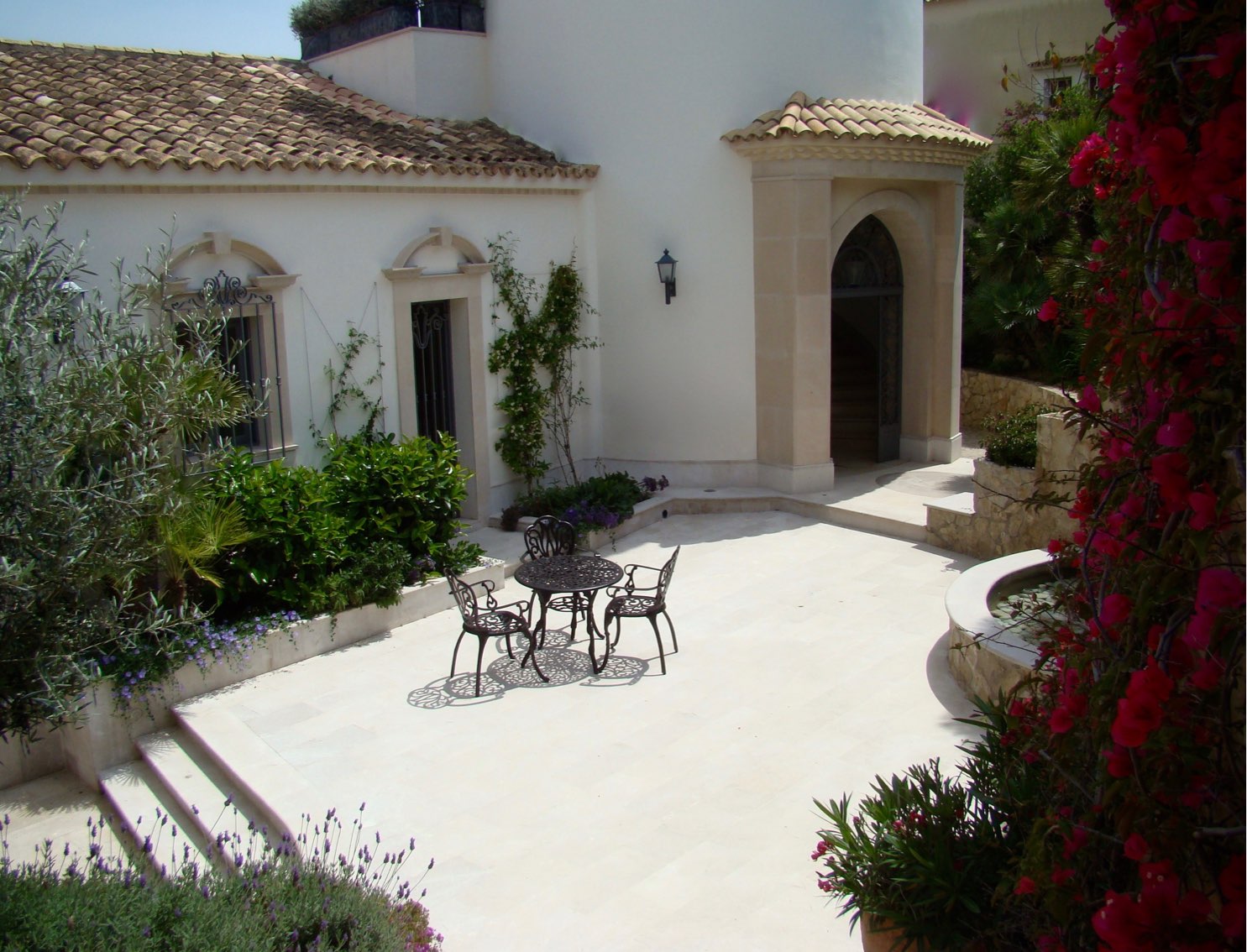 A very grand and spacious villa, set over several levels on a steep slope and overlooking the beauty of Cala Marmassen, in fashionable Puerto Andratx.

I worked with the architect to determine the best architectural alterations, including the conversion of the the former underground water tanks into a whole new floor of living space, opening up onto the reconfigured Swimming Pool Terrace

All interior and exteriors were designed by AJHD. The complex project of combined renovations and new-build works was executed by large team of craftsmen of many nationalities, and it included much bespoke carpentry and many unique items of  fine cabinetmaking. 

The decorative schemes were conceived for an aristocratic Englishman’s “Castle in Spain”
ajhd   aidan james hurren design
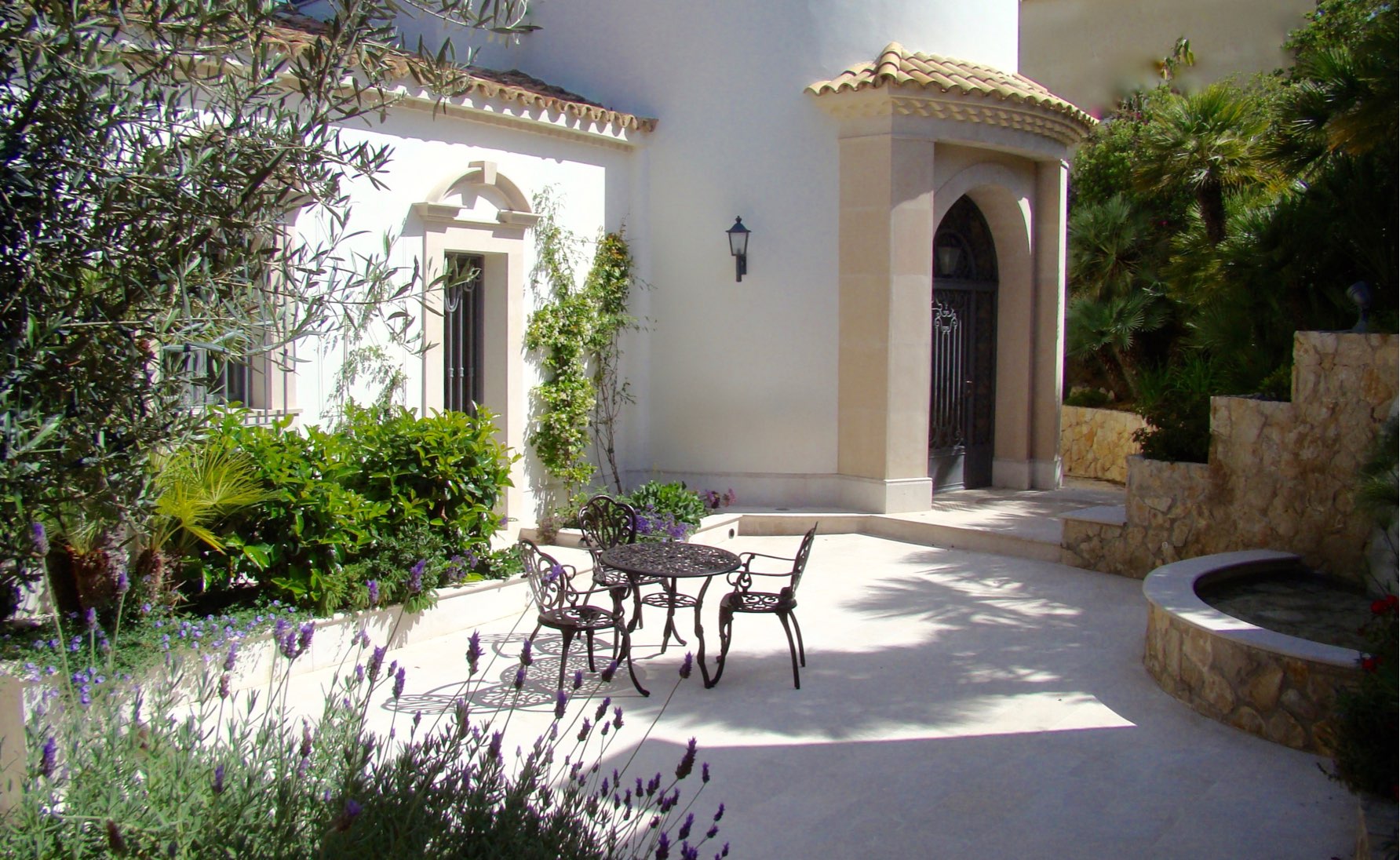 The Courtyard Entrance
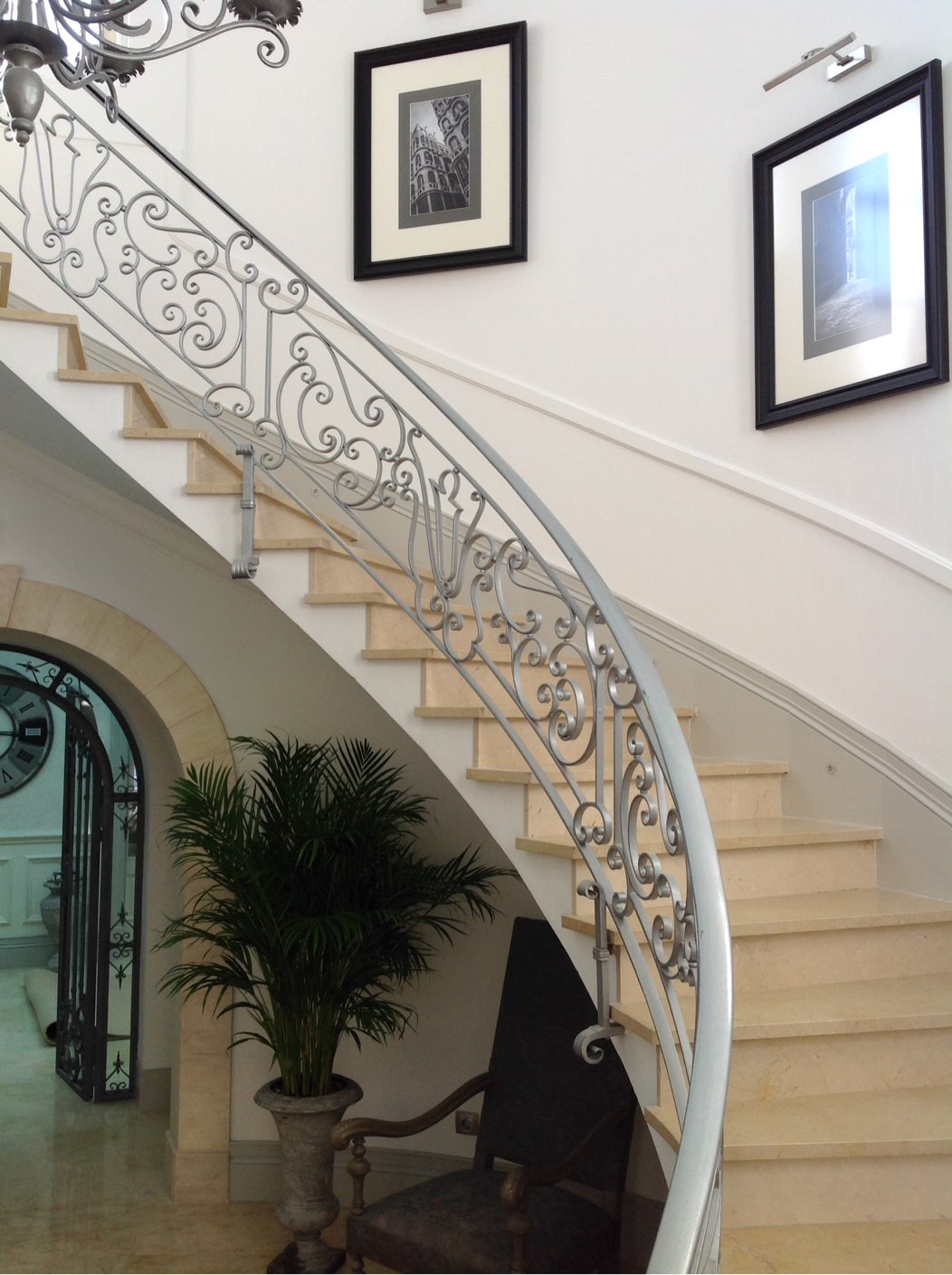 ajhd   aidan james hurren design
the gracious curving staircase in the Entrance Hall, leading to the Tower Terrace and the Tower Room above, a circular Belvedere with 360-degree views
ajhd   aidan james hurren design
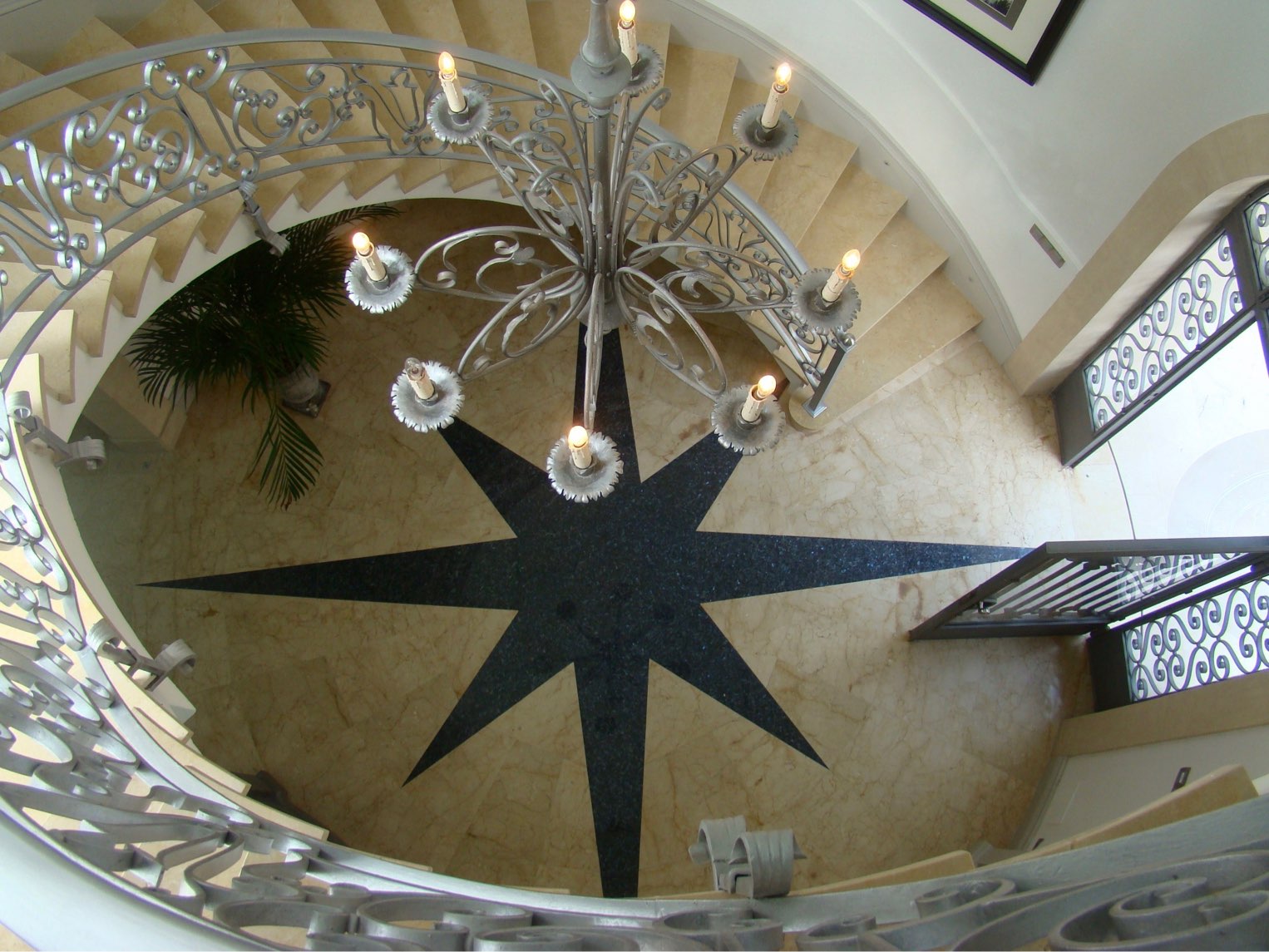 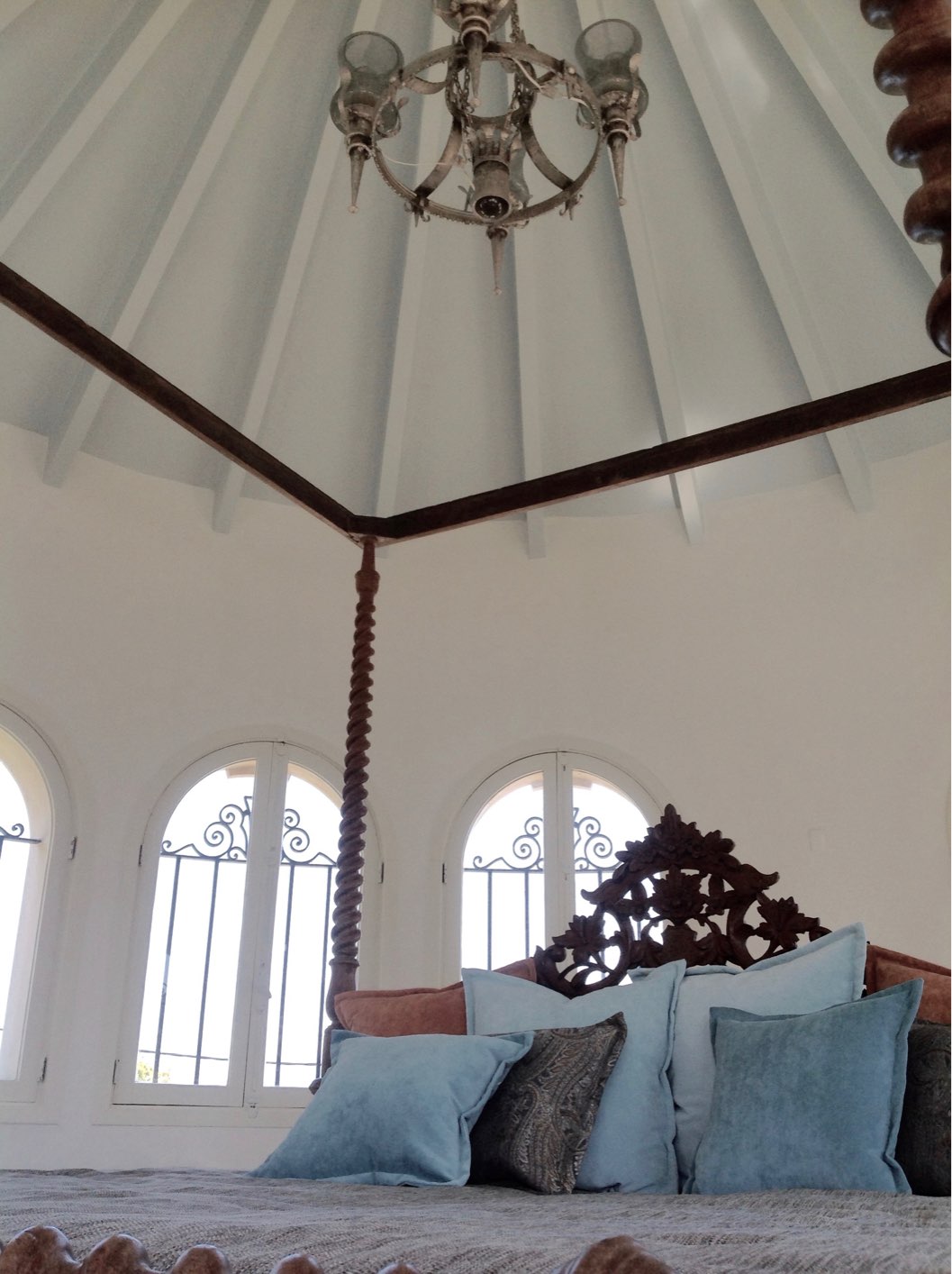 ajhd   aidan james hurren design
in the circular Tower Room, 
a  carved Indian bed with luscious cushions makes a chill out area
ajhd   aidan james hurren design
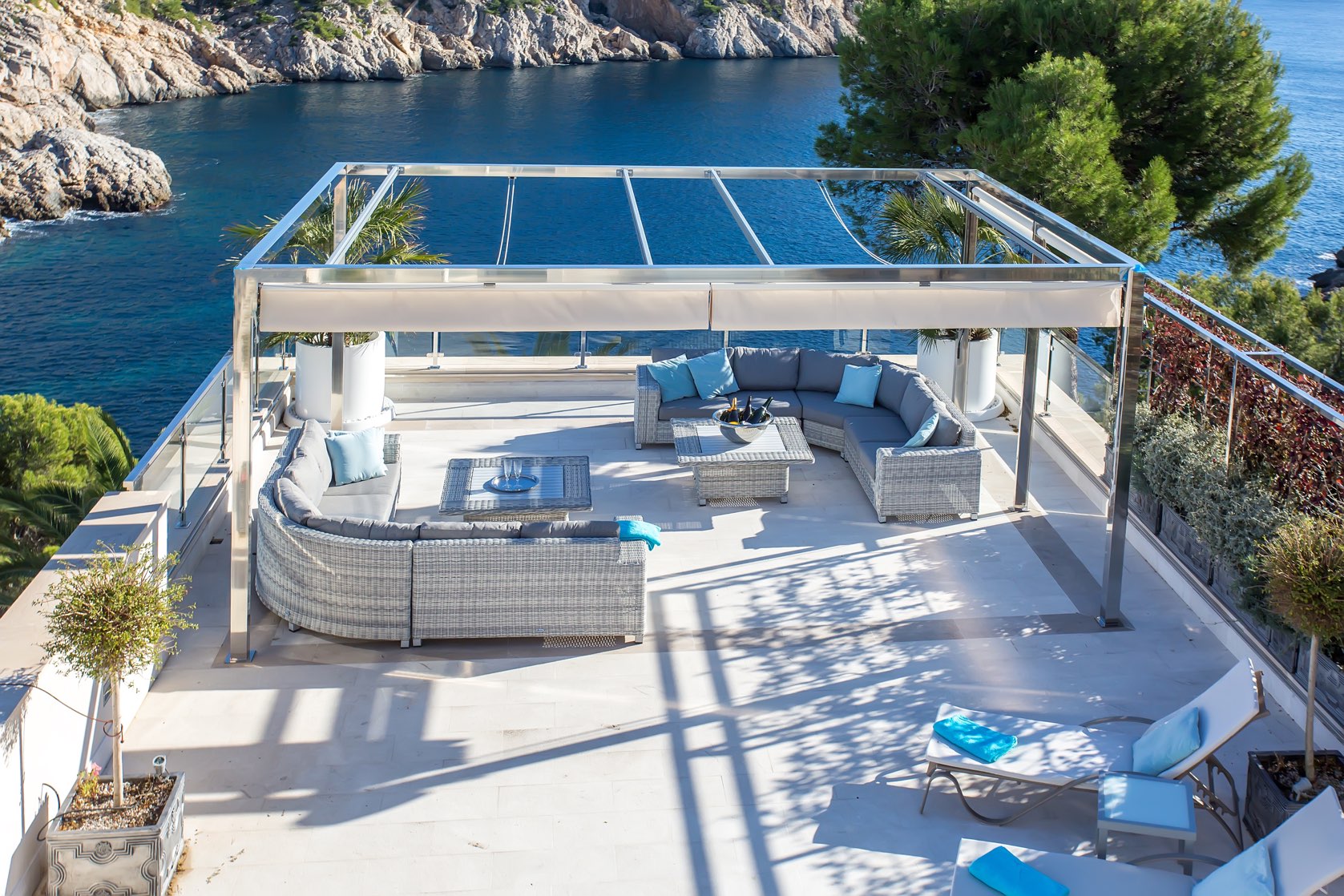 The Tower Terrace has a stainless steel frame for the retractible awnings, and lots of seating to allow enjoyment of  the stunning views
ajhd   aidan james hurren design
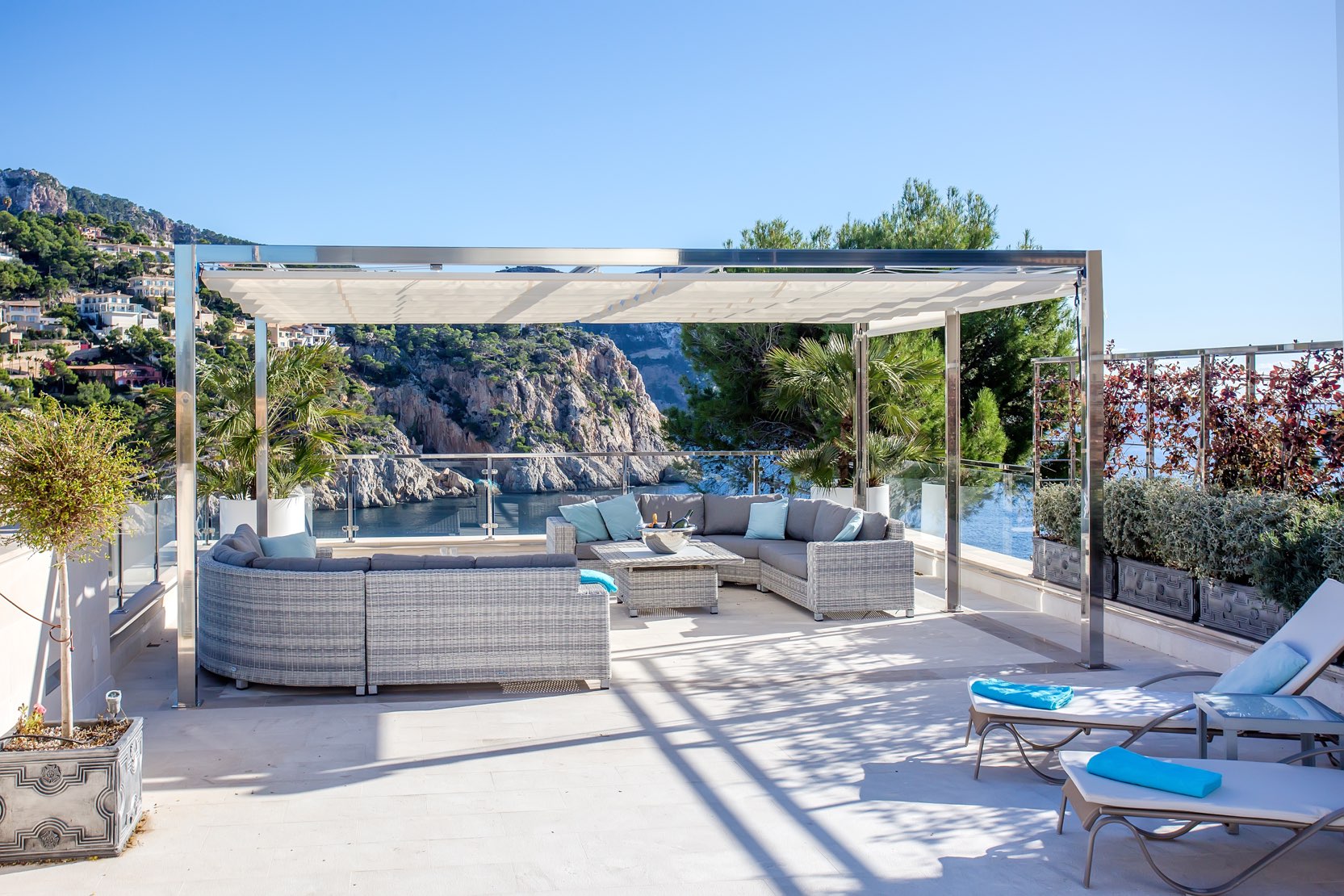 ajhd   aidan james hurren design
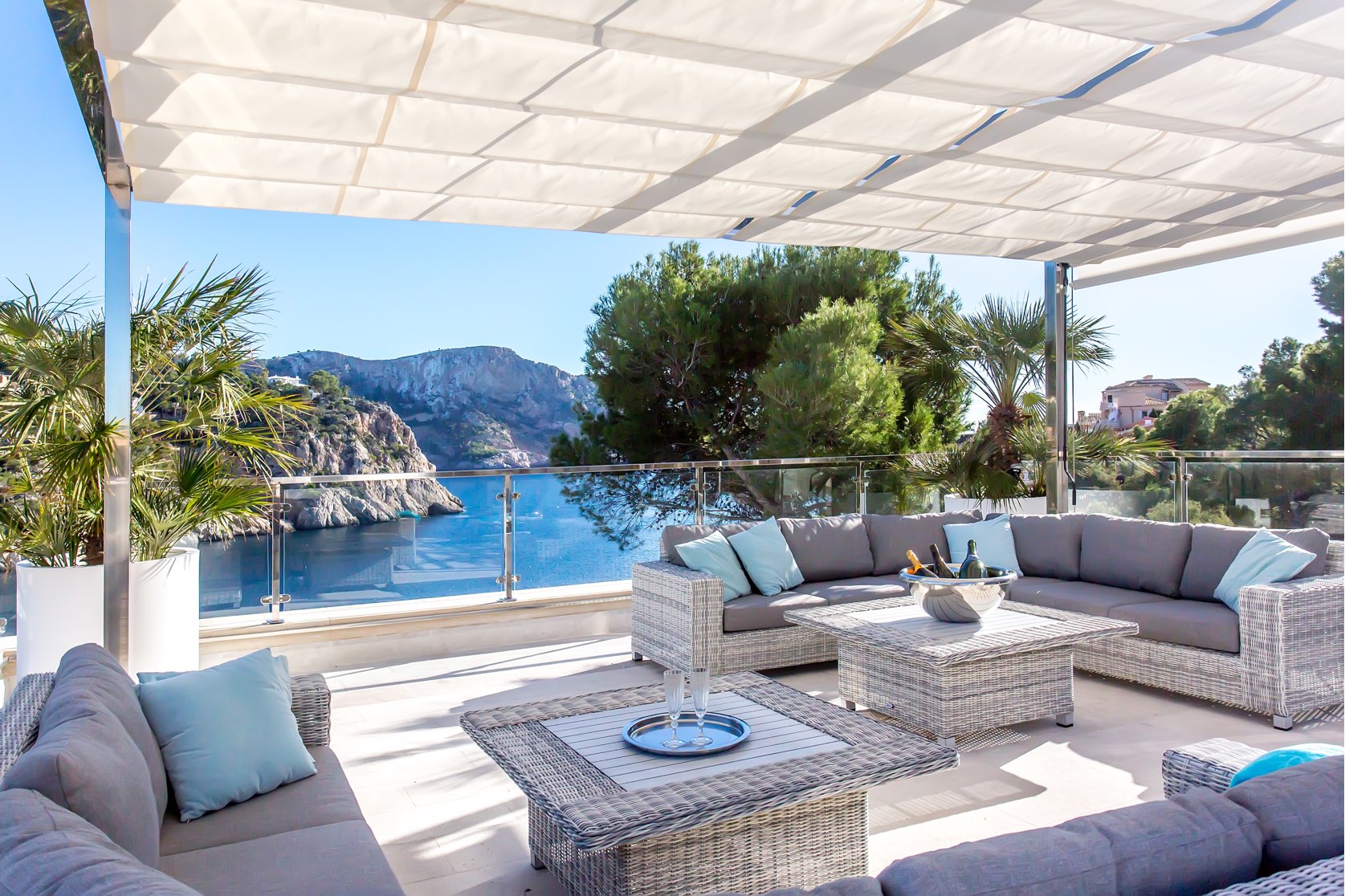 ajhd   aidan james hurren design
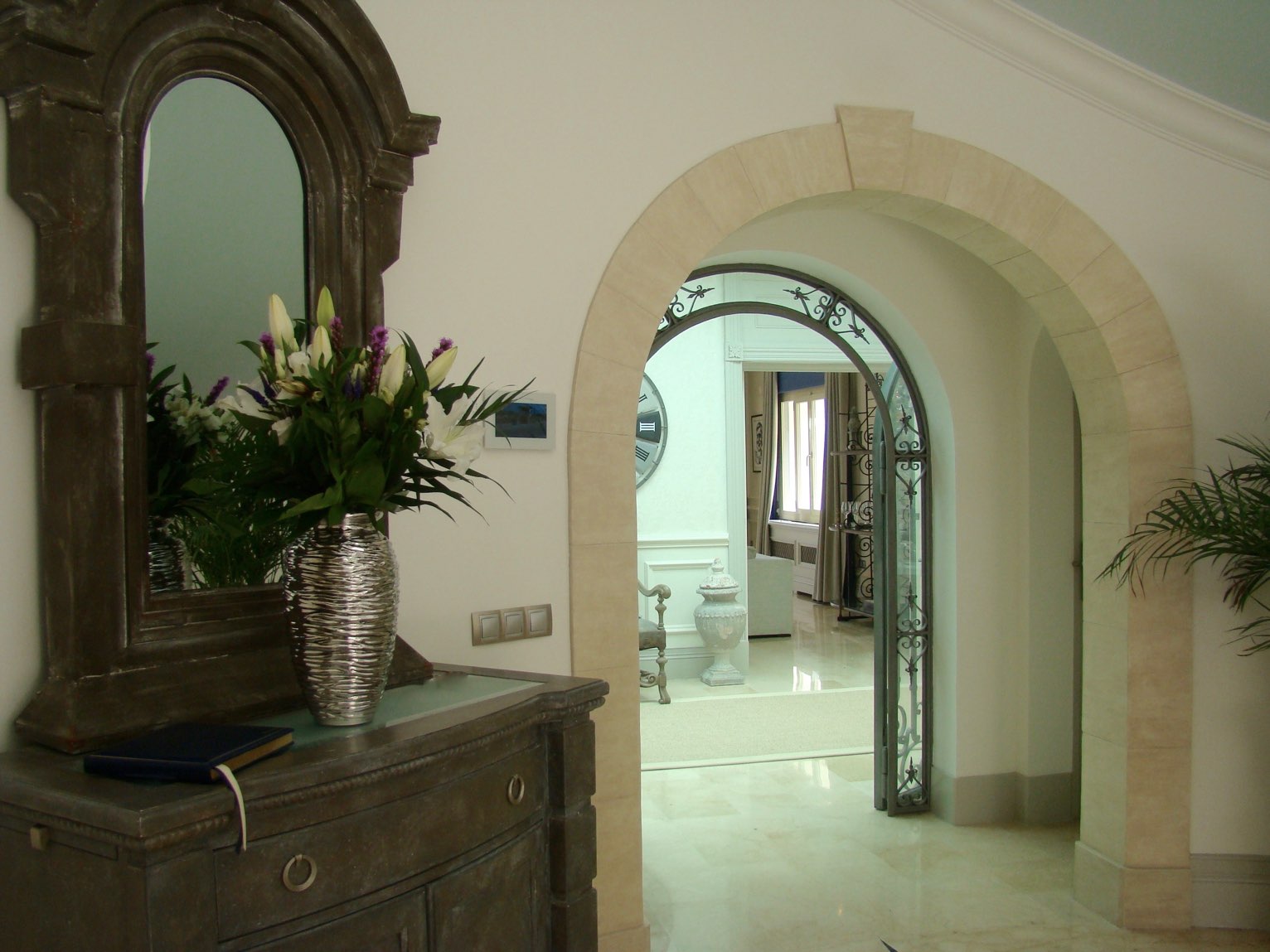 The Entrance Hall
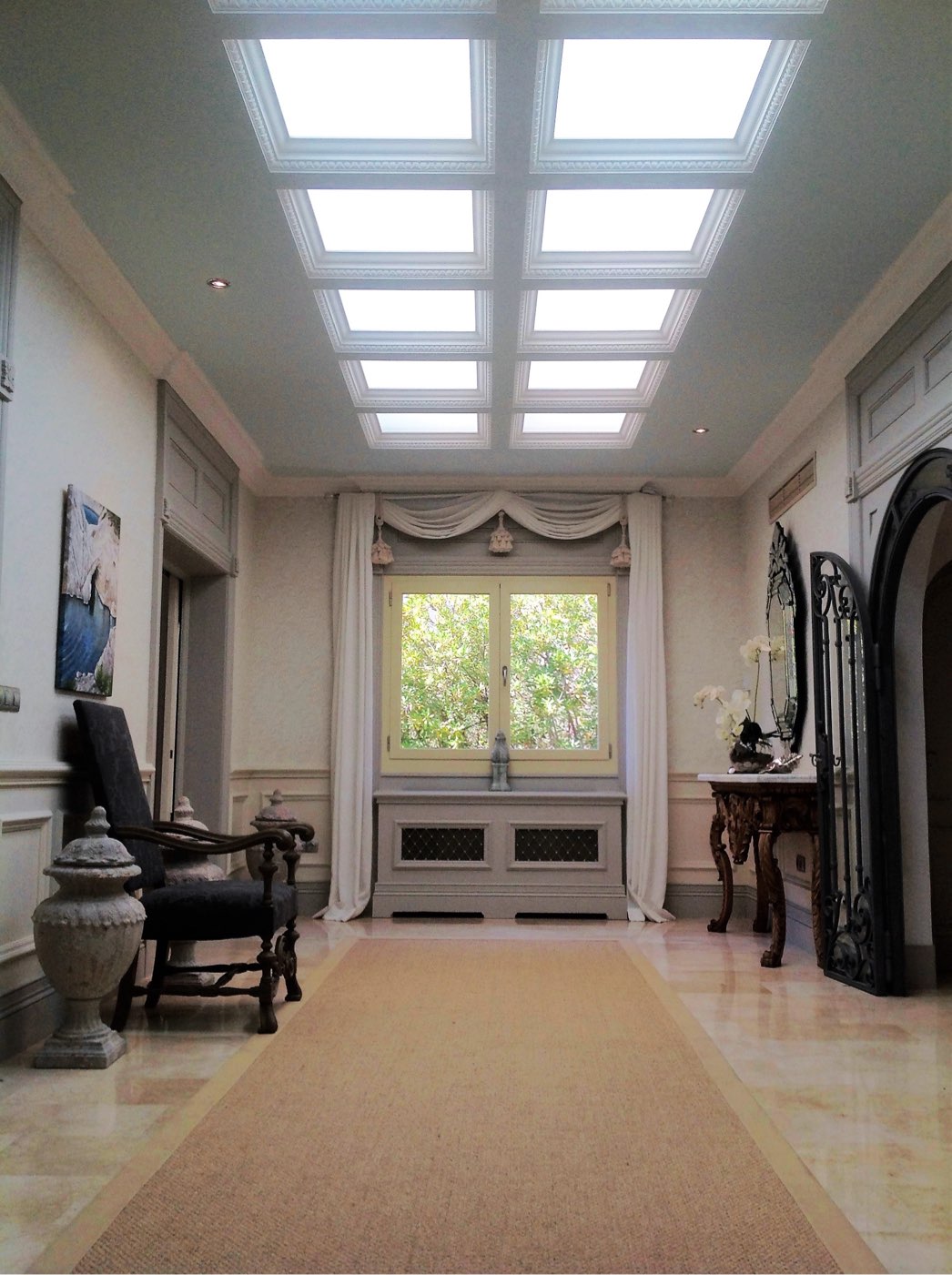 ajhd   aidan james hurren design
The Skylight Hallway

The  expanse of skylights was created by punching through from the Tower Terrace above to this  previously rather dark internal Hallway. 
Designed with detailed plaster mouldings around the etched glass panels and with cornice; plaster columns and painted wooden dado panels.
The etched-glass skylight panels are set below thick plate glass panels - which form part of the floor of the Tower Terrace, and can be walked on. 
Thus the bright Mallorca sunlight passes through the thick glass and becomes aqueous and cool.
 The walls are papered in a subtle almost white-on-white, 
 a modern take on a traditional Damask design wallpaper, 
bringing a real touch of ‘the Englishman’s home is his Castle”
ajhd   aidan james hurren design
Especially designed for the  Skylight Hall, a pair of hand-carved oak, 
marble-topped  Console Tables, featuring the aristocratic family’s Coat-of-Arms
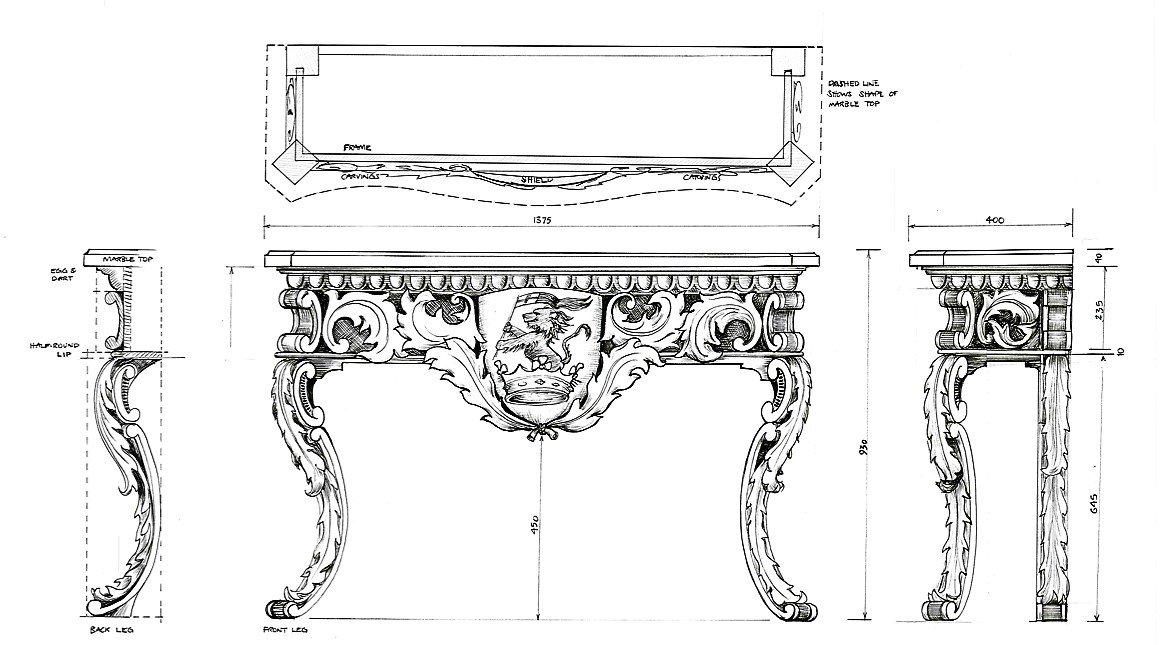 ajhd   aidan james hurren design
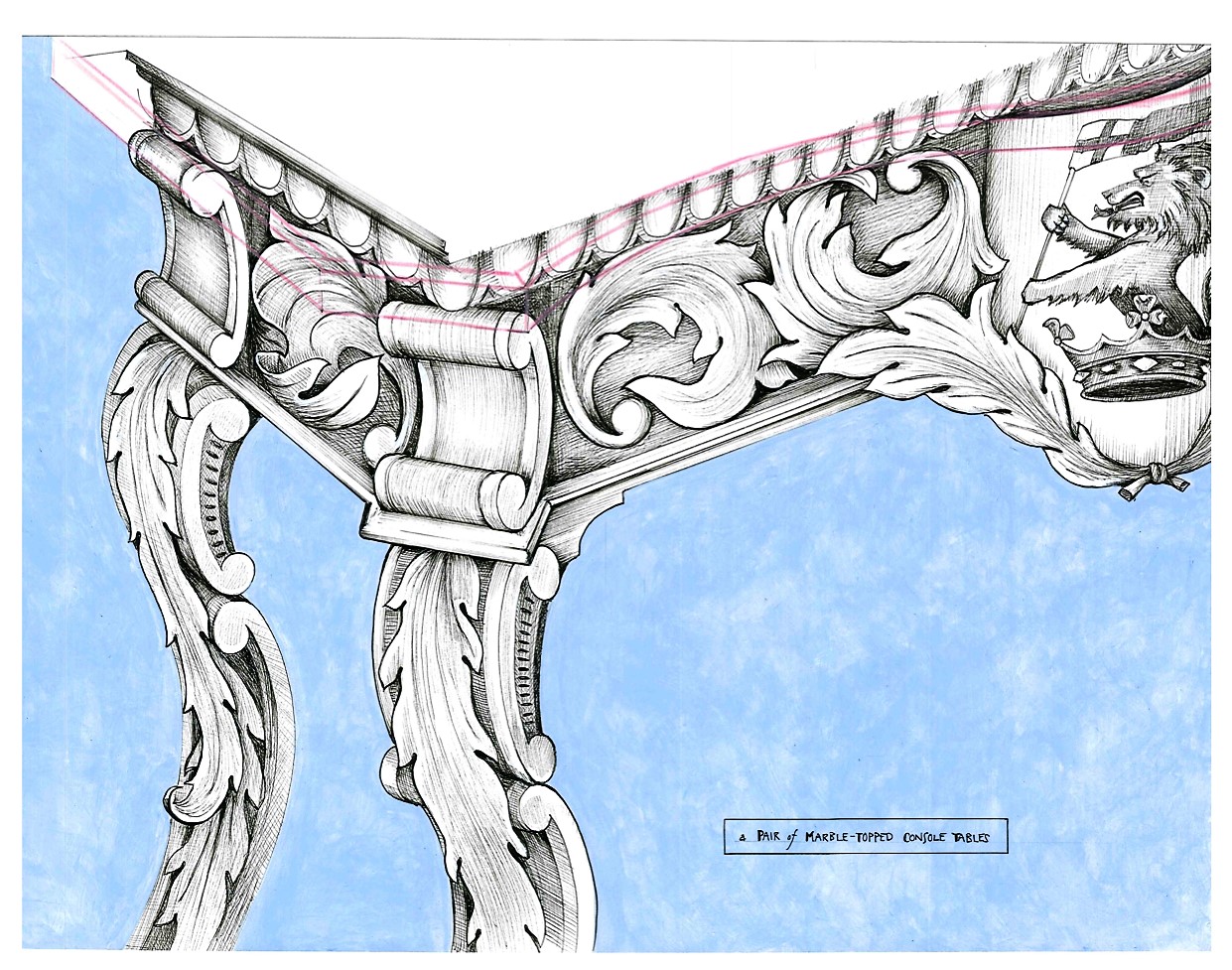 detail drawing of the design for the carved Console Tables
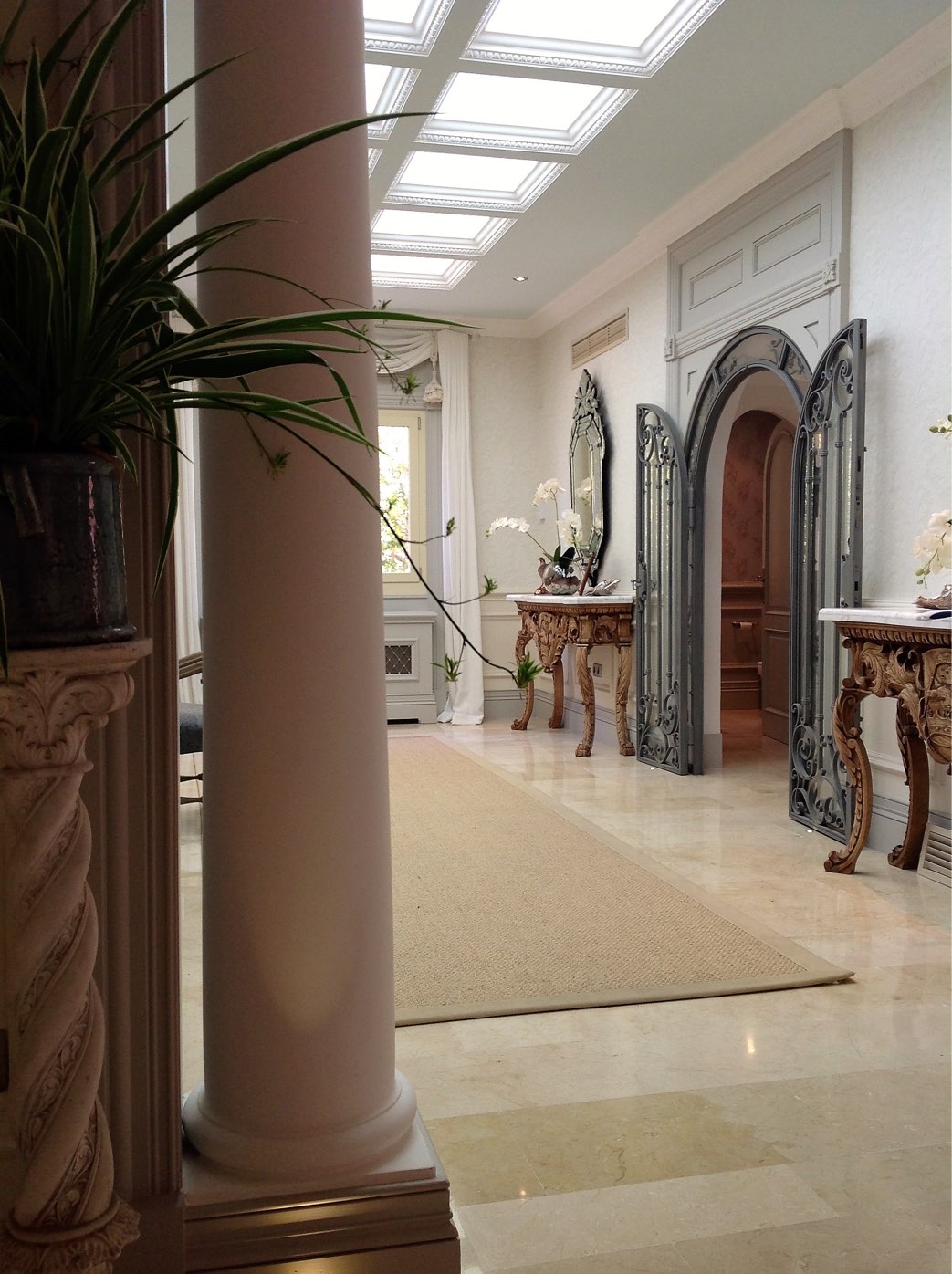 ajhd   aidan james hurren design
the Skylight Hall, showing the carved Console Tables
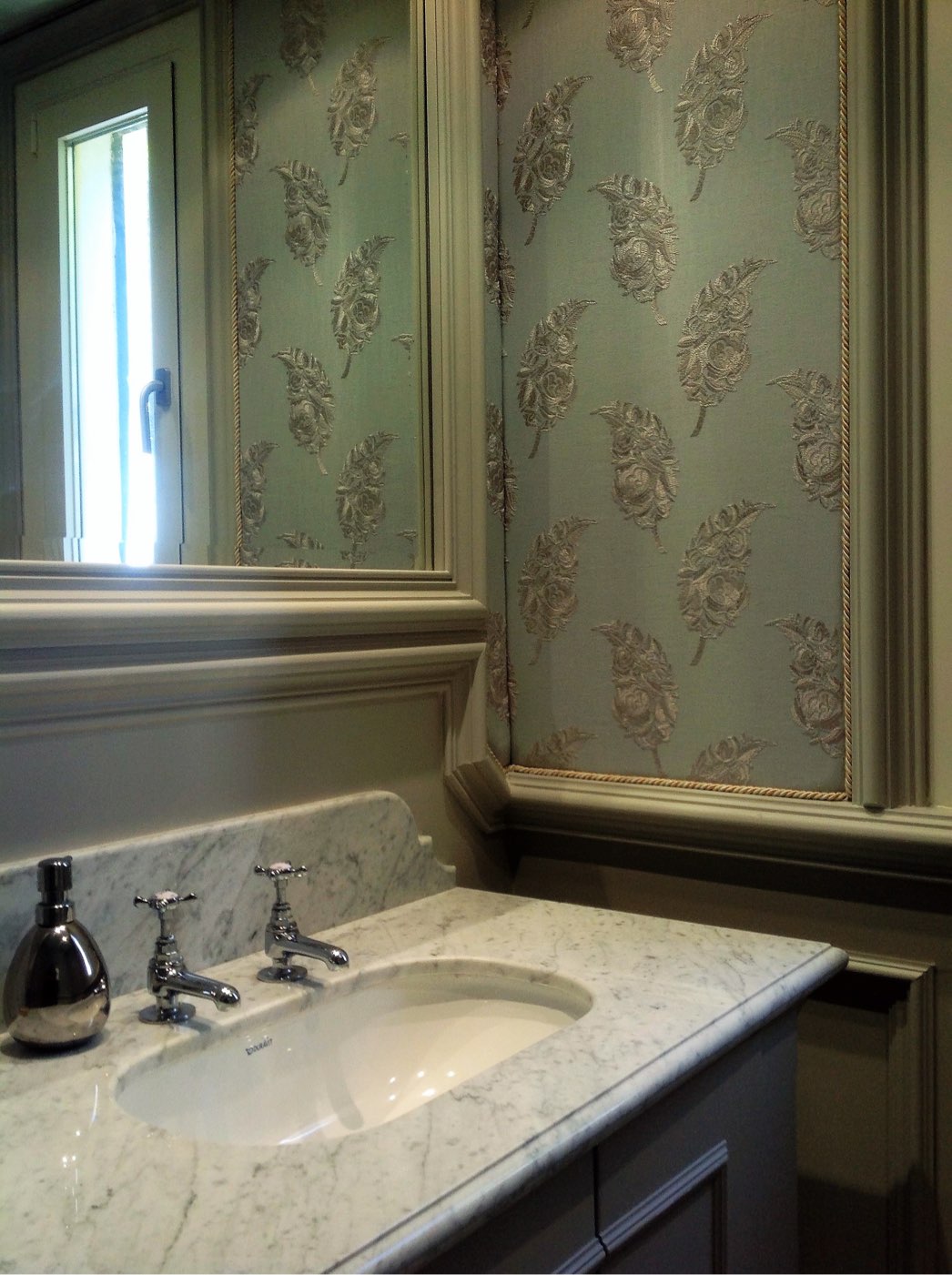 ajhd   aidan james hurren design
one of the three Guest loos in the house, 
with padded, embroidered linen walls, 
and a bespoke marble-topped vanity unit
ajhd   aidan james hurren design
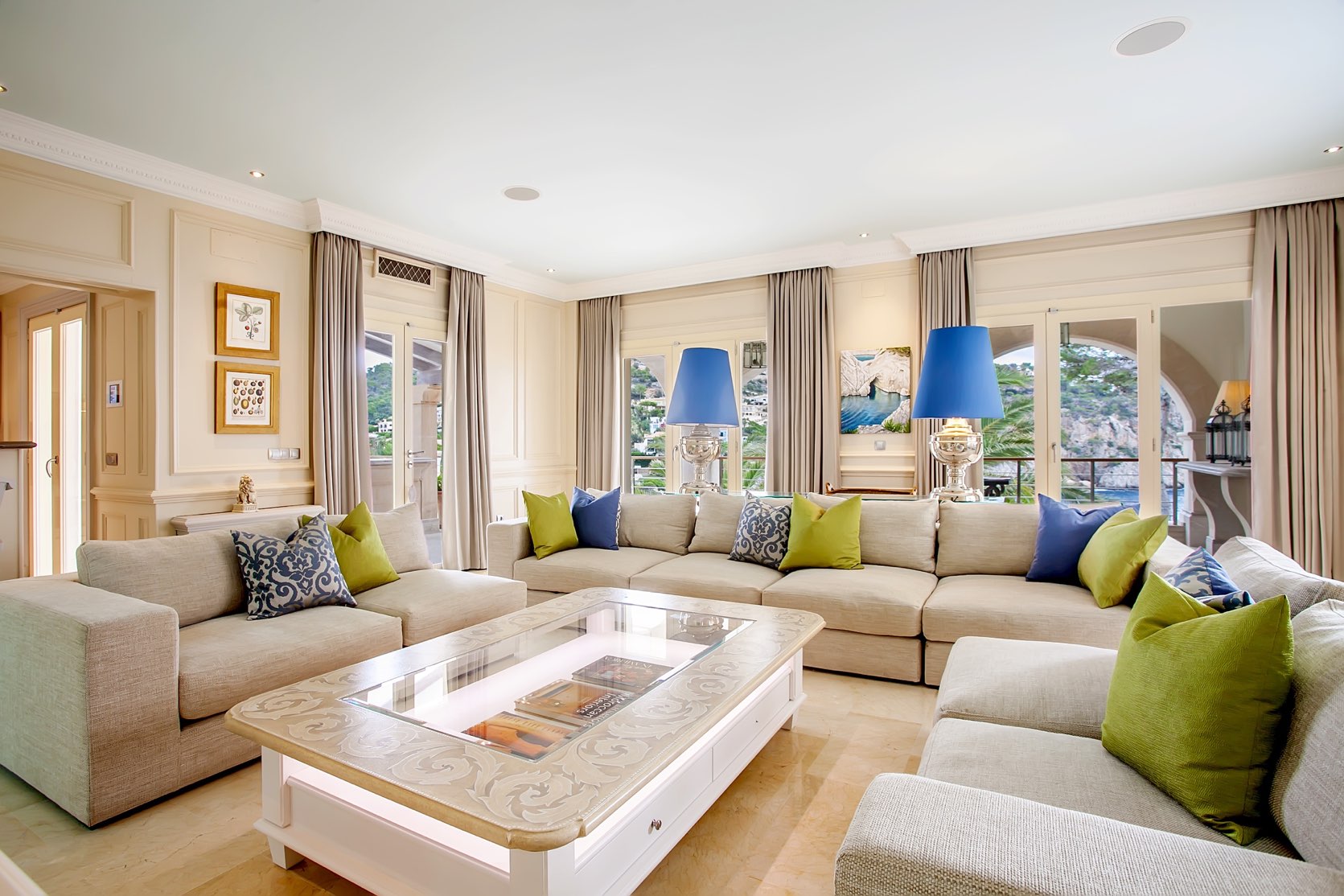 The Television Room
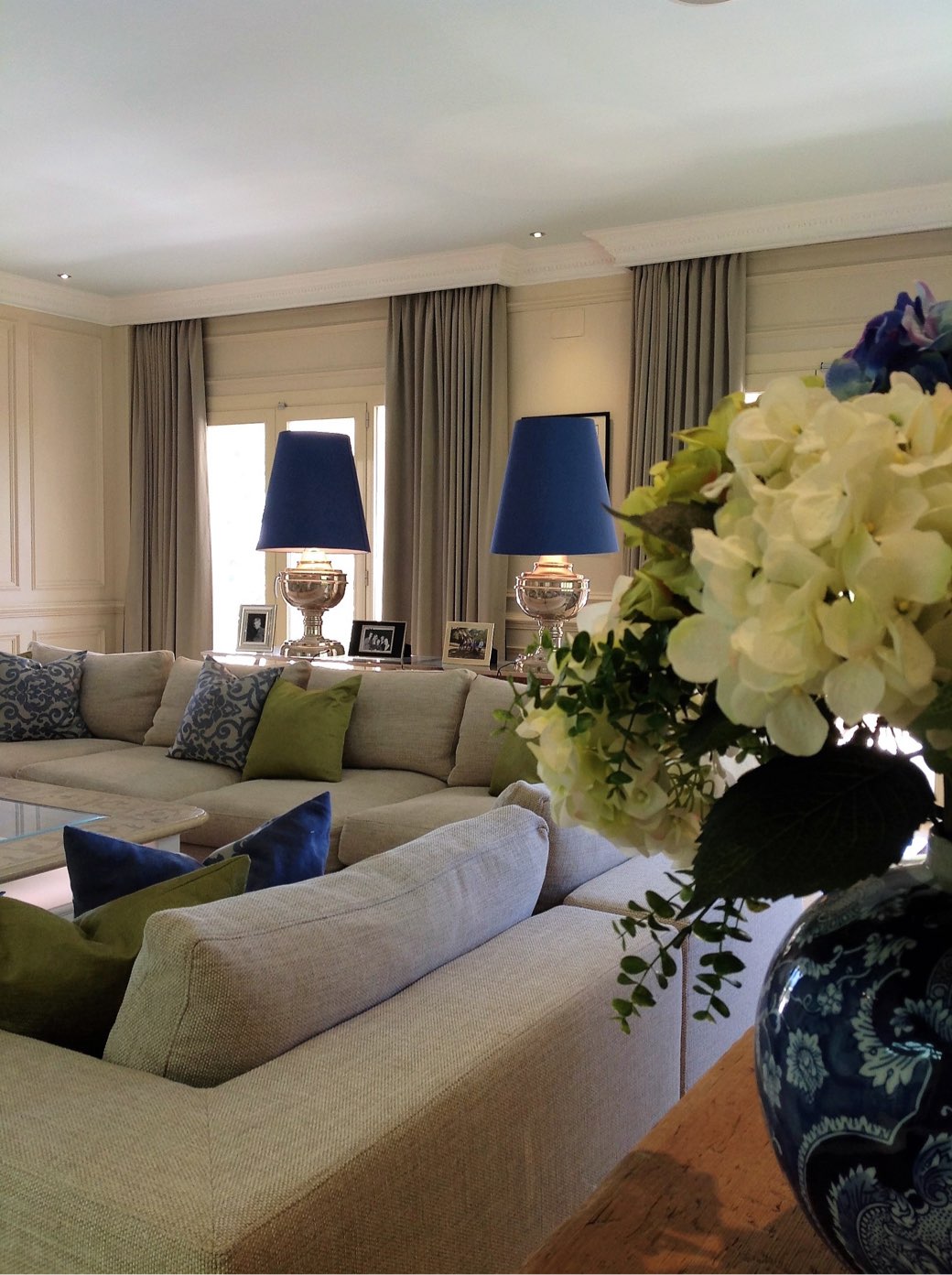 ajhd   aidan james hurren design
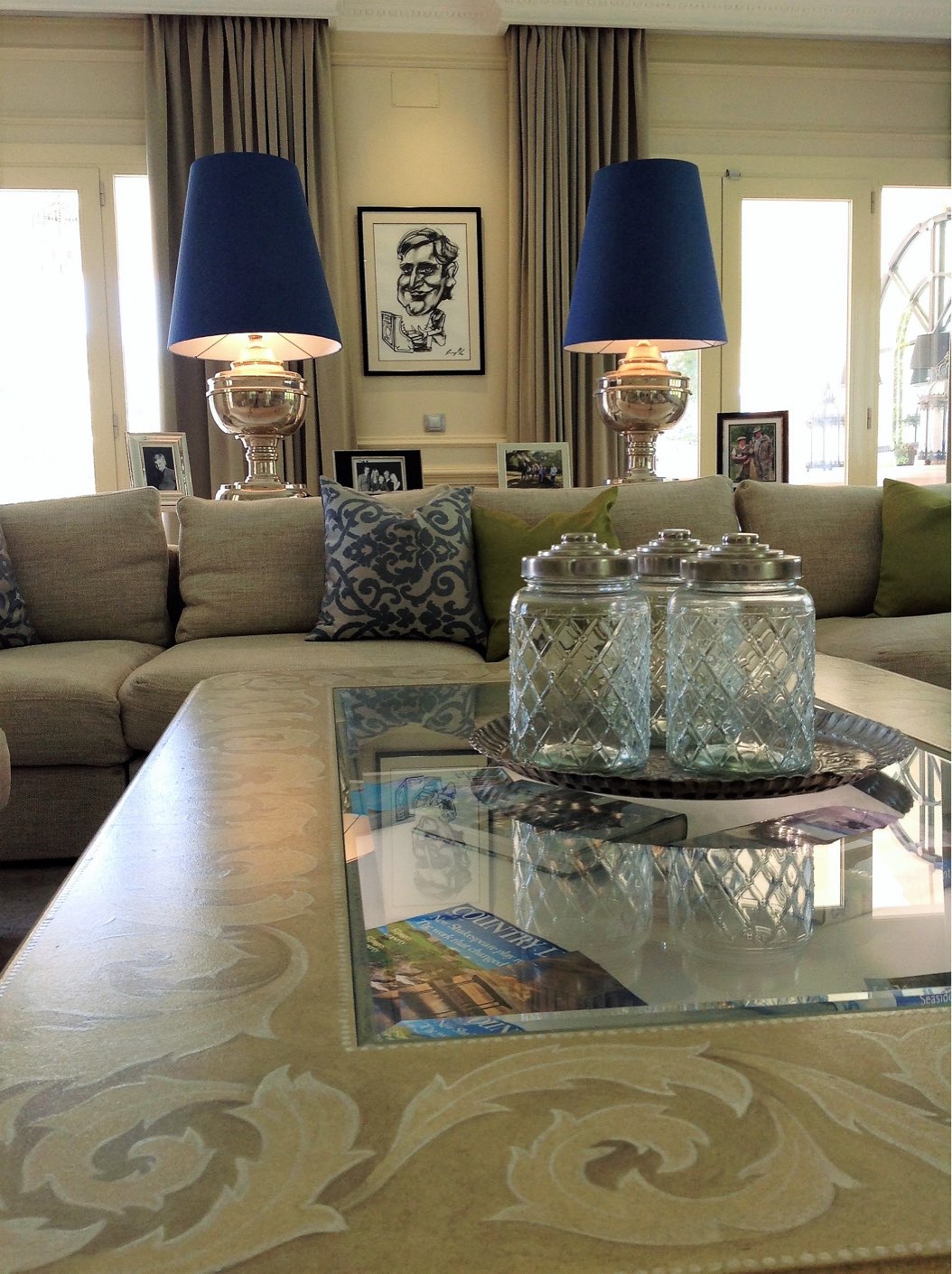 ajhd   aidan james hurren design
custom made, hand-painted, illuminated Coffee Table
ajhd   aidan james hurren design
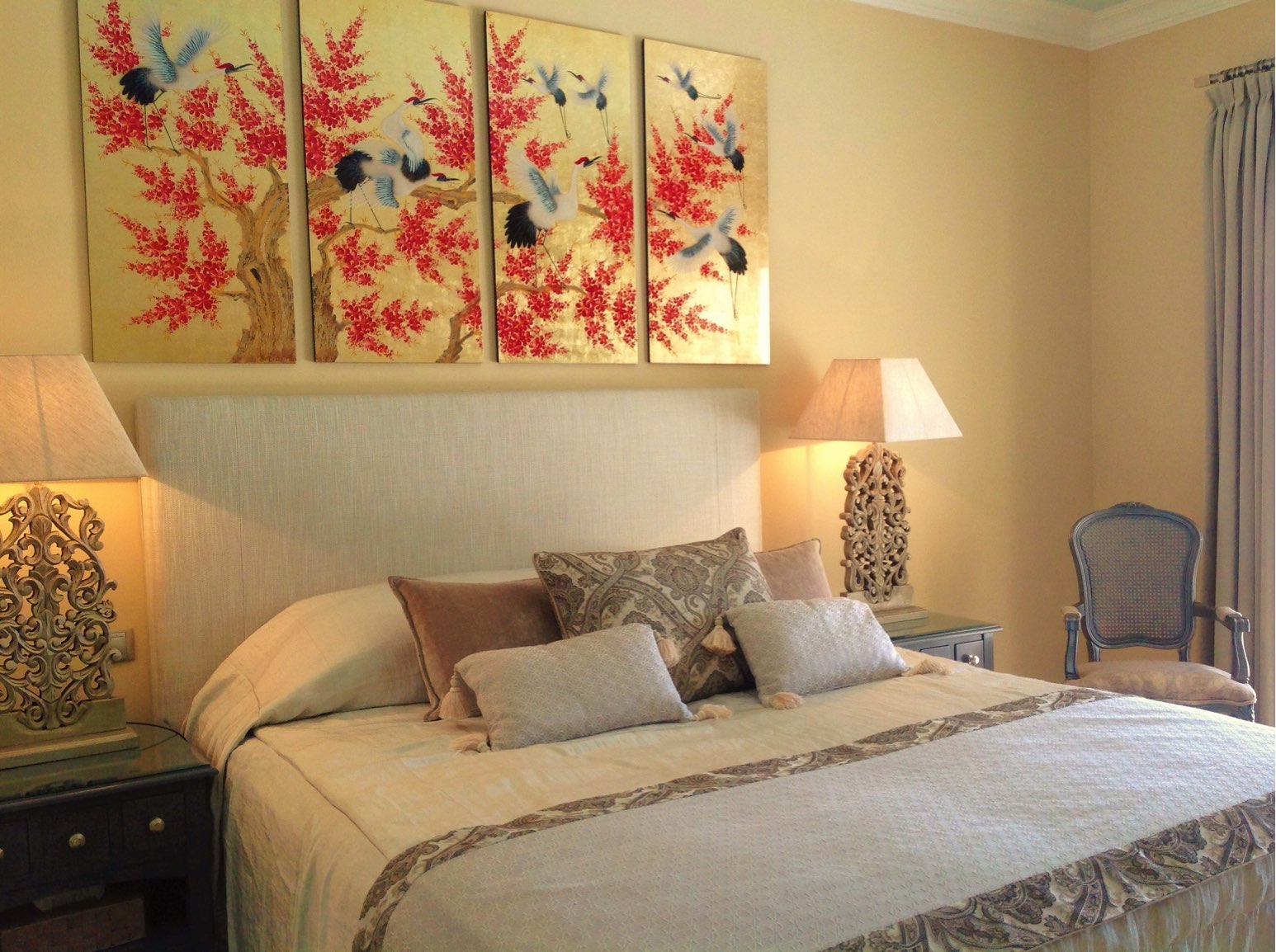 Guest Room
ajhd   aidan james hurren design
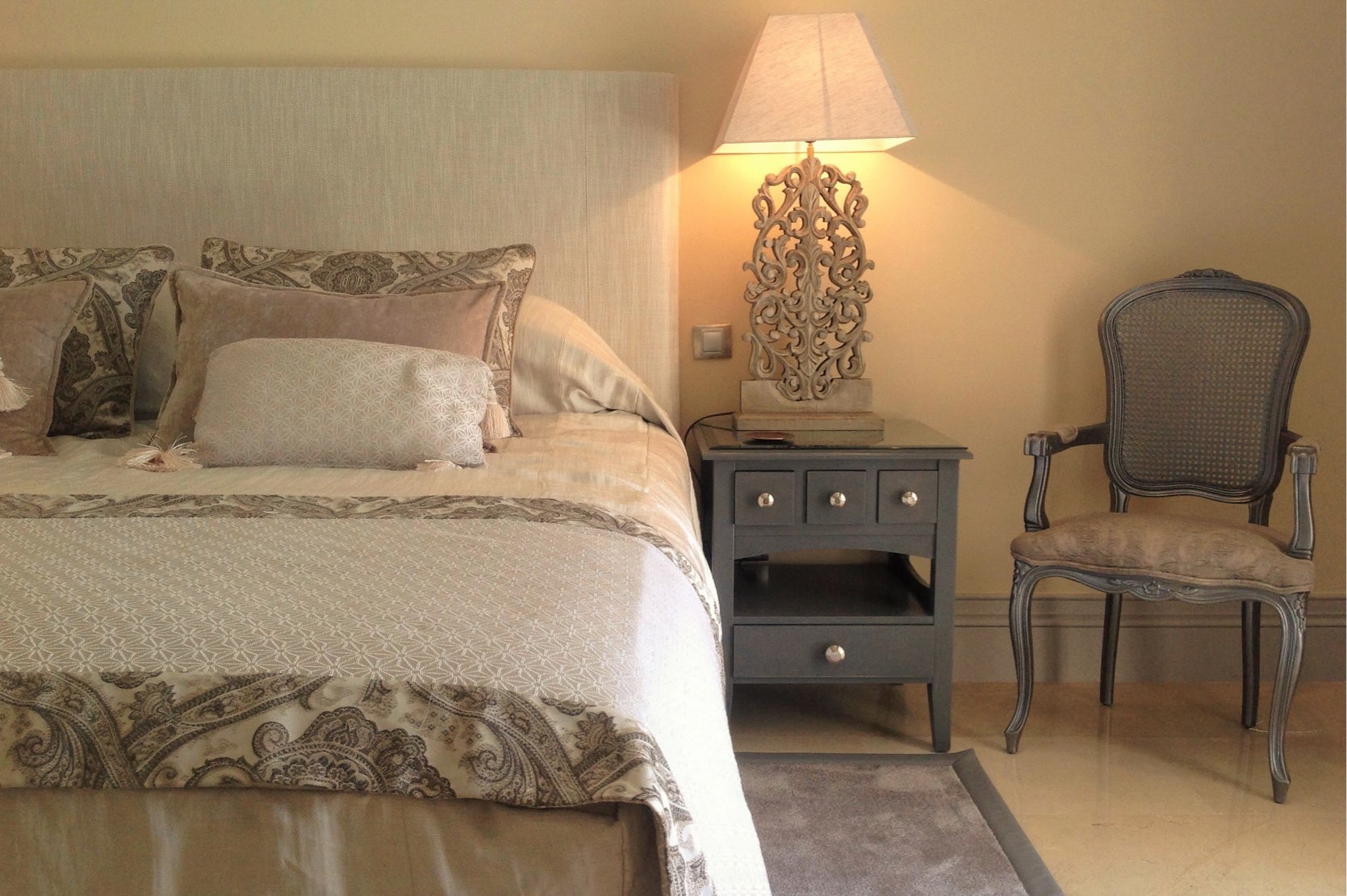 Guest room
ajhd   aidan james hurren design
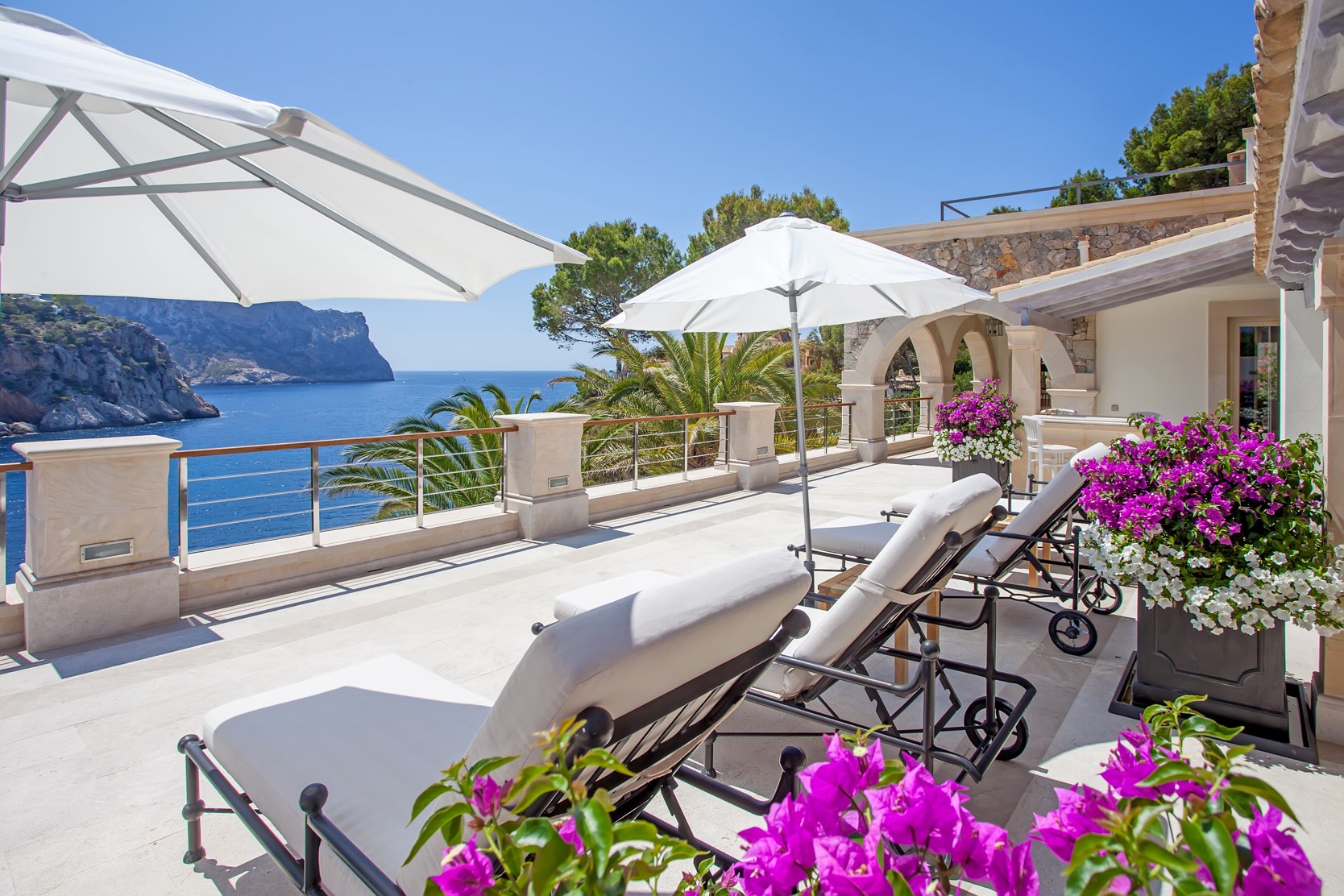 The upper Solarium
ajhd   aidan james hurren design
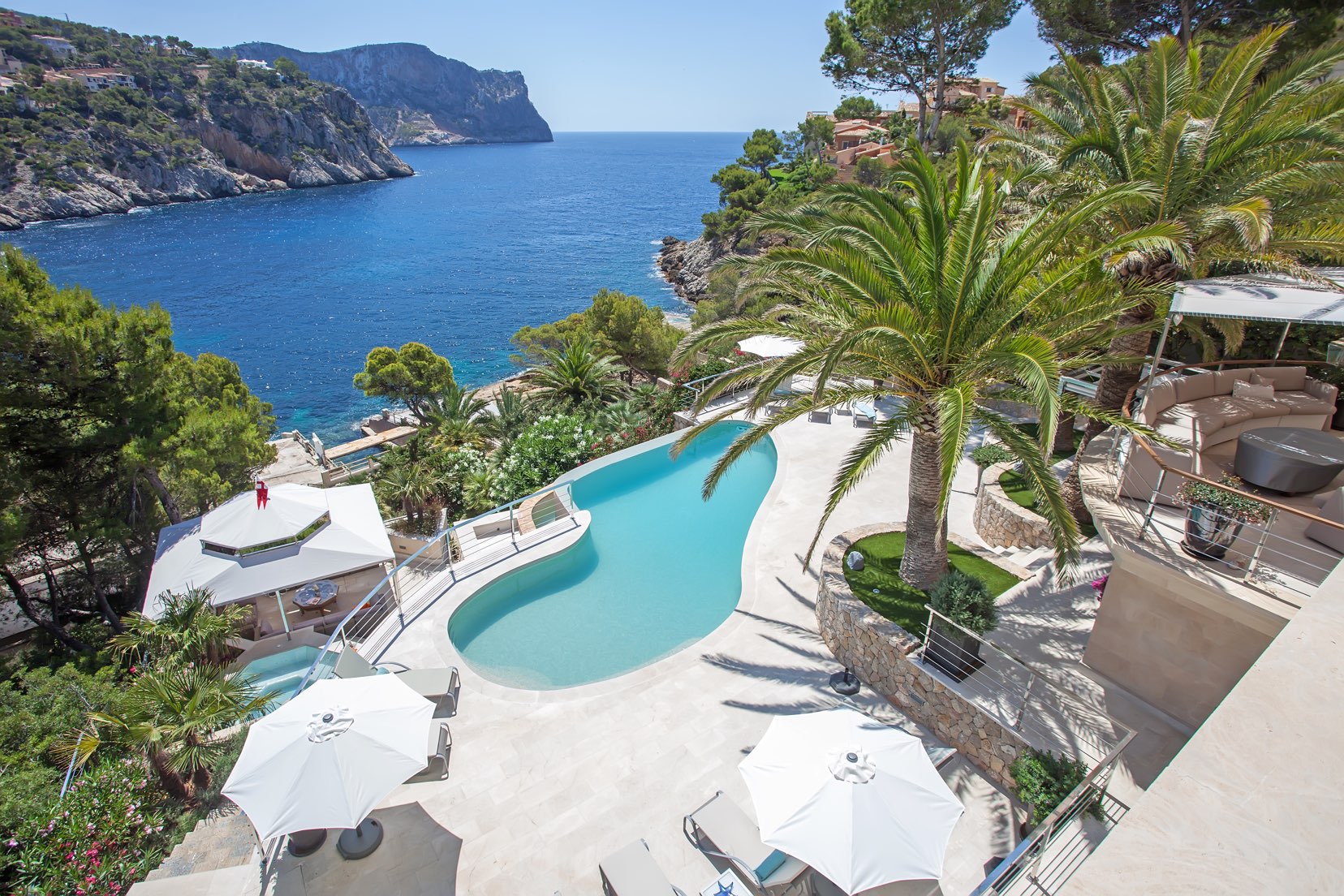 The view over the property, from the upper solarium
ajhd   aidan james hurren design
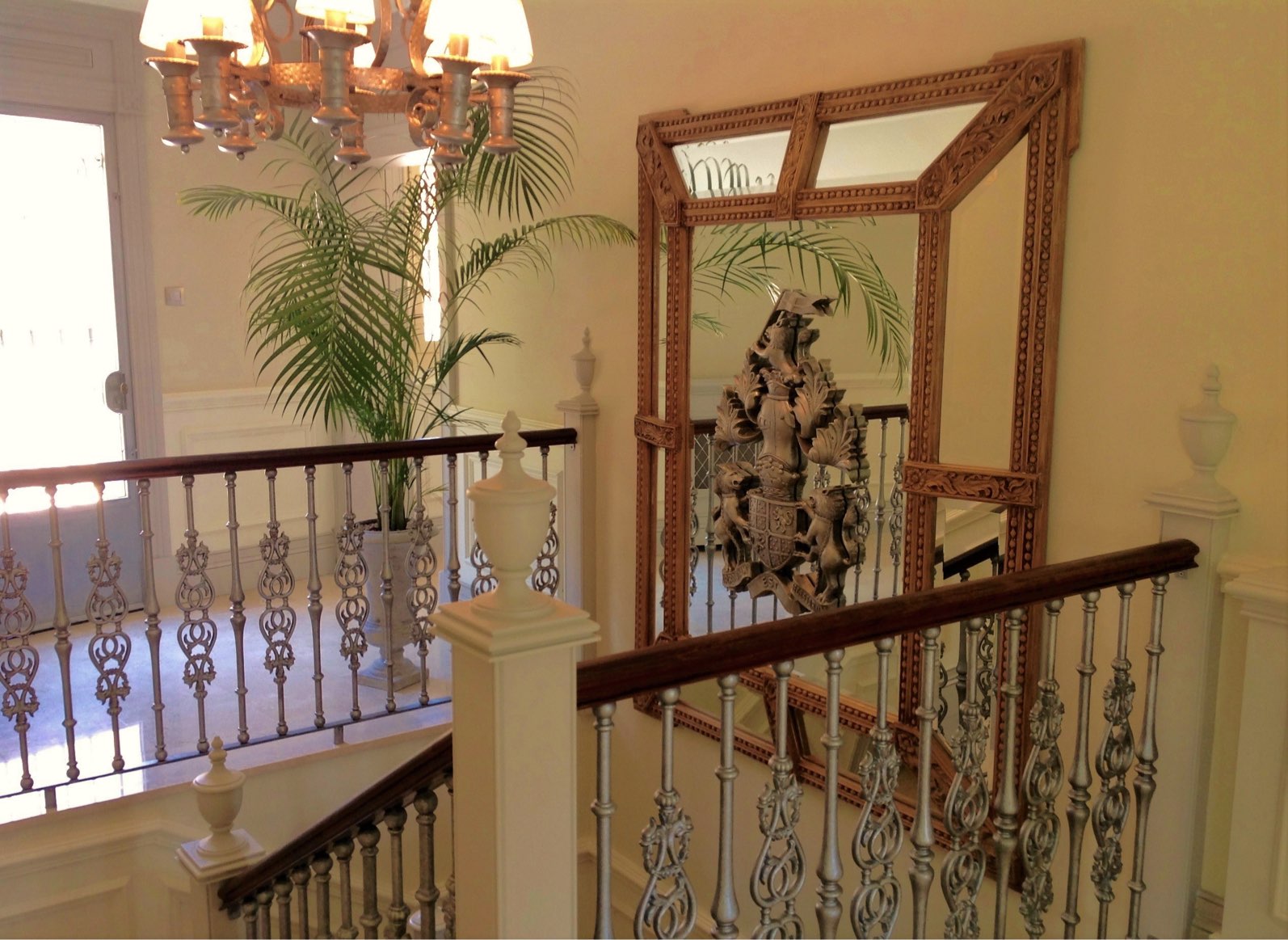 The  Landing 
with cast-metal balustrade. above the remodeled  Middle Staircase. 
Bespoke hand-carved Cushion Mirror, 
 made to display the carved Family Crest
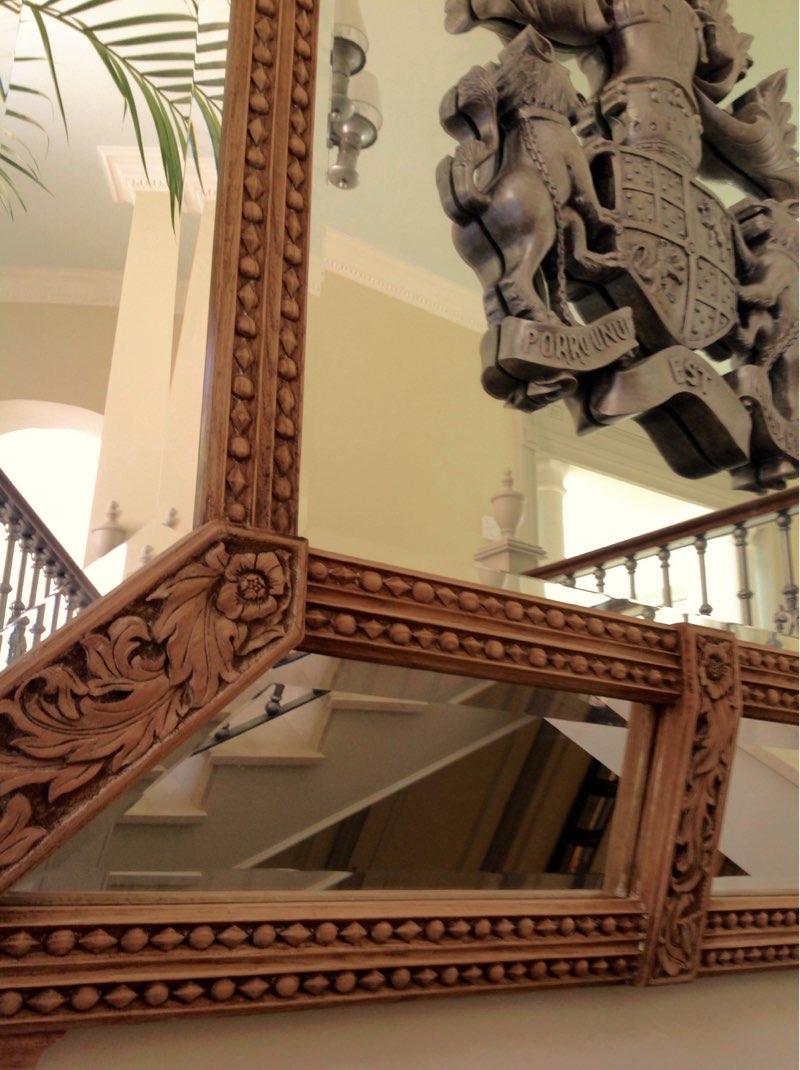 ajhd   aidan james hurren design
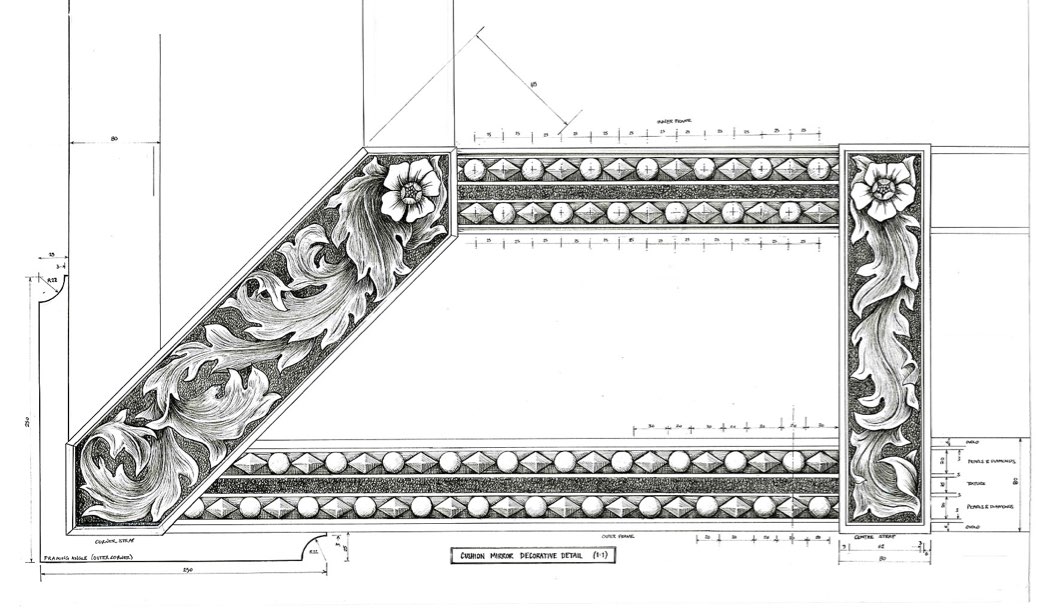 Left, detail of the Design drawing, 
and Above, the finished hand carved Cushion Mirror, 
featuring the carved Family Crest
ajhd   aidan james hurren design
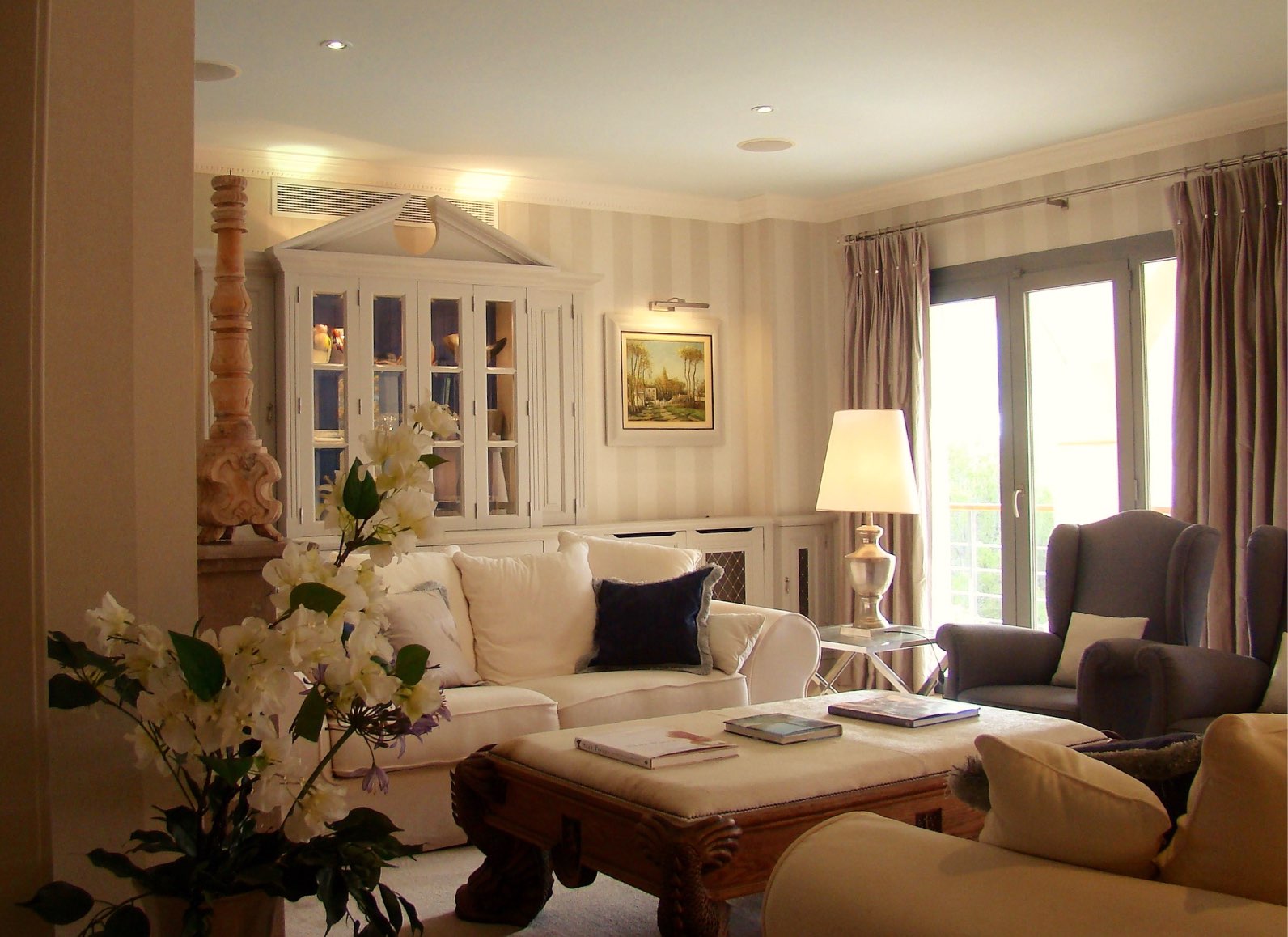 The Drawing Room, 
with bespoke cabinet work
ajhd   aidan james hurren design
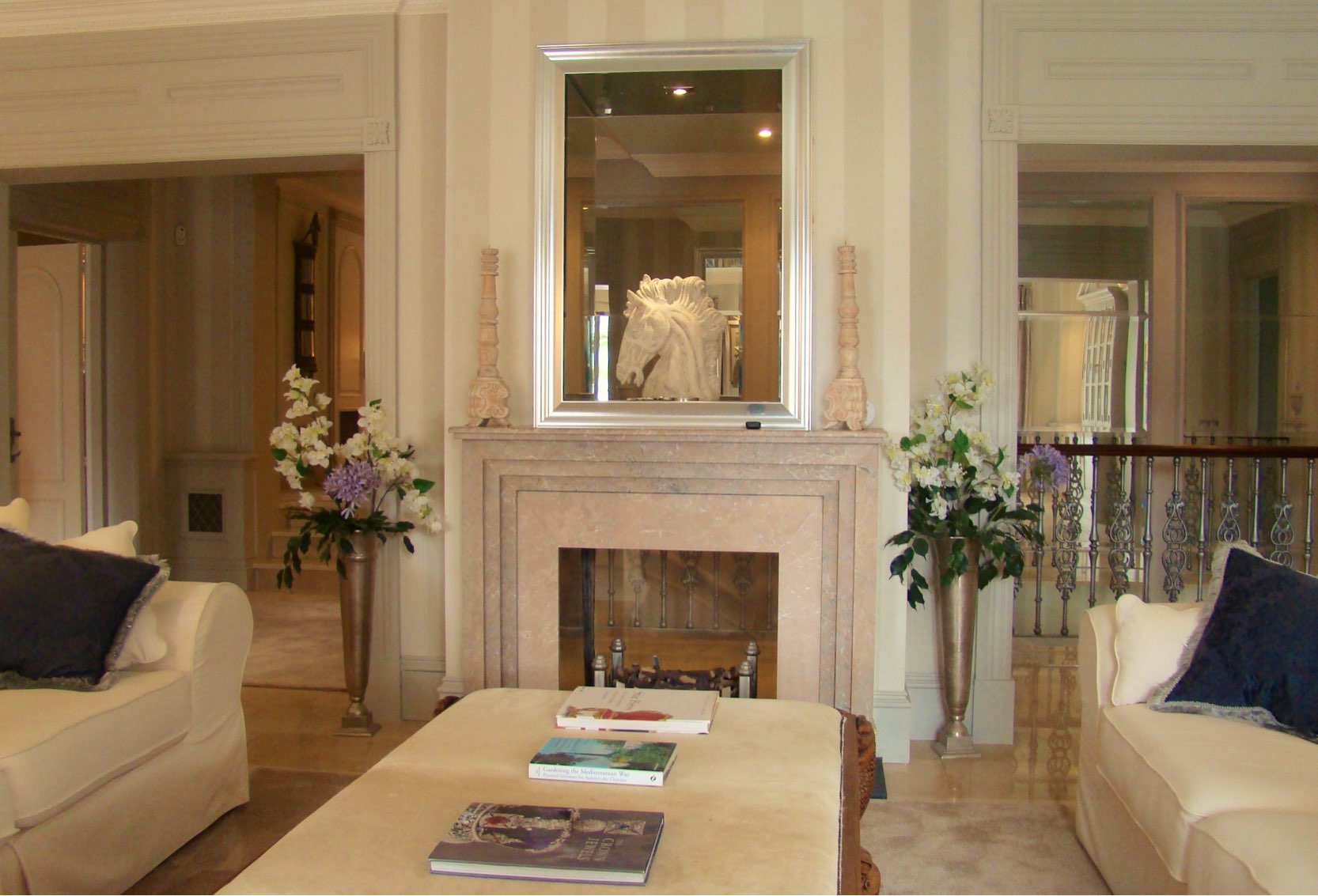 The Drawing Room

with a nod to the architectural genius of Sir John Soane, 
the double-aspect Fireplace, and  the mirrored opening above it reveal the 
Mirrored Staircase behind.
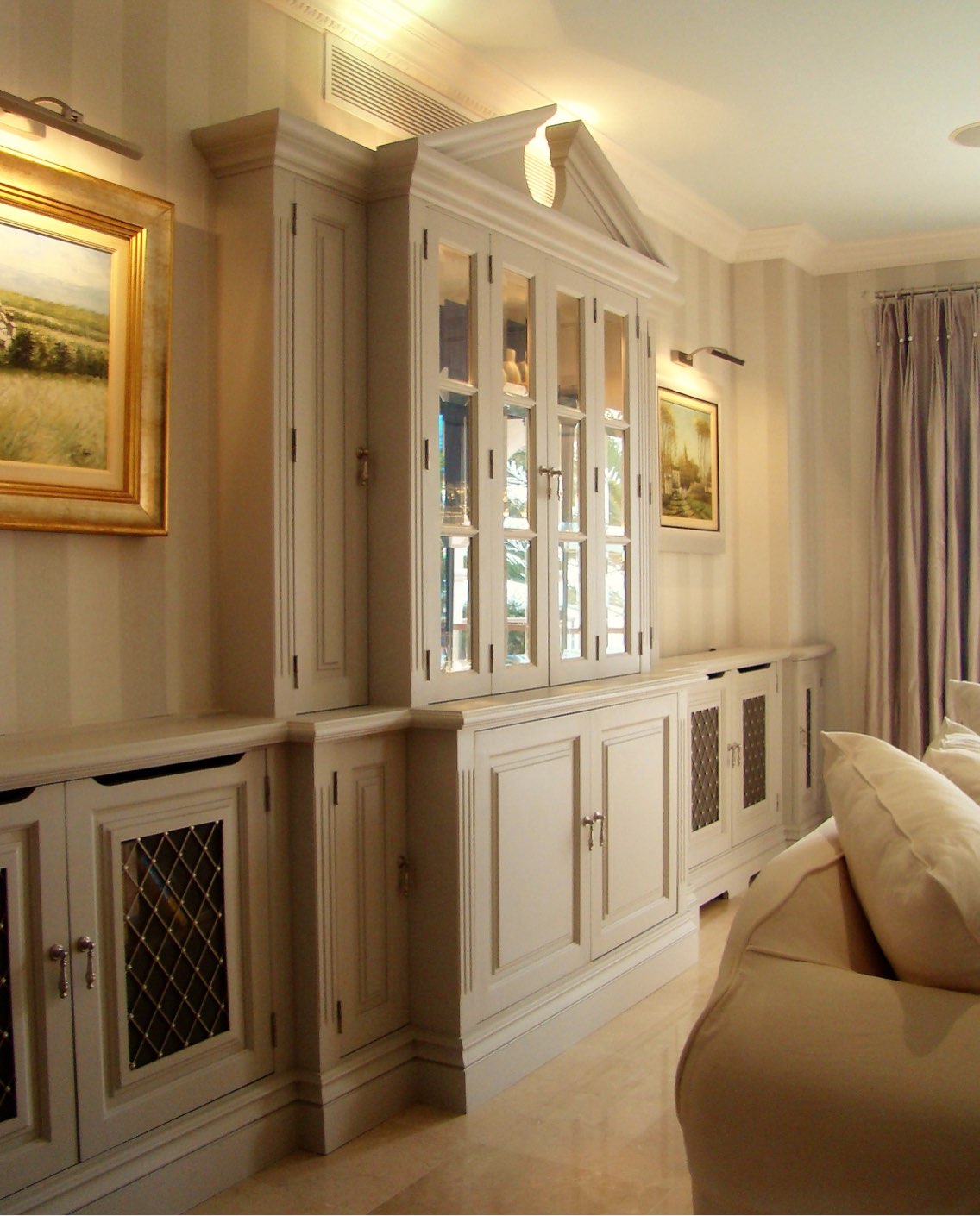 ajhd   aidan james hurren design
The Drawing Room
the bespoke cabinets, made by local Mallorquin craftsmen, feature bevelled glass panels, hand-made nickel mesh from the UK, and  exquisite hand-made nickel drop handles from India.
The central unit  was designed to be used as a drinks cabinet, and includes a refrigerator and ice-maker in the lower cabinets
ajhd   aidan james hurren design
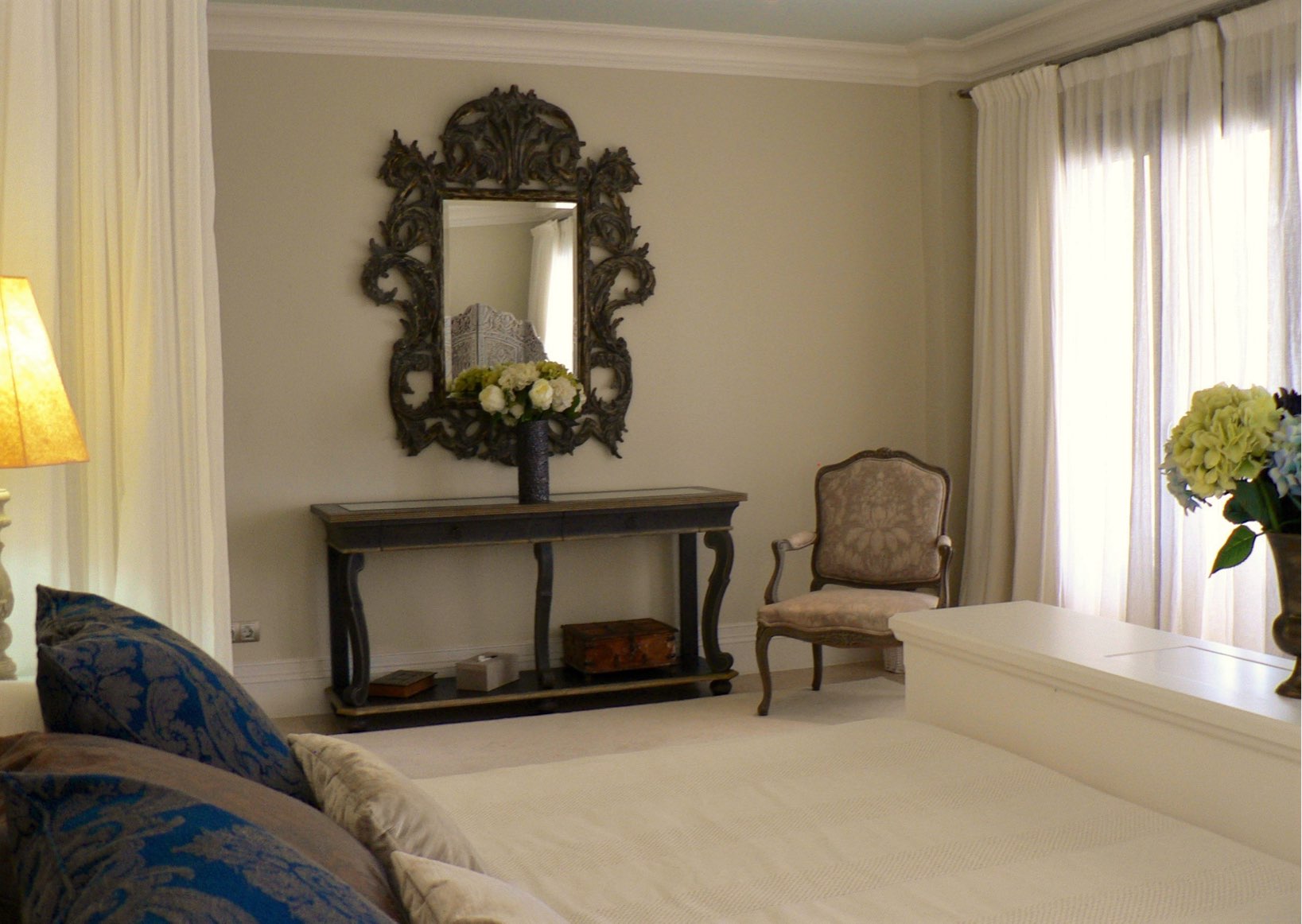 The Master Bedroom
ajhd   aidan james hurren design
the bespoke Master Bed features a deeply padded  and studded faux-suede headboard, 
and a foot-board cabinet which houses a built-in television, on a hydraulic lift mechanism
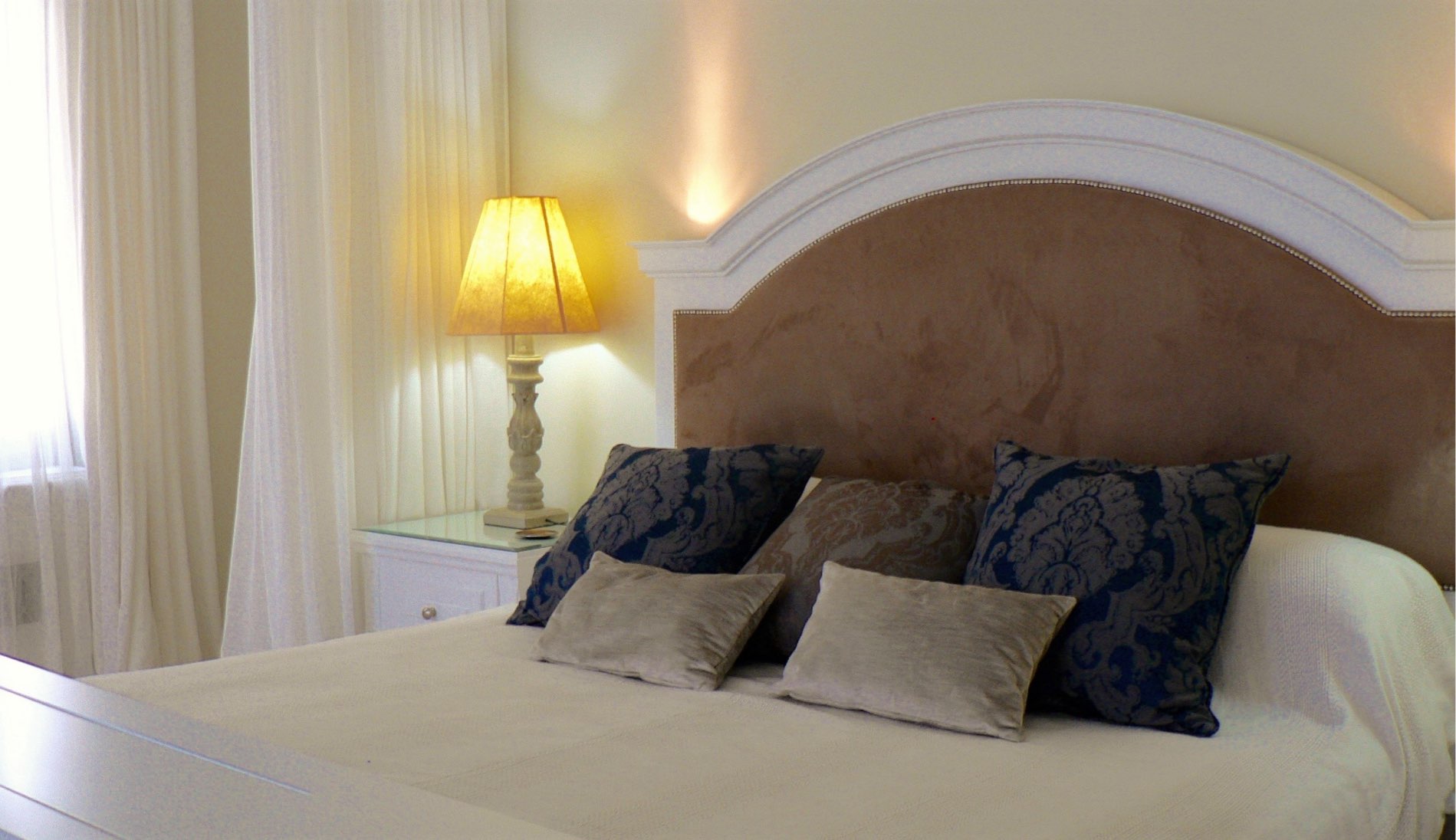 the bespoke Master Bed features a deeply padded  and studded faux-suede headboard, 
and a foot-board cabinet which houses a built-in television, on a hydraulic lift mechanism
ajhd   aidan james hurren design
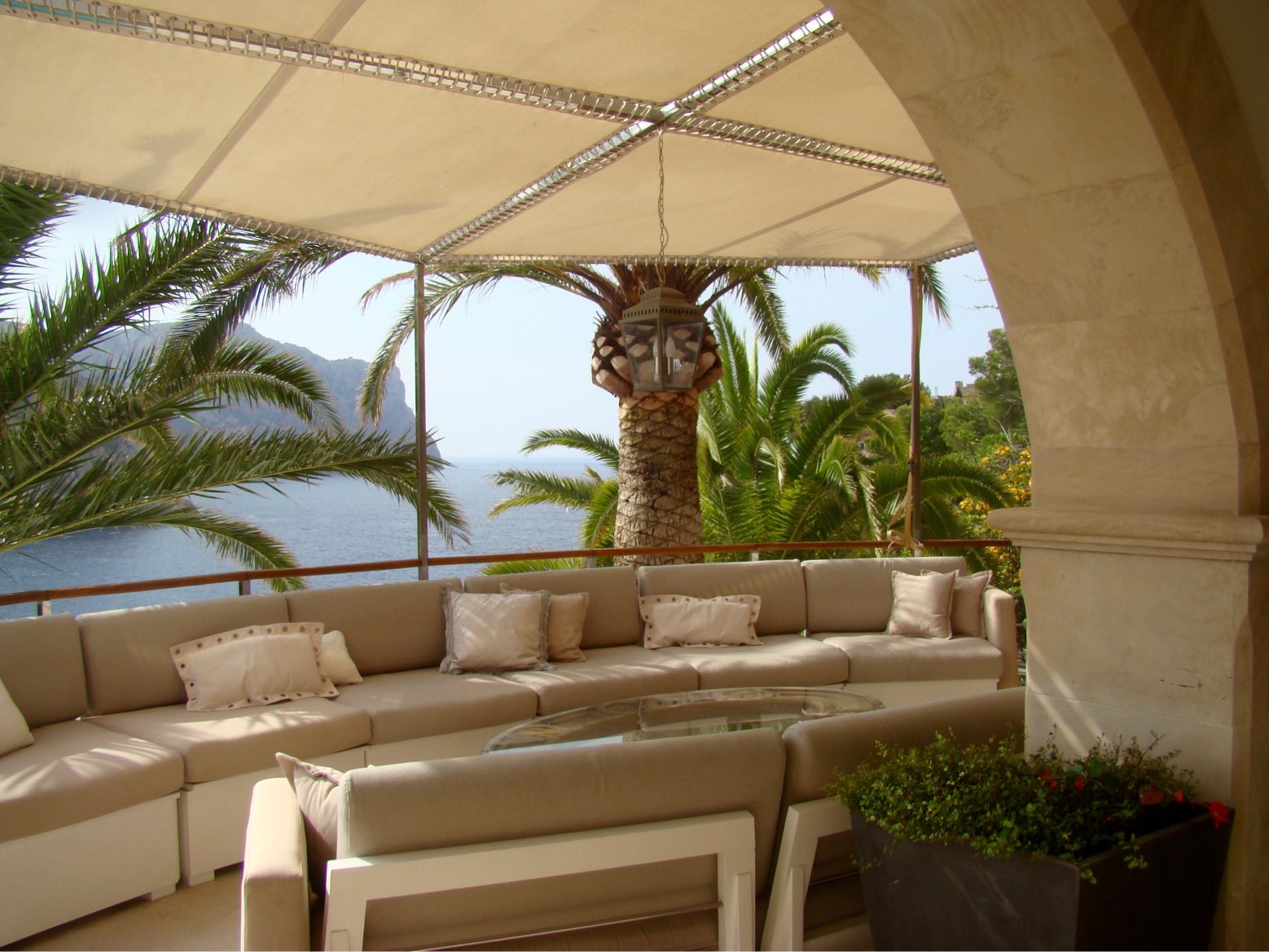 the Chill-out Terrace
ajhd   aidan james hurren design
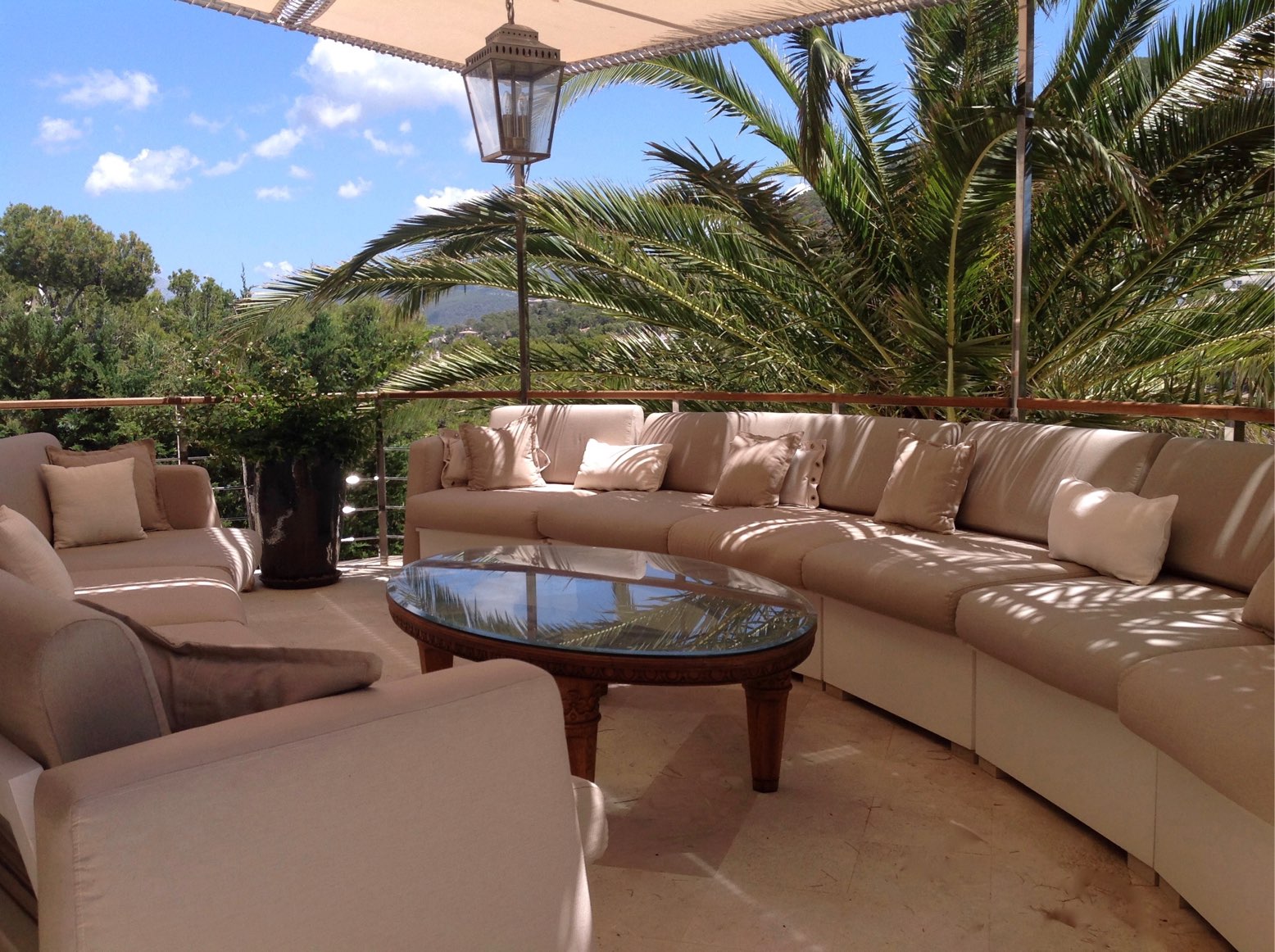 The Chill-out Terrace
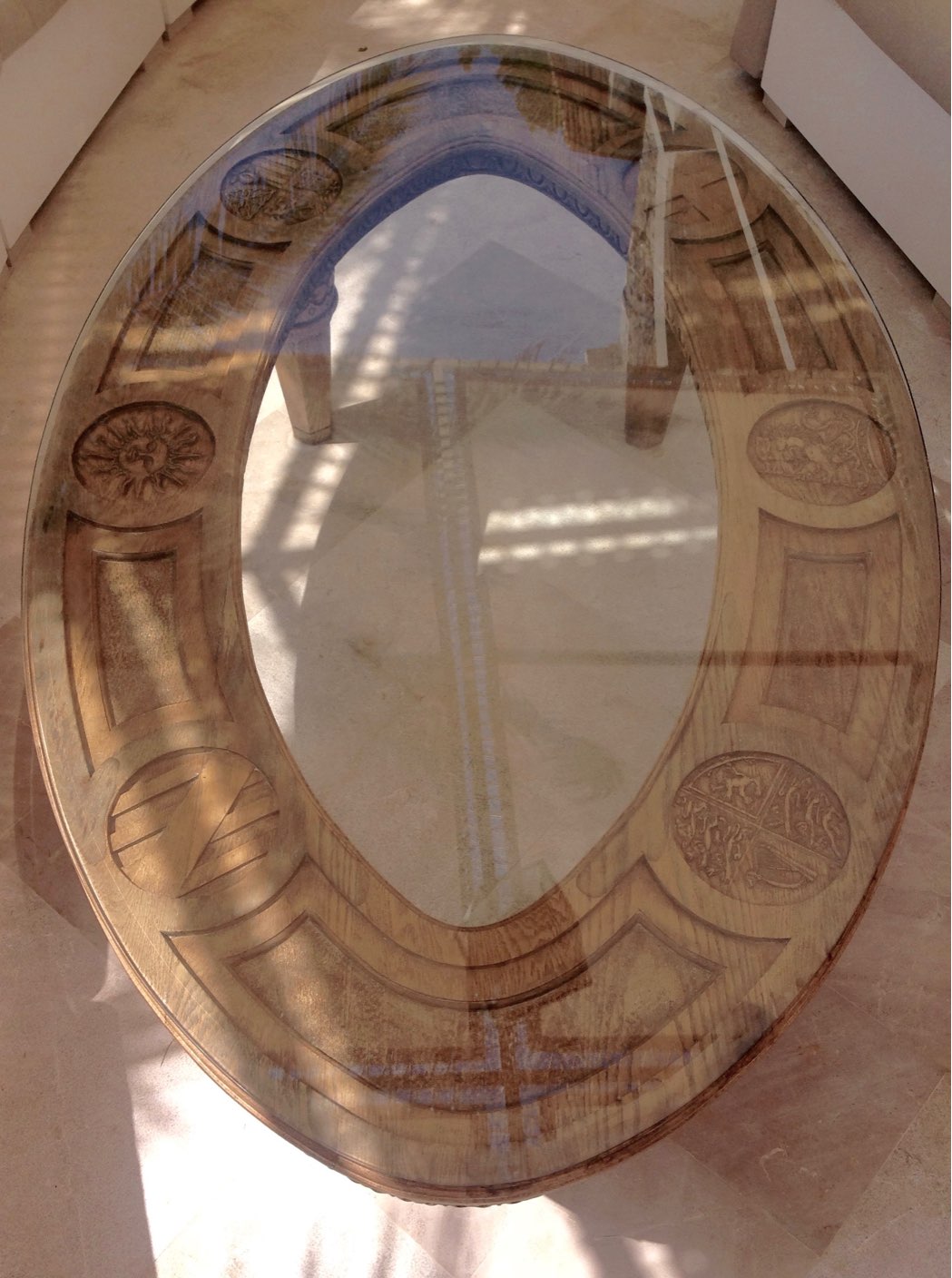 ajhd   aidan james hurren design
the carved Coat-of-Arms centre table for the master Chill-out area
featuring the heraldic devices of the United Kingdom, the City of London, and the  client’s august family; 
along with those of Spain, Mallorca and Andratx
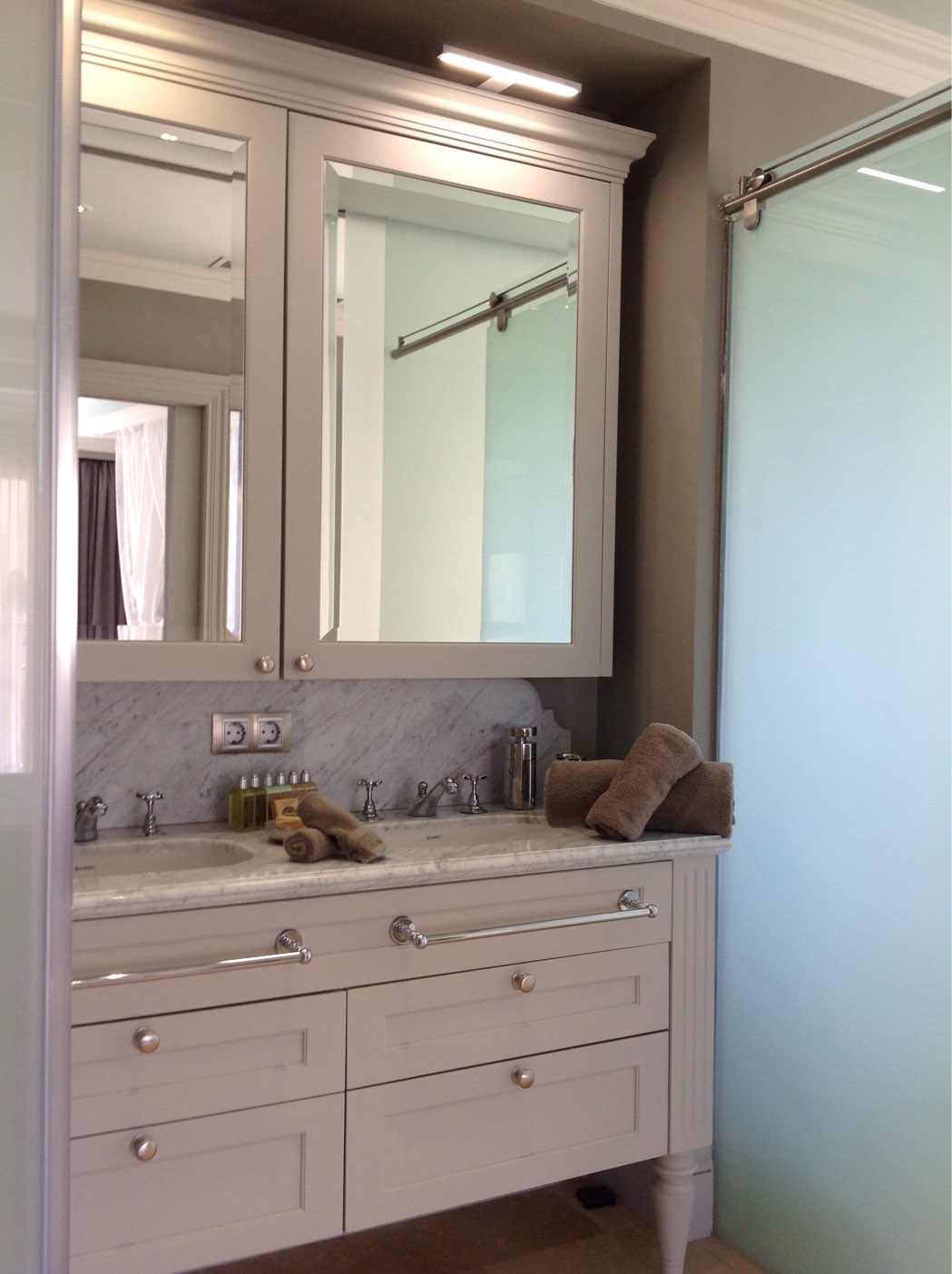 ajhd   aidan james hurren design
modern sliding etched glass doors lead into the en-suite of the principal guest room, and to the shower and WC enclosures, paired with  the elegance of traditional styling in the marble-topped bespoke vanity unit
ajhd   aidan james hurren design
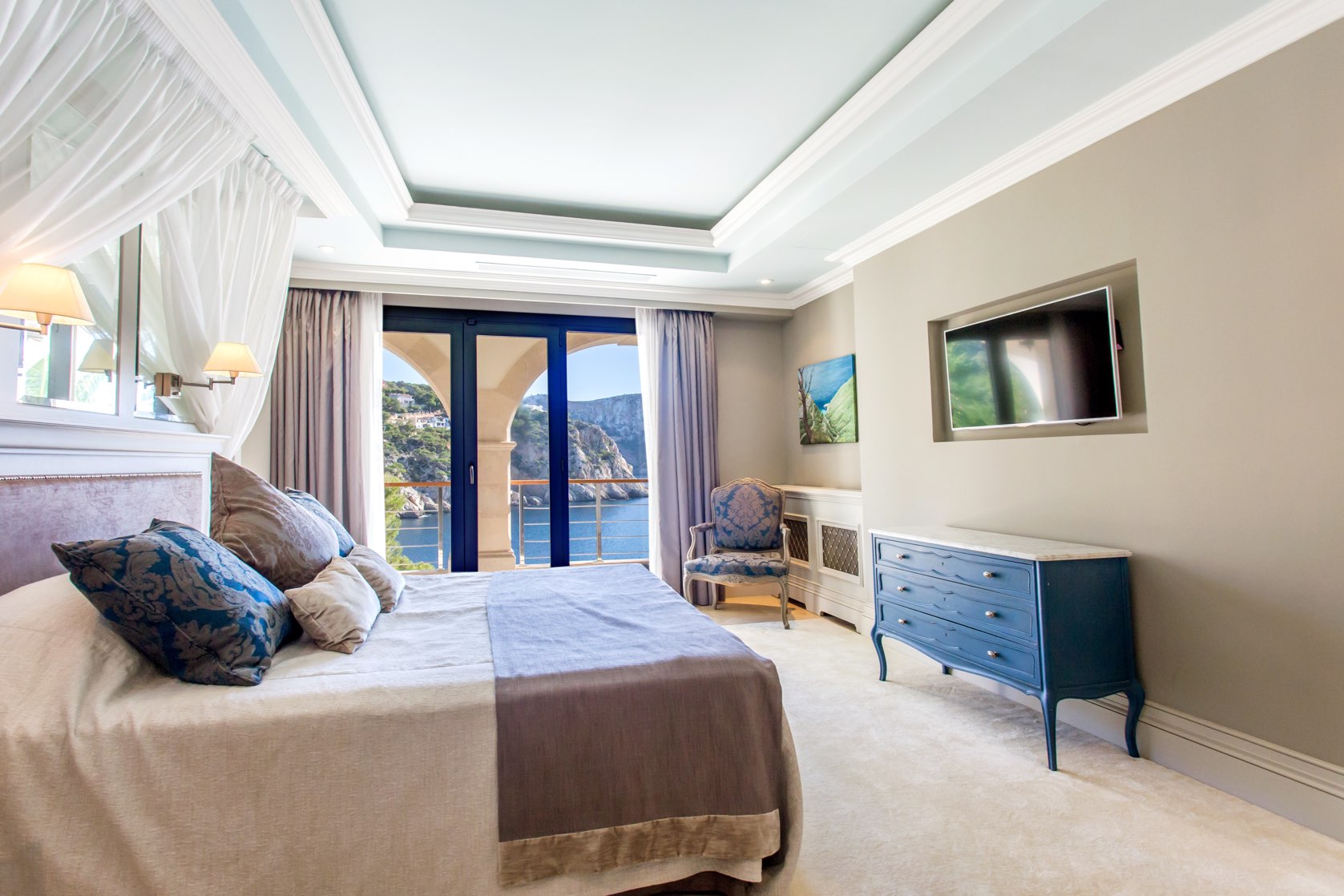 the Principal 
Guest Room 
has a very wide  ‘half tester’ bed,
with mirrored panels 
and indirect lighting around  the paneled ceiling
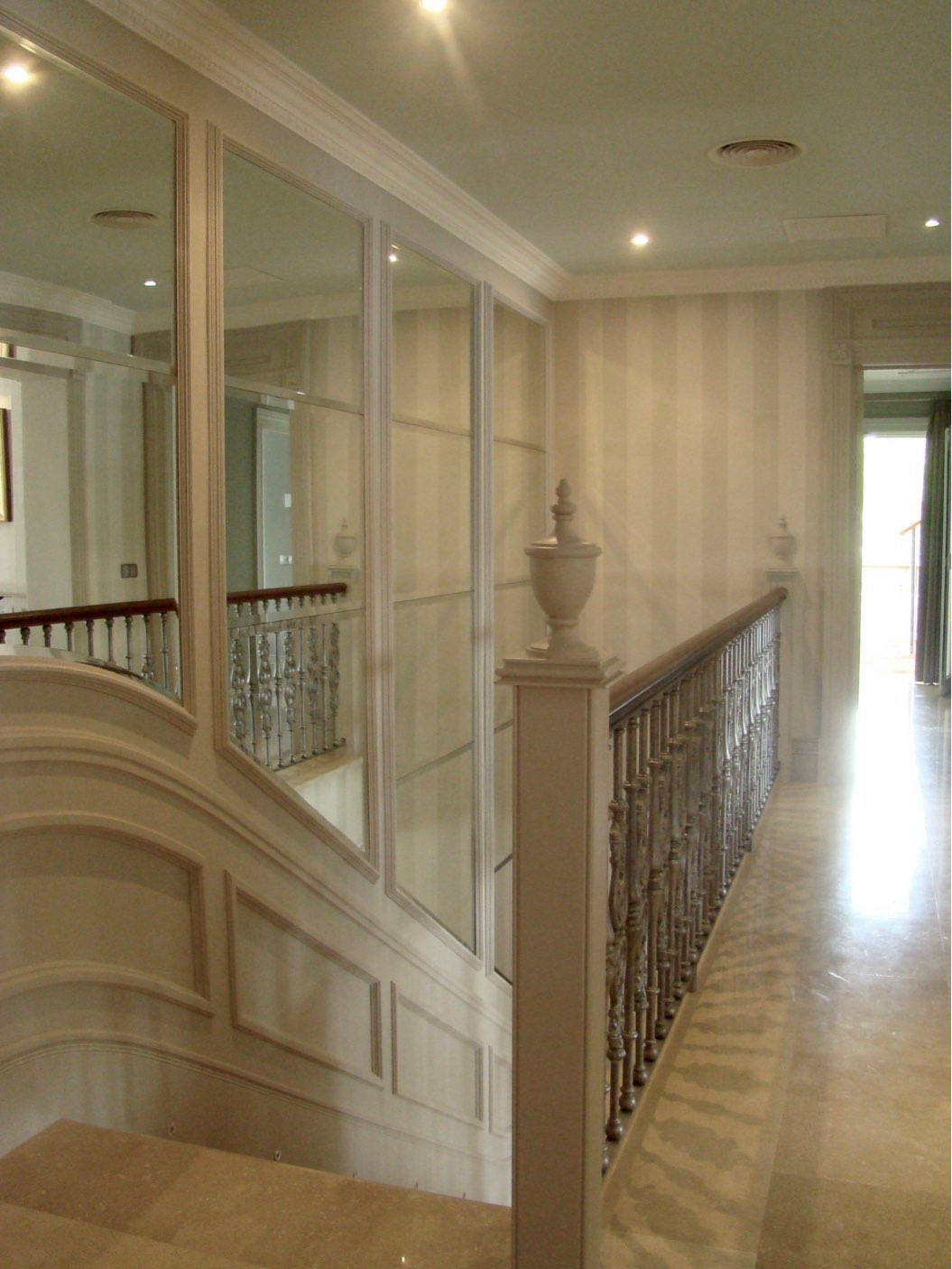 ajhd   aidan james hurren design
The Mirrored Staircase
to bring light into the centre of the building, and exaggerate the height of the stairwell, Aidan designed a timber-paneled wall with shaped and bevelled mirrors.
It was created by local firms of yacht carpenters and glaziers
ajhd   aidan james hurren design
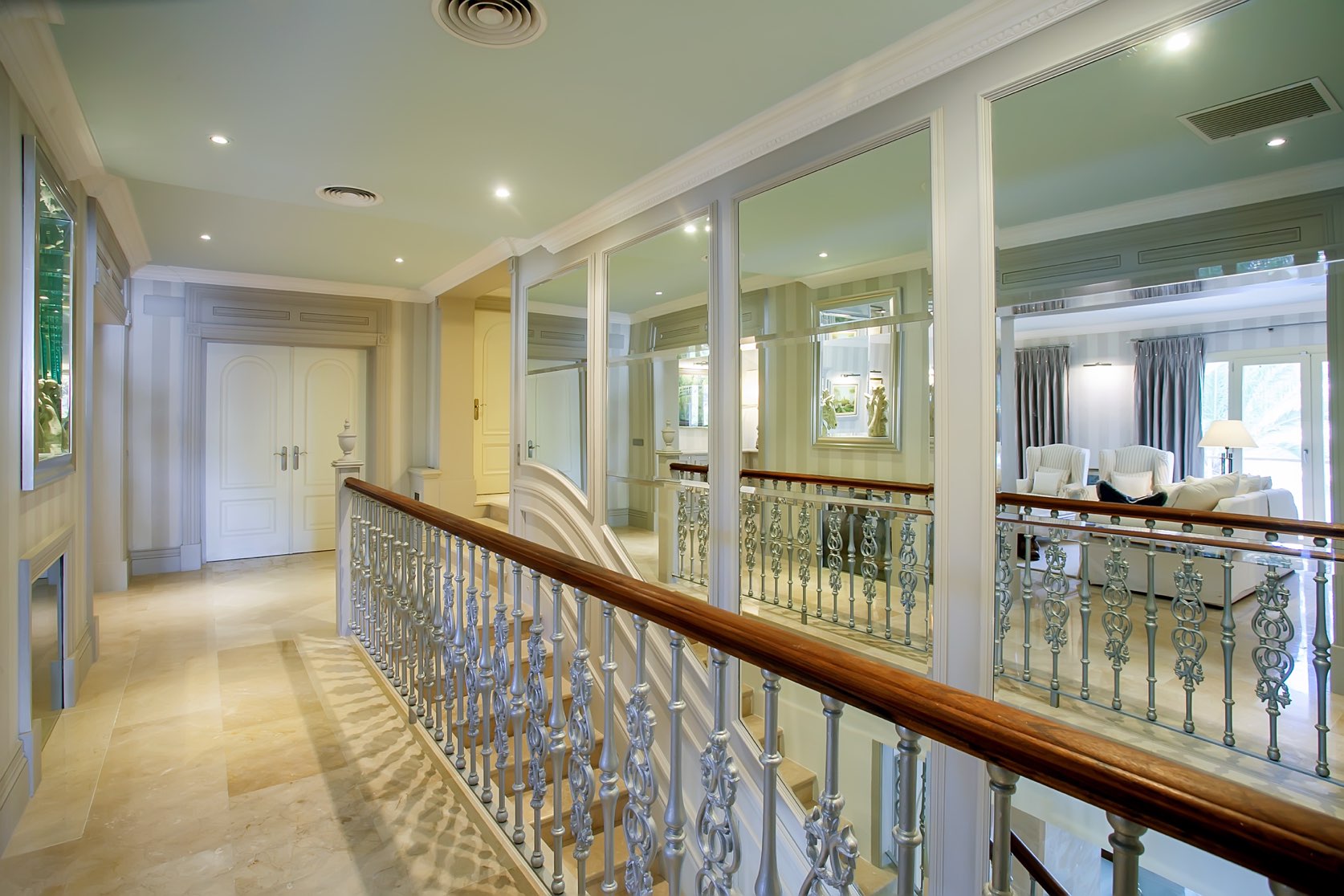 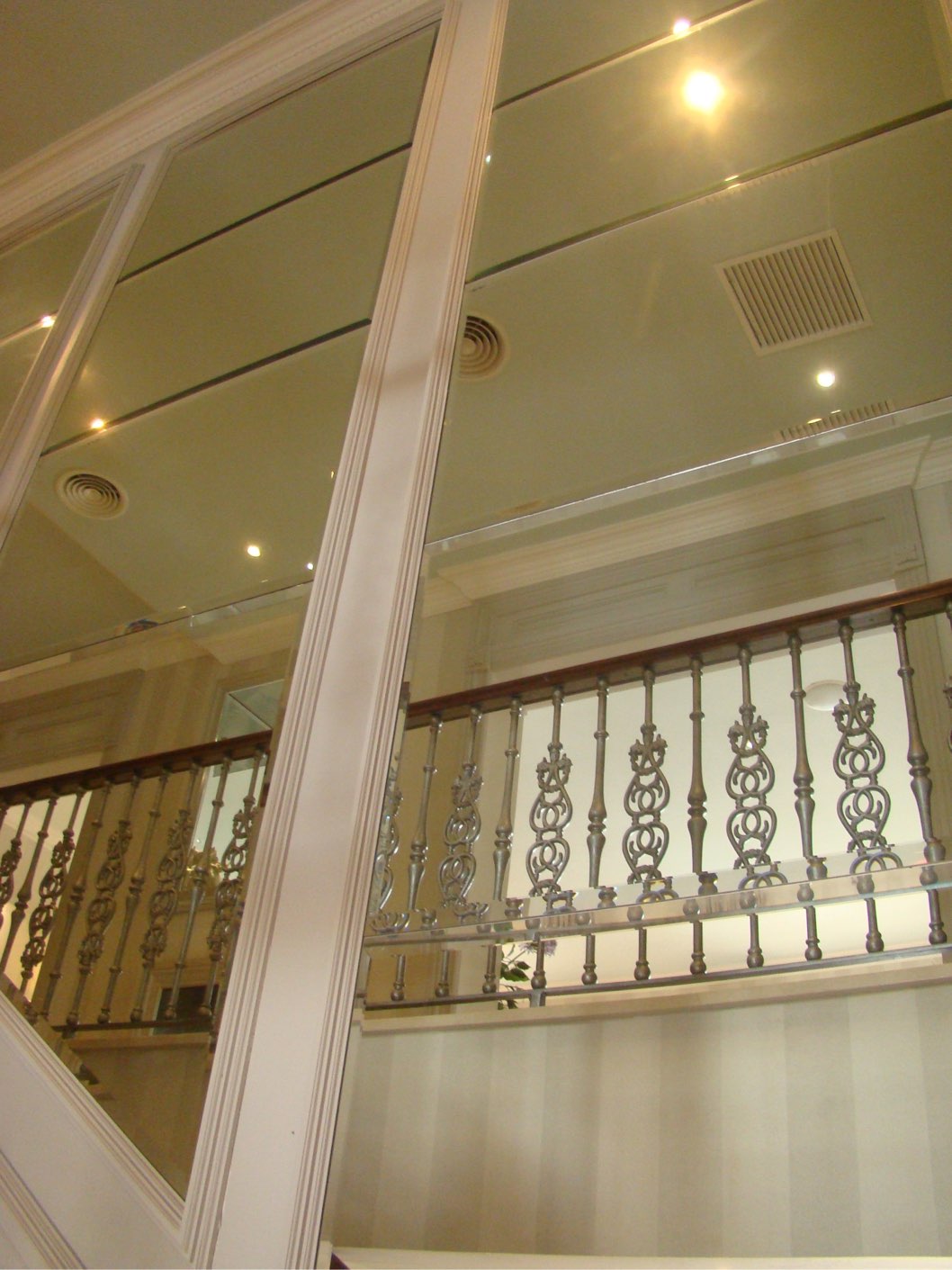 ajhd   aidan james hurren design
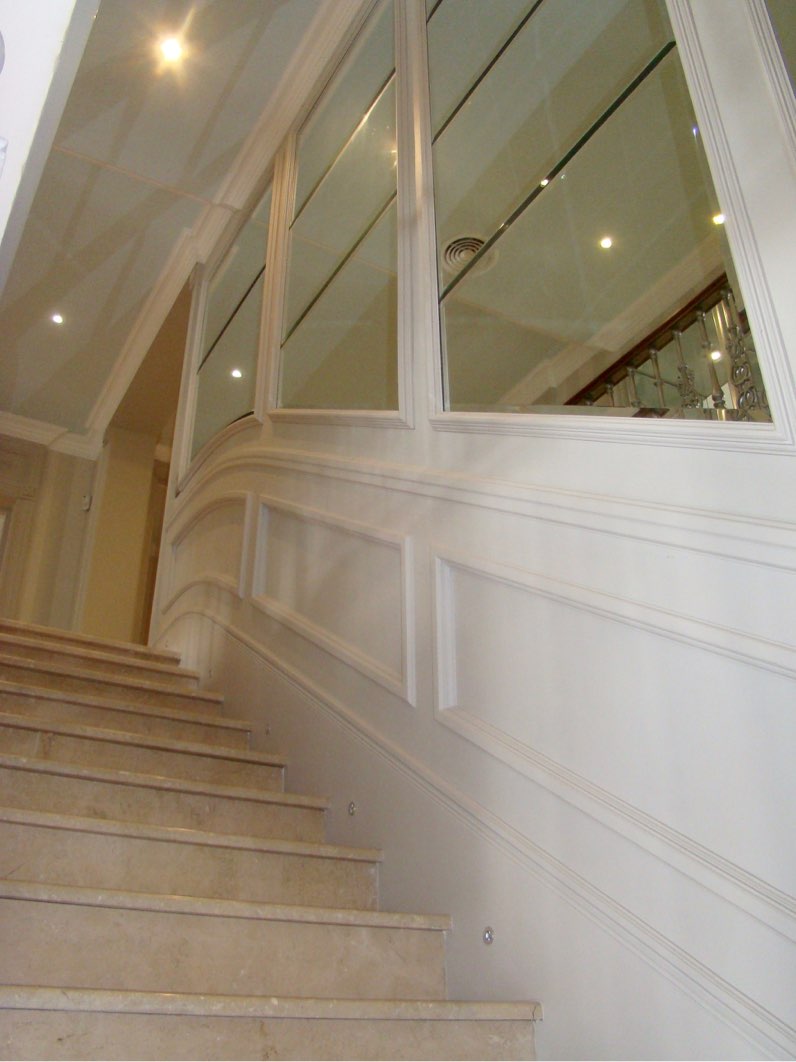 ajhd   aidan james hurren design
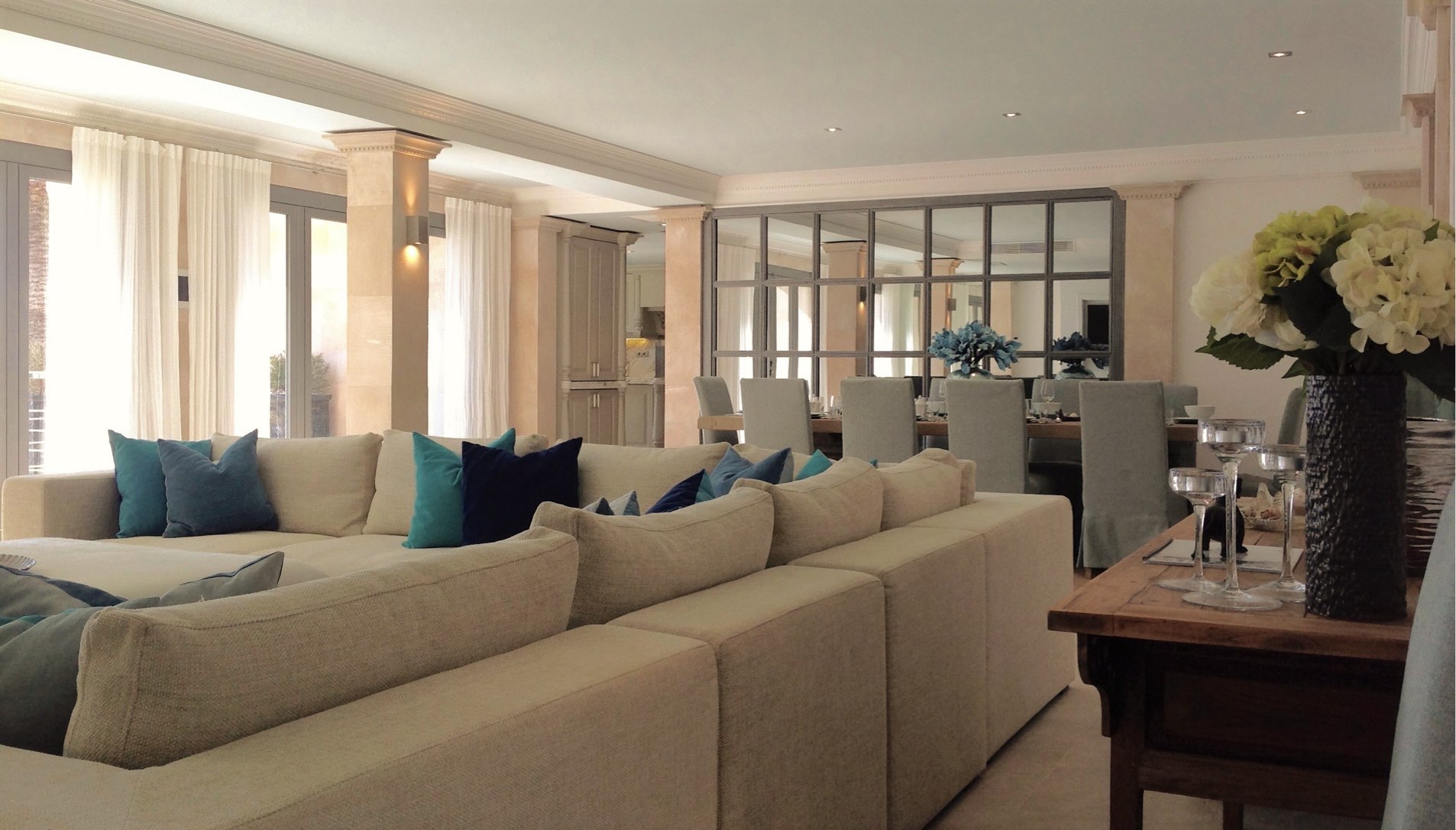 The Family Room and the main Kitchen occupy the whole of the newly-excavated lower floor of the villa
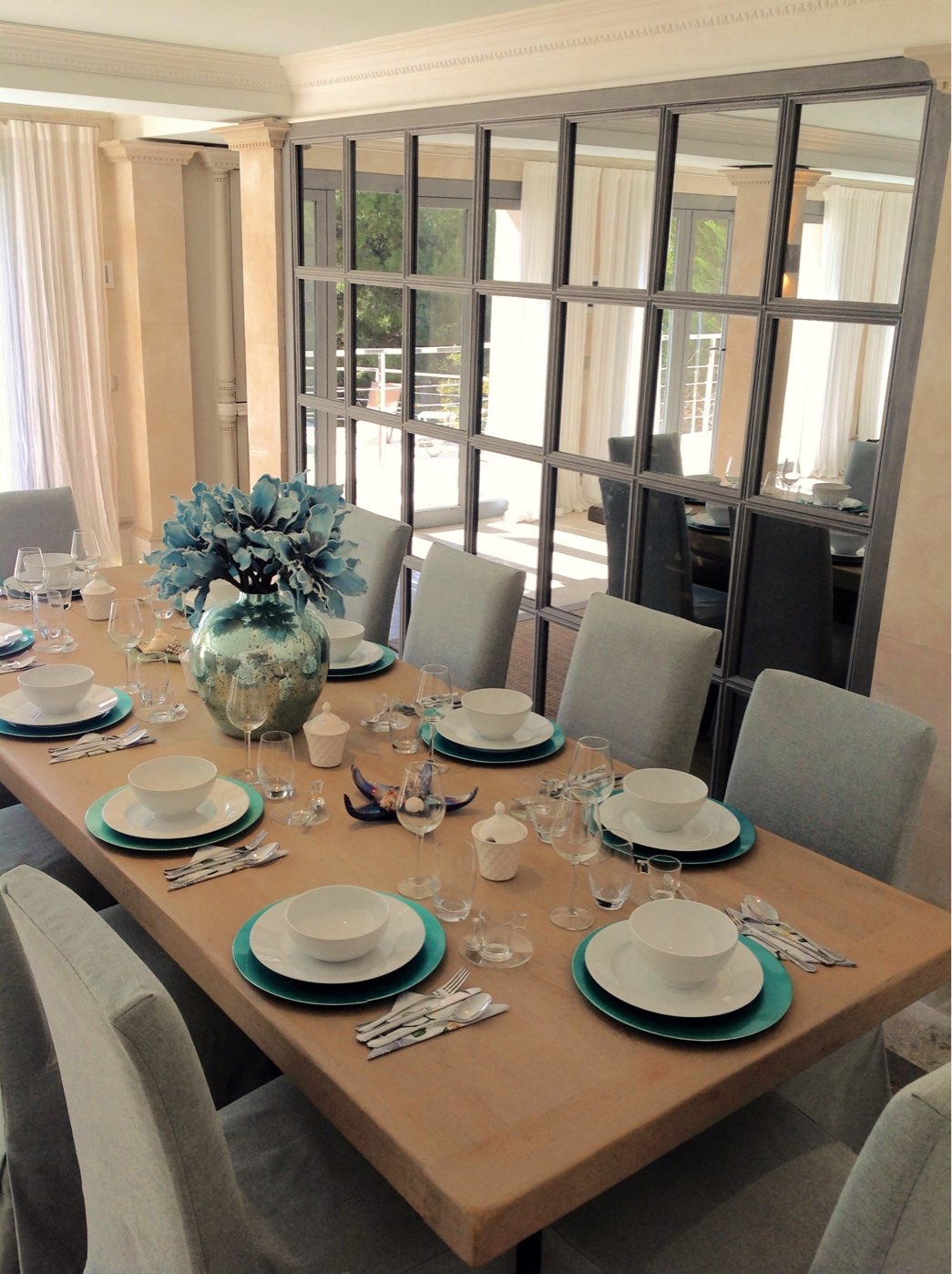 ajhd   aidan james hurren design
The Family Room with Bodega 

the Bodega (wine cellar)  is concealed behind 
the wall of two-way-mirror panels
ajhd   aidan james hurren design
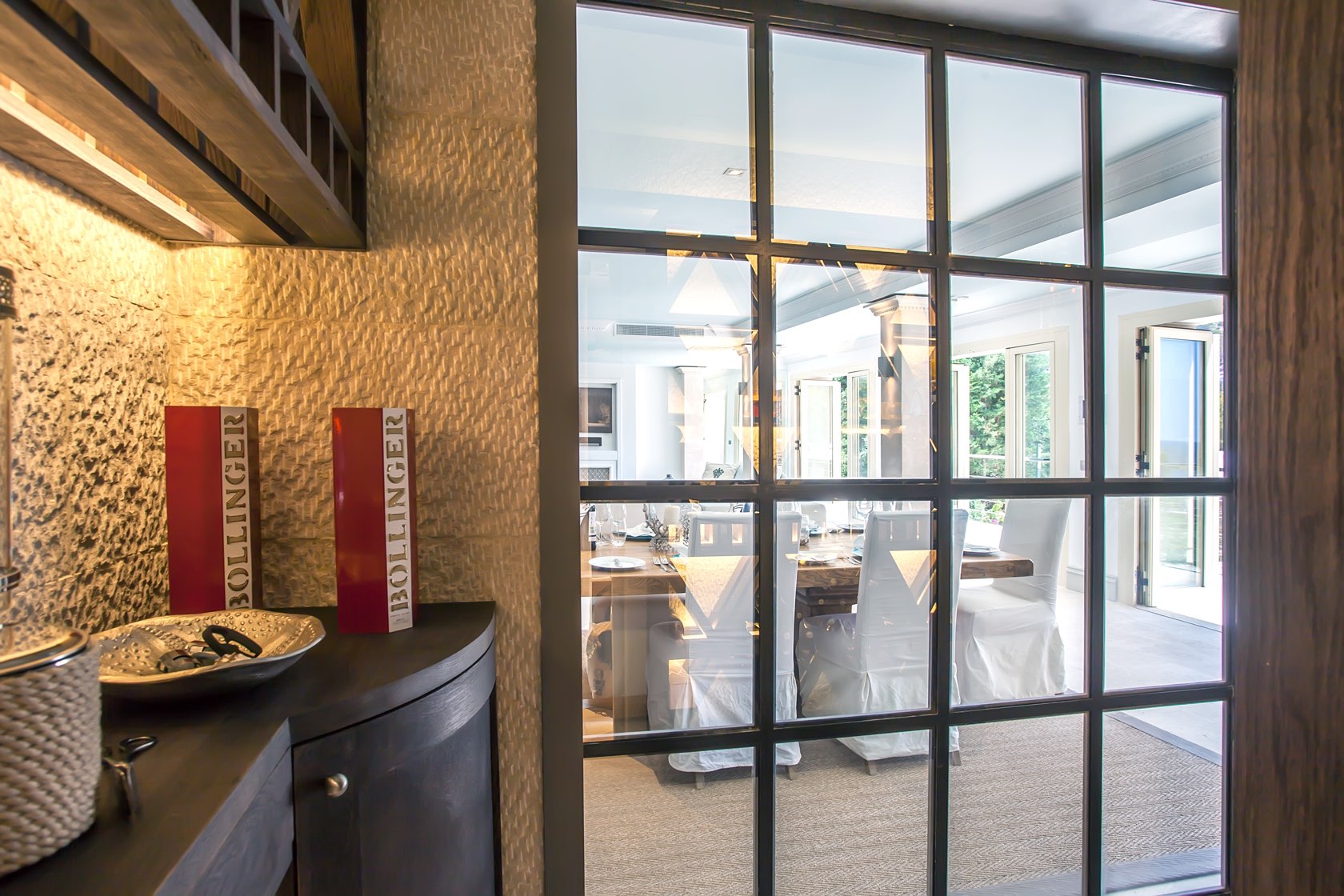 the interior of the Bodega (wine store) is lined with chiseled stone. 
The ‘spy’ mirror wall allows a view through to the living area, and at night when the bodega is illuminated, the interior can be seen from the other side
ajhd   aidan james hurren design
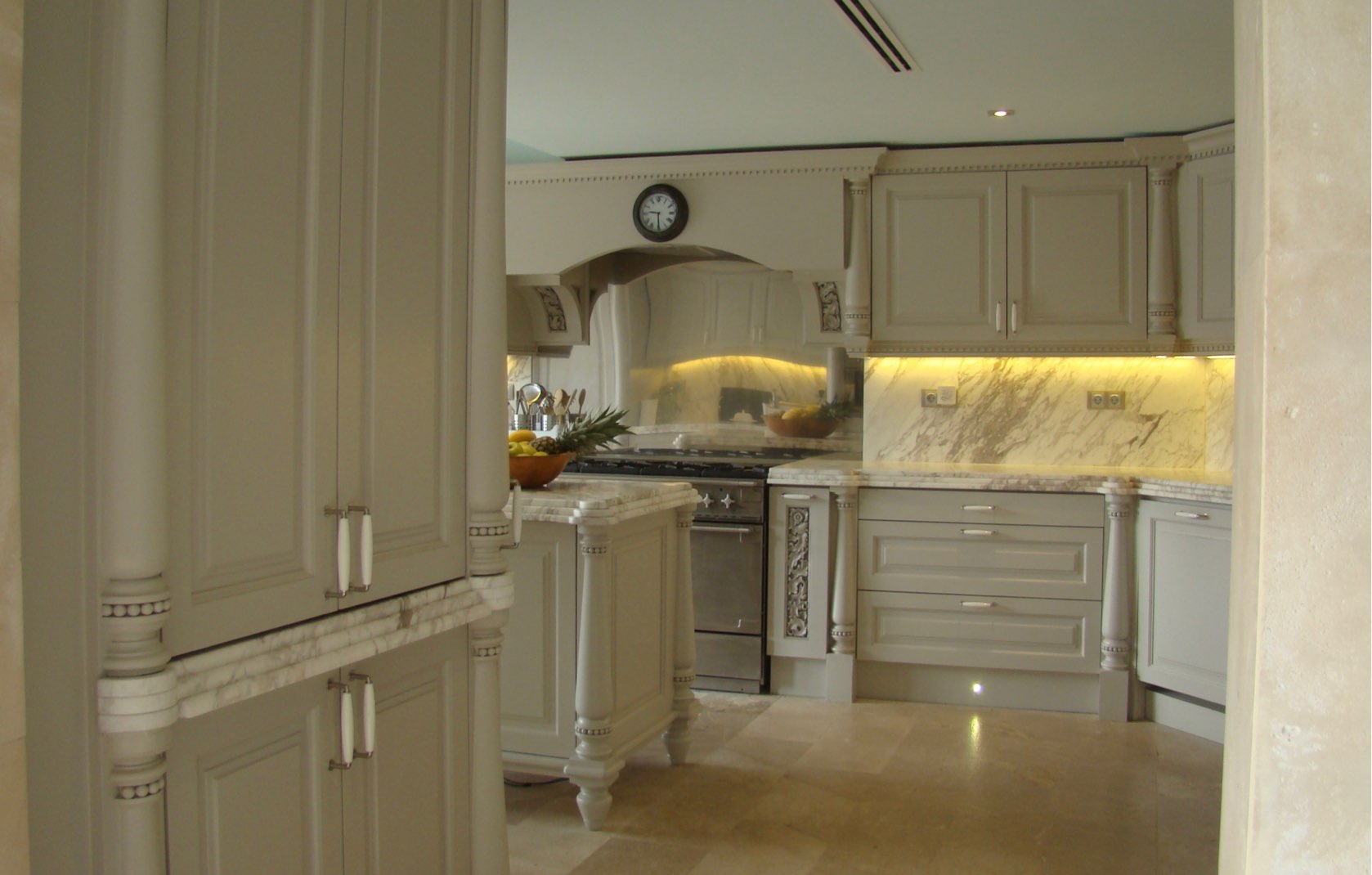 The Main Kitchen
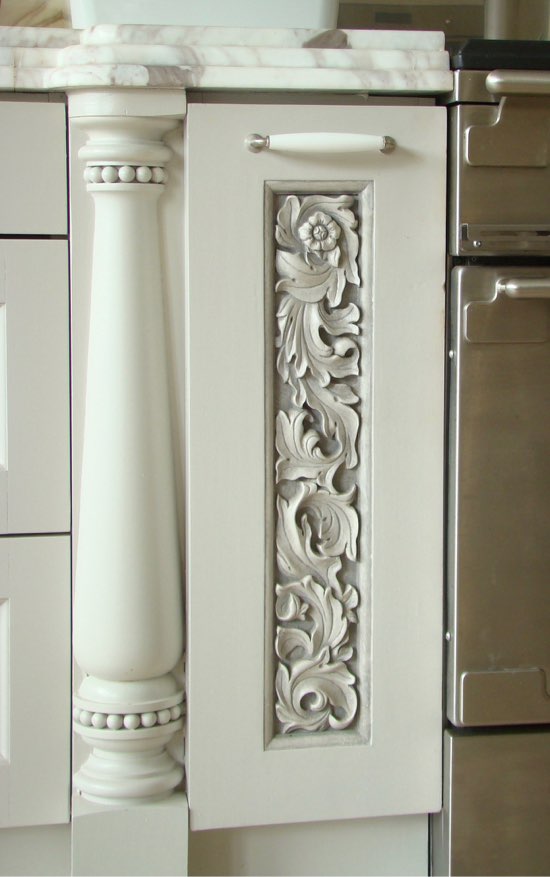 ajhd   aidan james hurren design
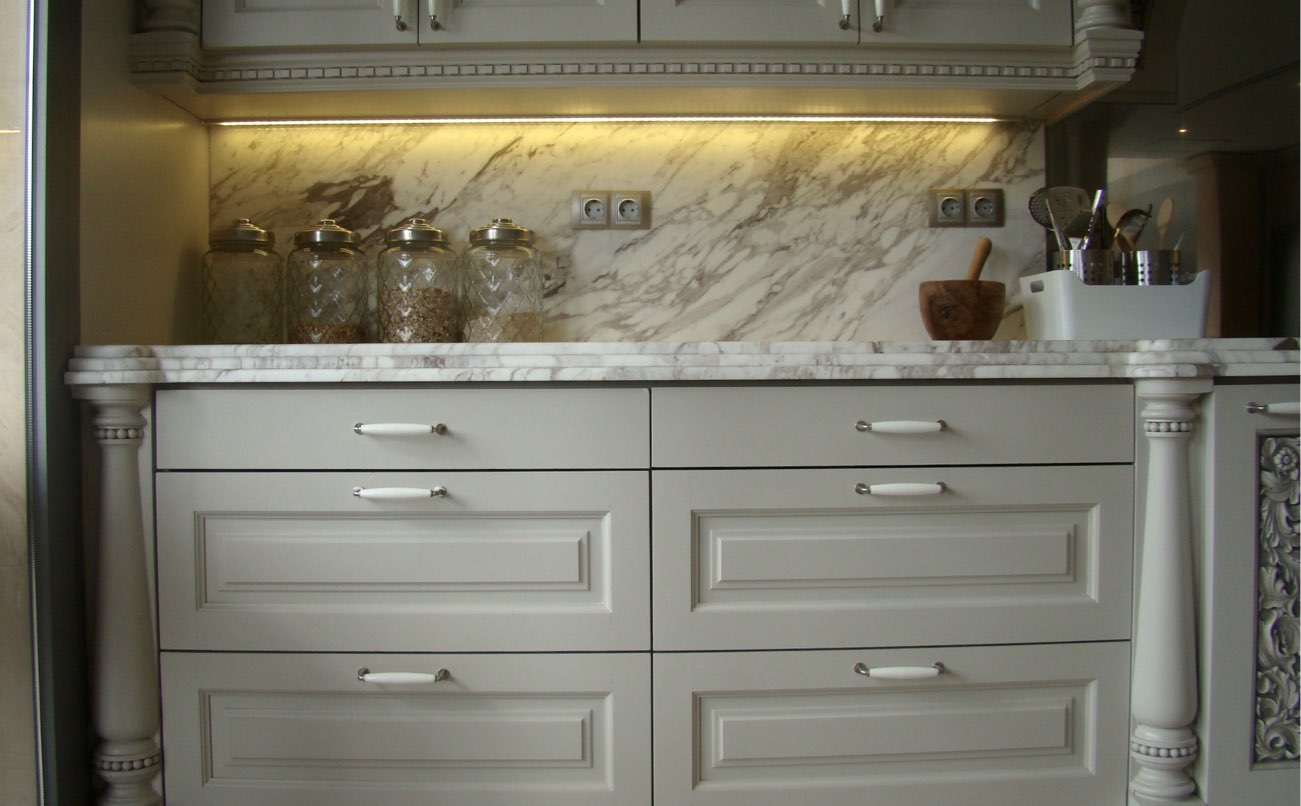 The hand-made kitchen includes turned pilaster details and a hand-carved design of Acanthus leaves. 

The 60mm thick work surfaces and splash-backs are Greek marble. 
Behind the large range cooker is a stainless steel splash-back panel
ajhd   aidan james hurren design
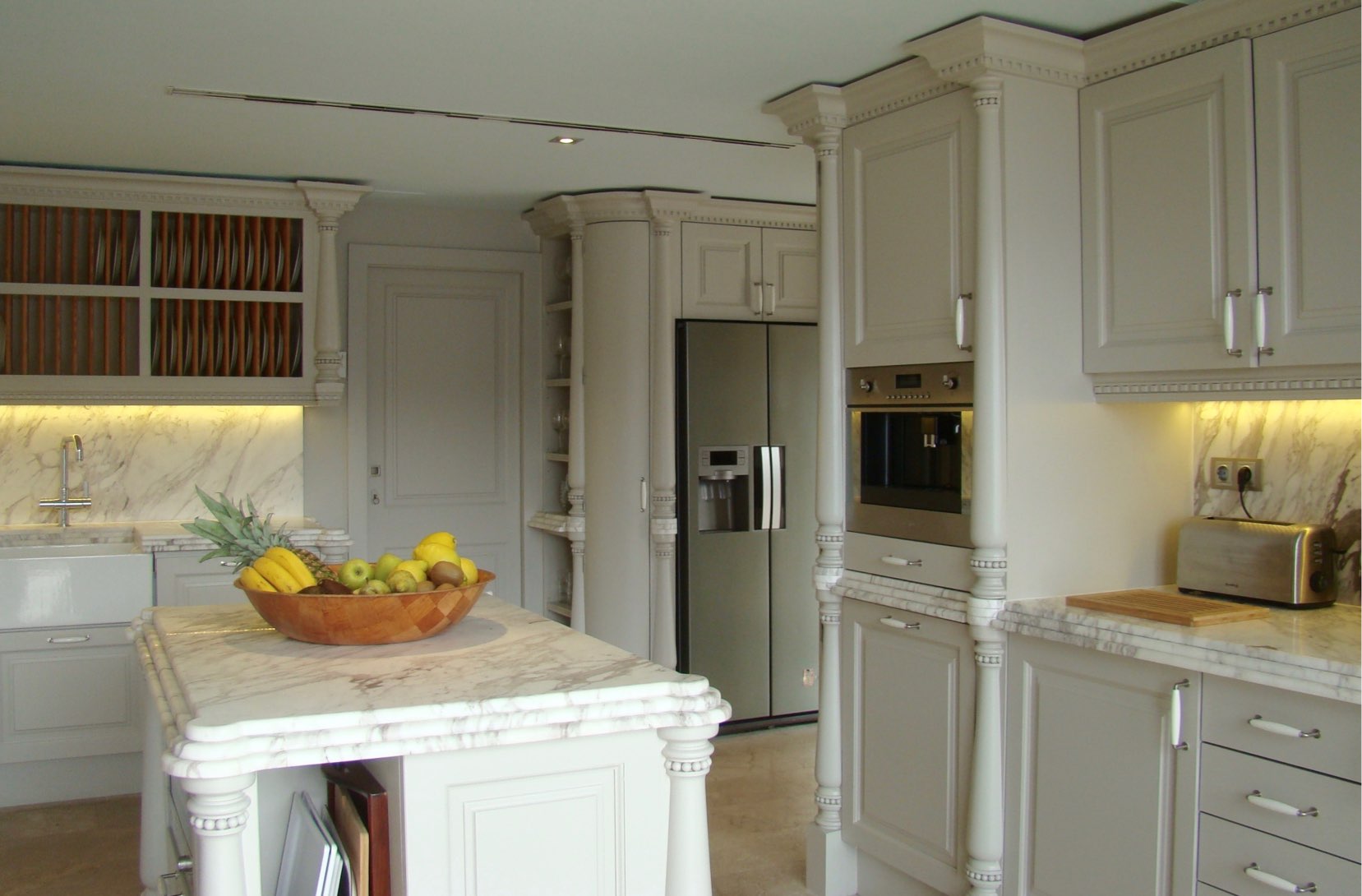 ajhd   aidan james hurren design
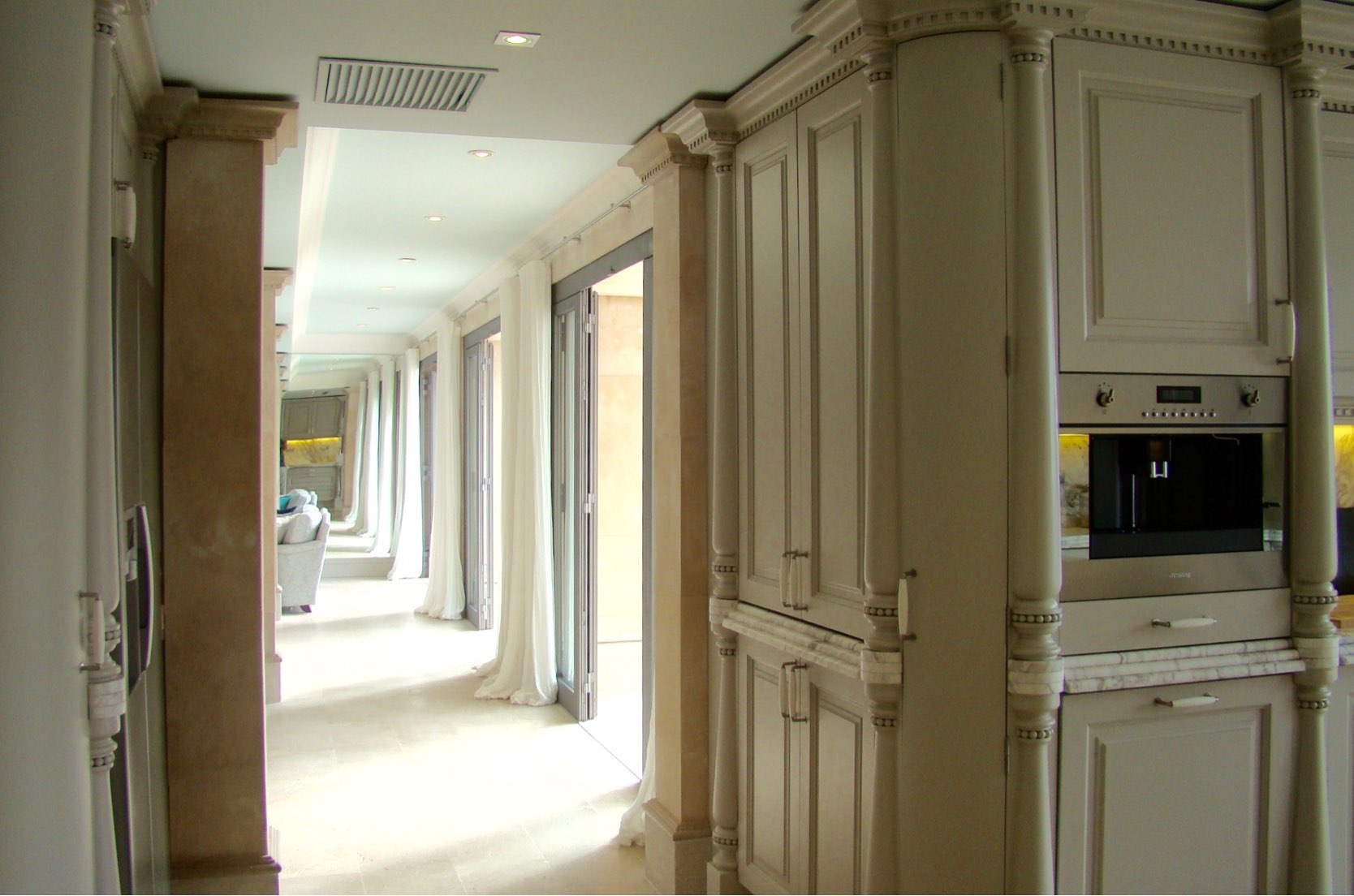 Looking back from the Main Kitchen
towards the family room. 
The mirrored wall at the far end extends the perspective and creates the illusion of a colonnade
ajhd   aidan james hurren design
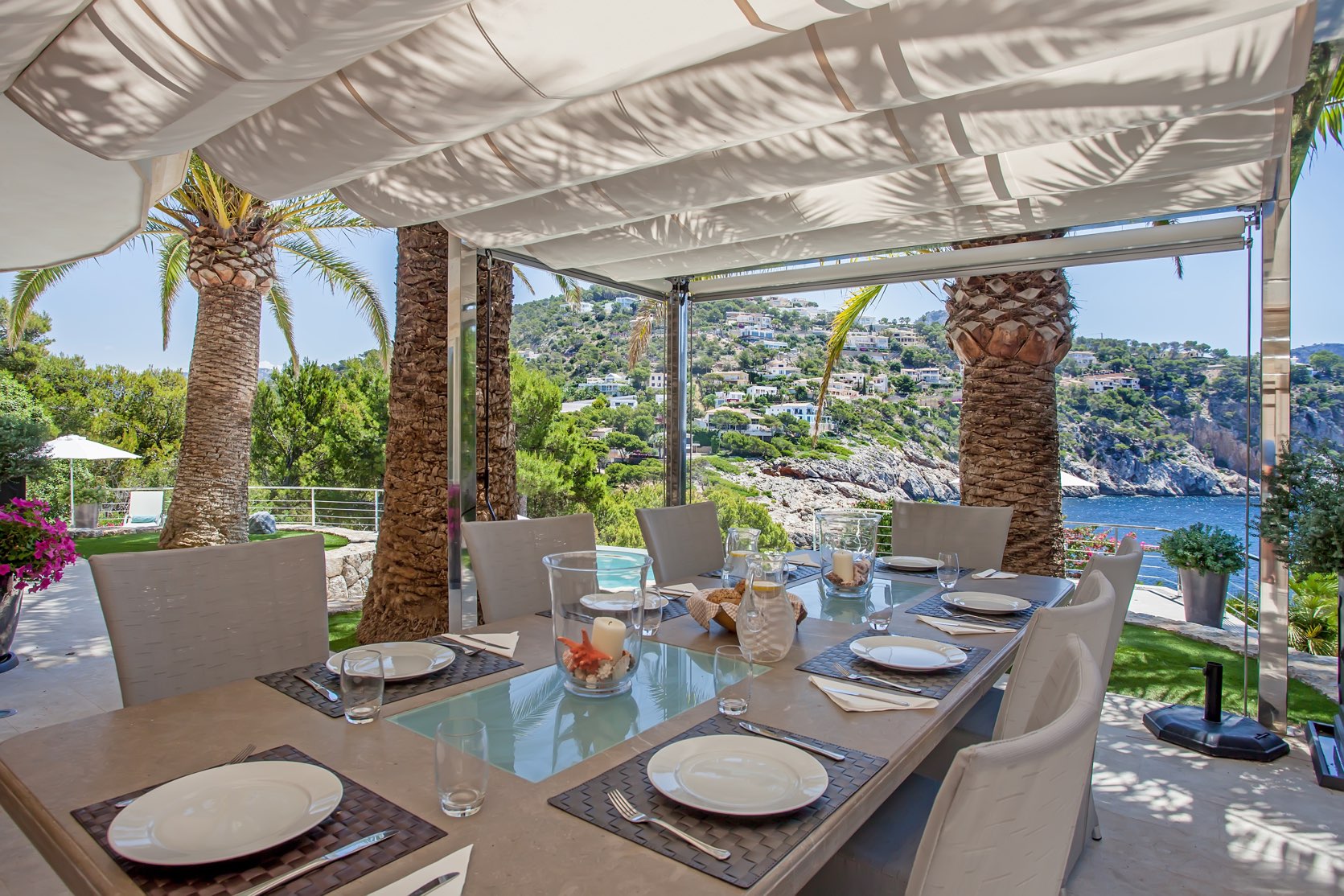 the main outdoor dining area is outside the kitchen, under a canvas awning beneath the palm trees
ajhd   aidan james hurren design
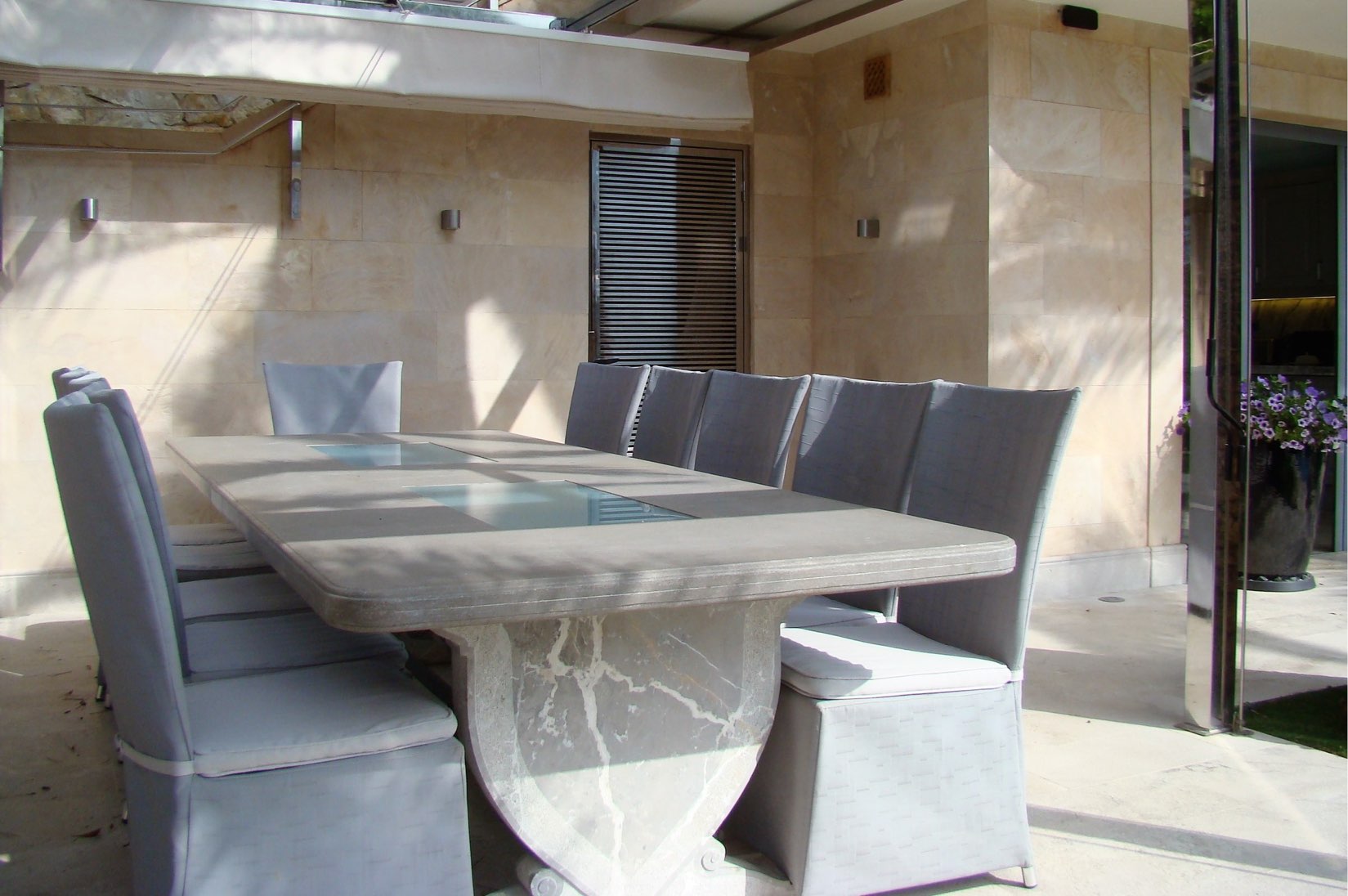 The large (3m x 1m) bespoke solid stone dining table
has inset glass panels which are lit after dusk for a soft illumination from below
ajhd   aidan james hurren design
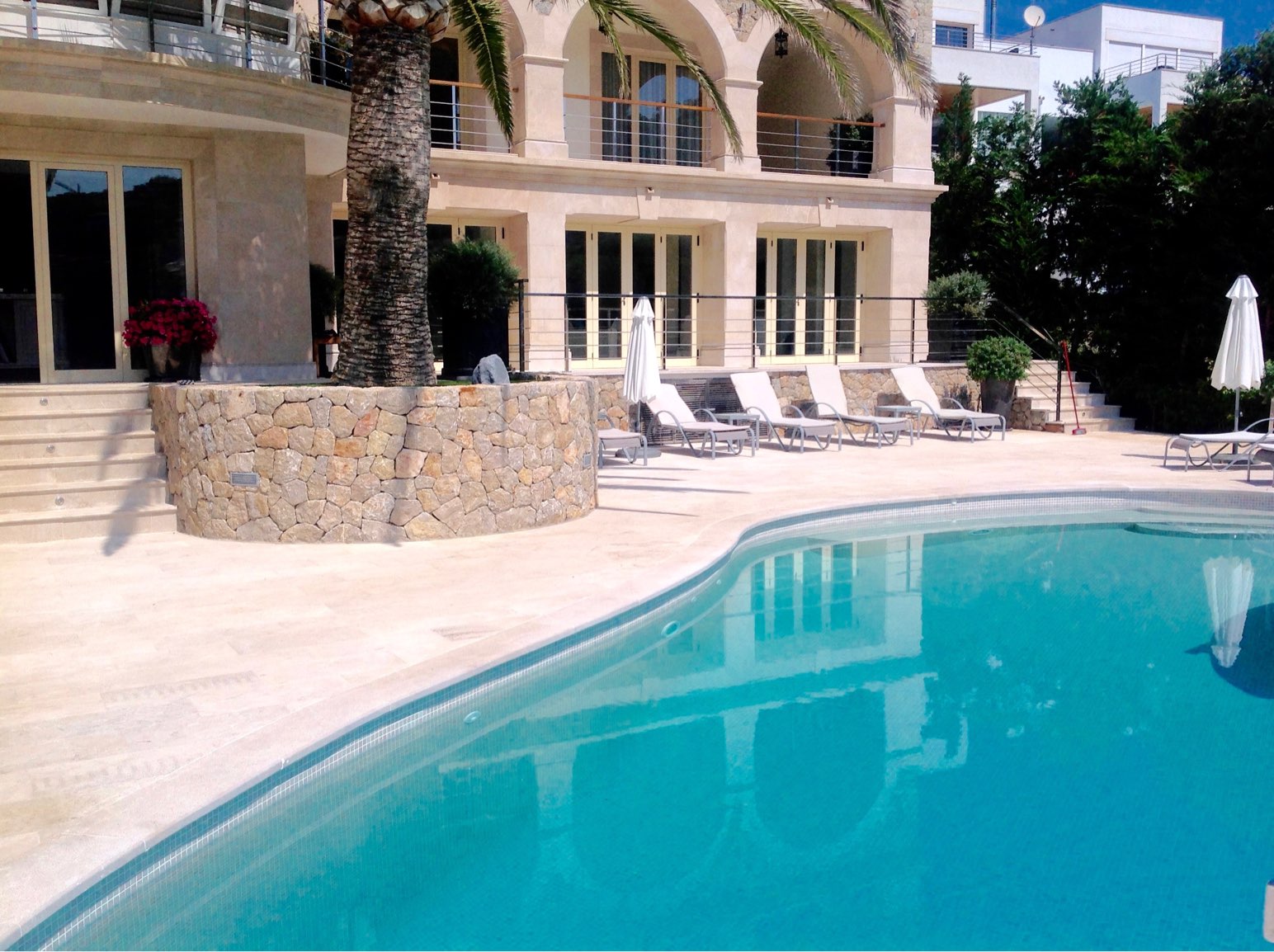 The rear facade of the villa. 
The lower floor was created from the former underground water tanks of the house
ajhd   aidan james hurren design
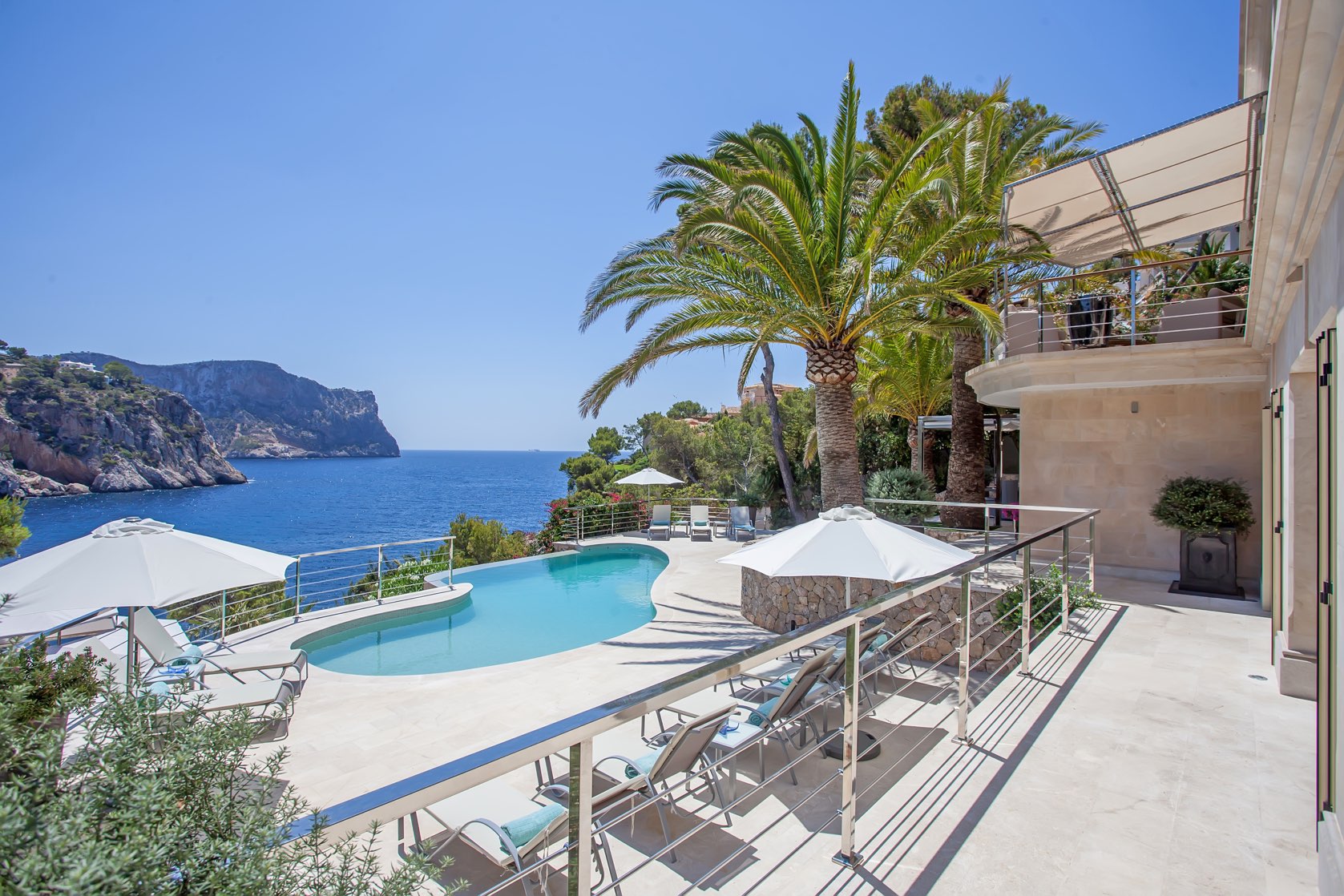 ajhd   aidan james hurren design
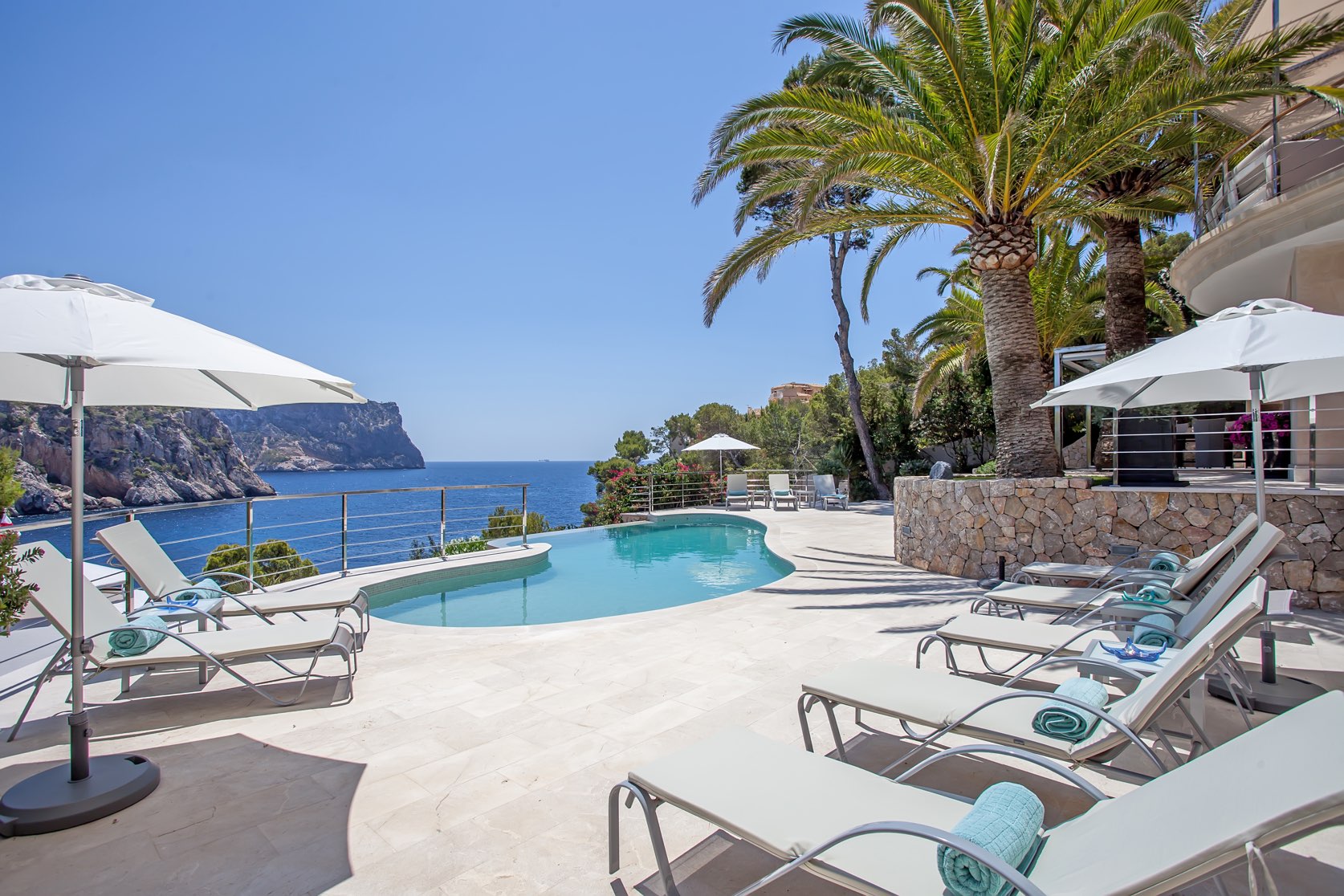 the Terrace around the Swimming Pool
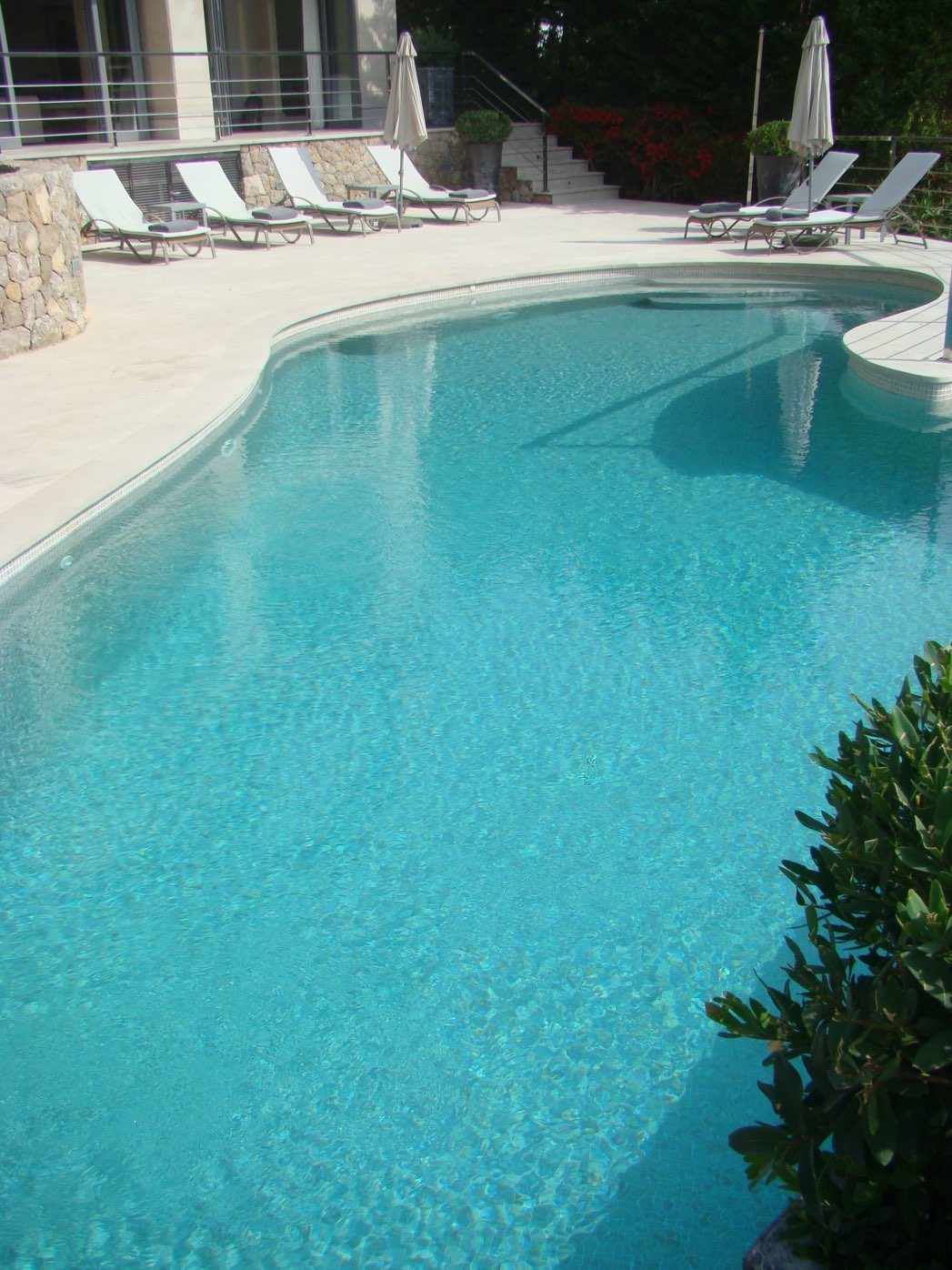 ajhd   aidan james hurren design
The Swimming Pool 
 was refinished with subtle sand-coloured mosaics, 
to give the  same colour to the water as in the sandy bay below. 
A jet-stream contra-flow and jacuzzi jets were also added
ajhd   aidan james hurren design
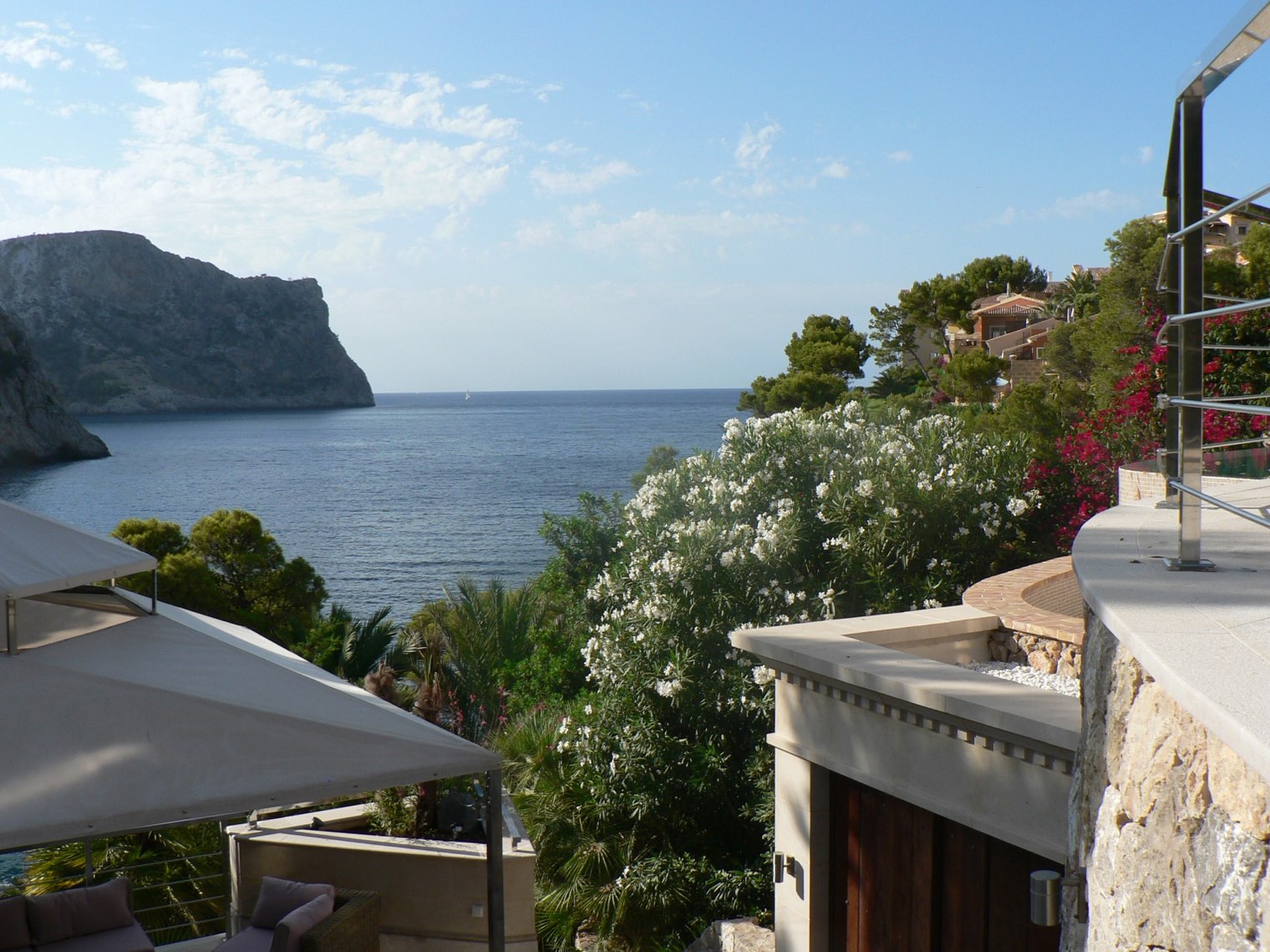 The View from the edge of 
the Pool Terrace, 
looking across the canopy of 
the Jacuzzi Pavilion
ajhd   aidan james hurren design
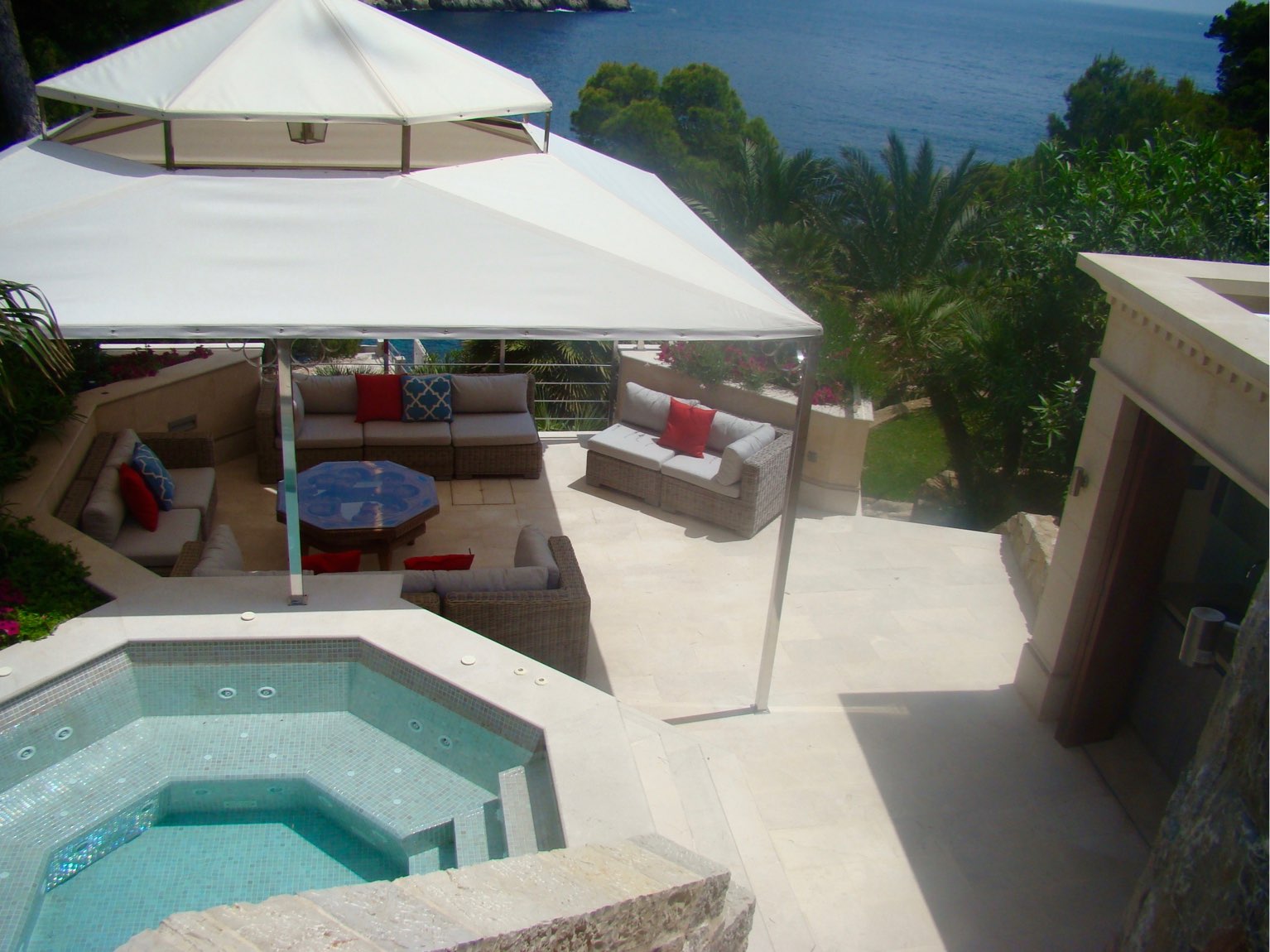 The Jacuzzi Pool, the Pavilion, and the Ducal Corwn table all make use of an octagonal form, repeated again in the design of the some of cushion fabrics
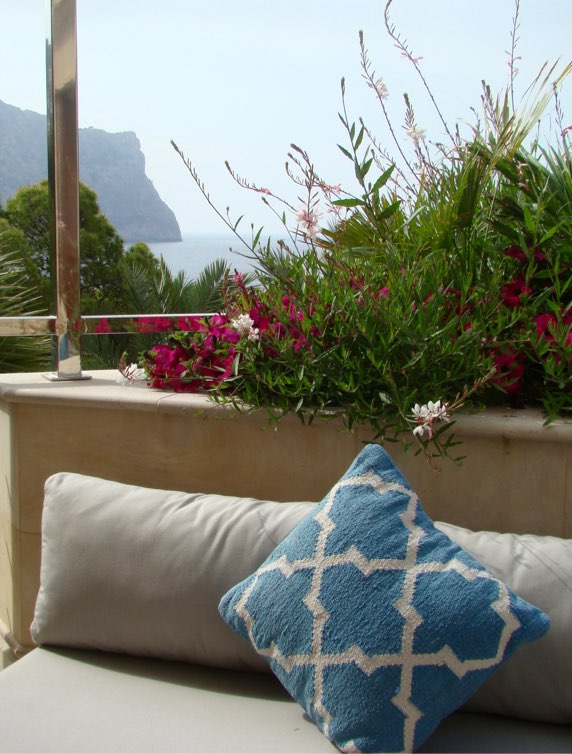 ajhd   aidan james hurren design
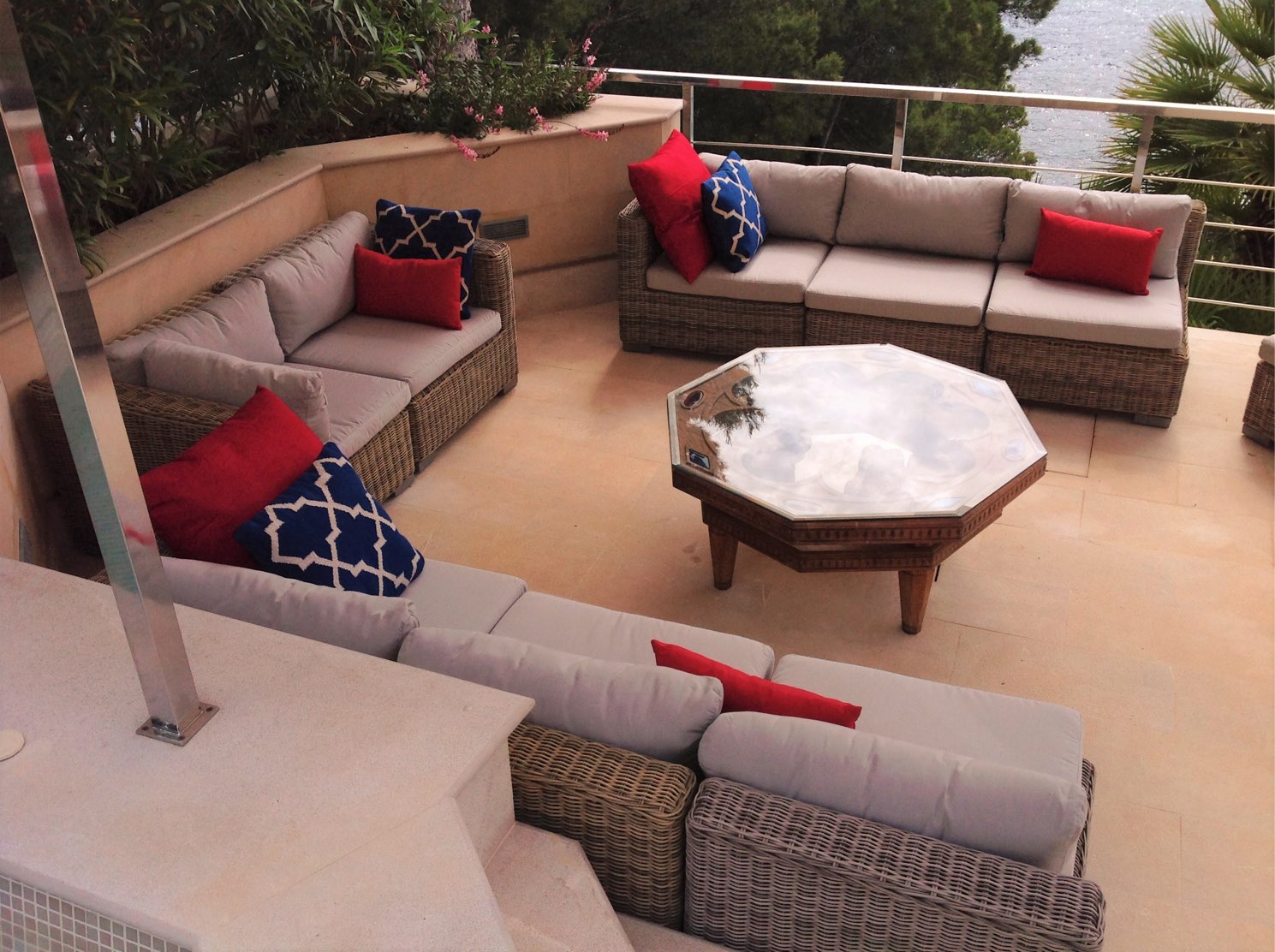 The Jacuzzi Pavilion seating
with the Ducal Crown table
ajhd   aidan james hurren design
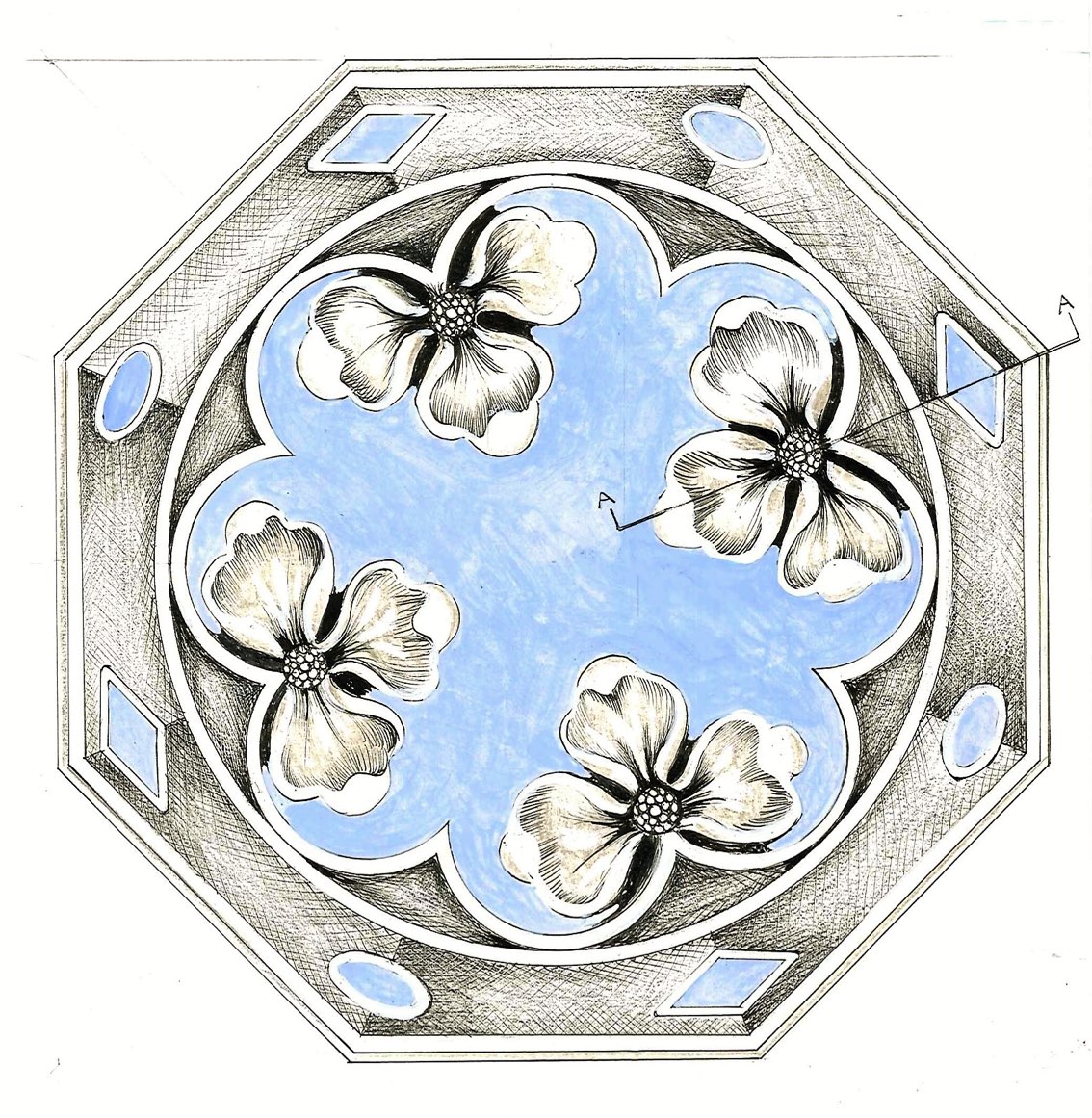 Original design for the ‘Ducal Crown’ centre table
ajhd   aidan james hurren design
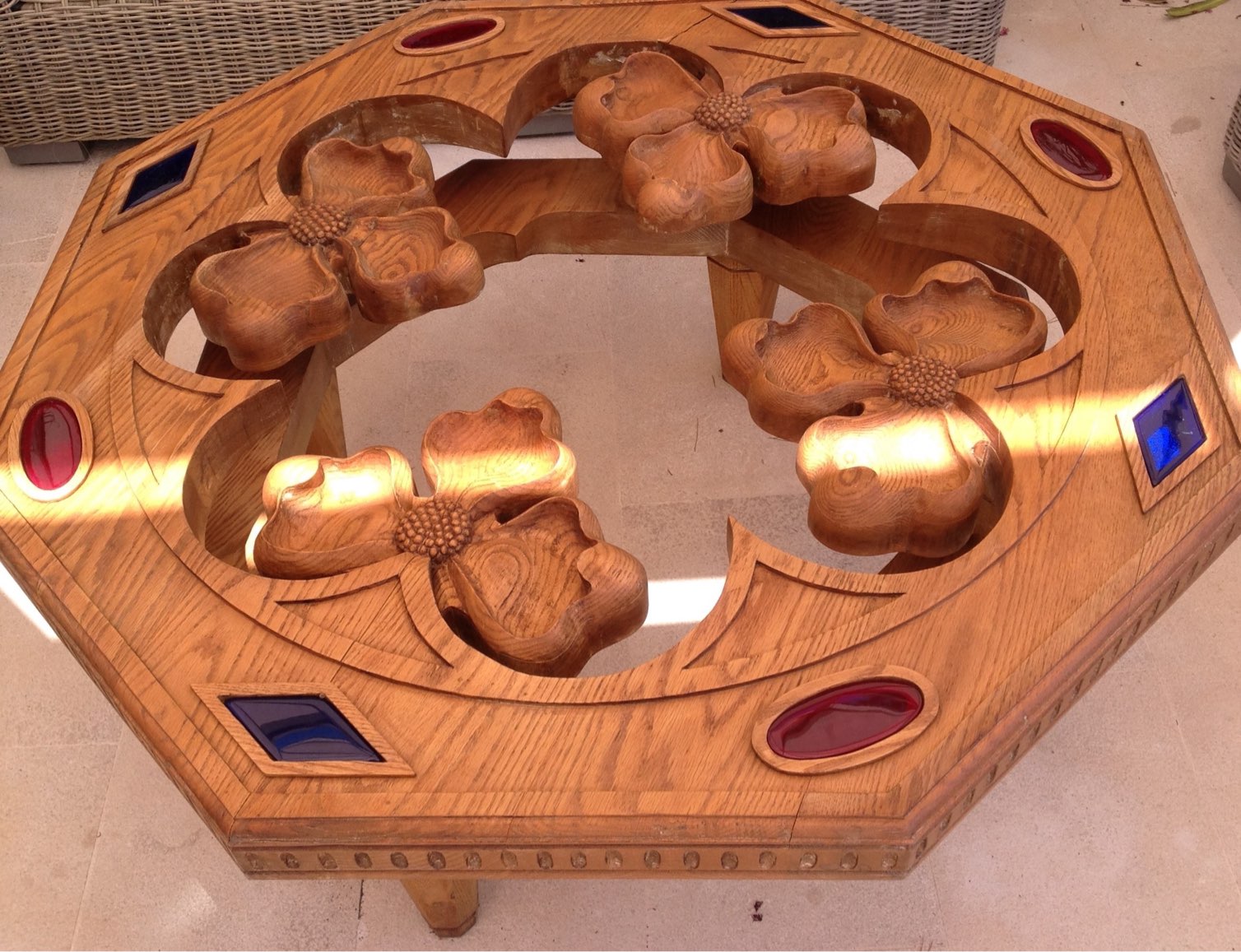 the heavily-carved oak  
‘Ducal Crown’ table, 
with cast glass ‘jewel’ inserts
ajhd   aidan james hurren design
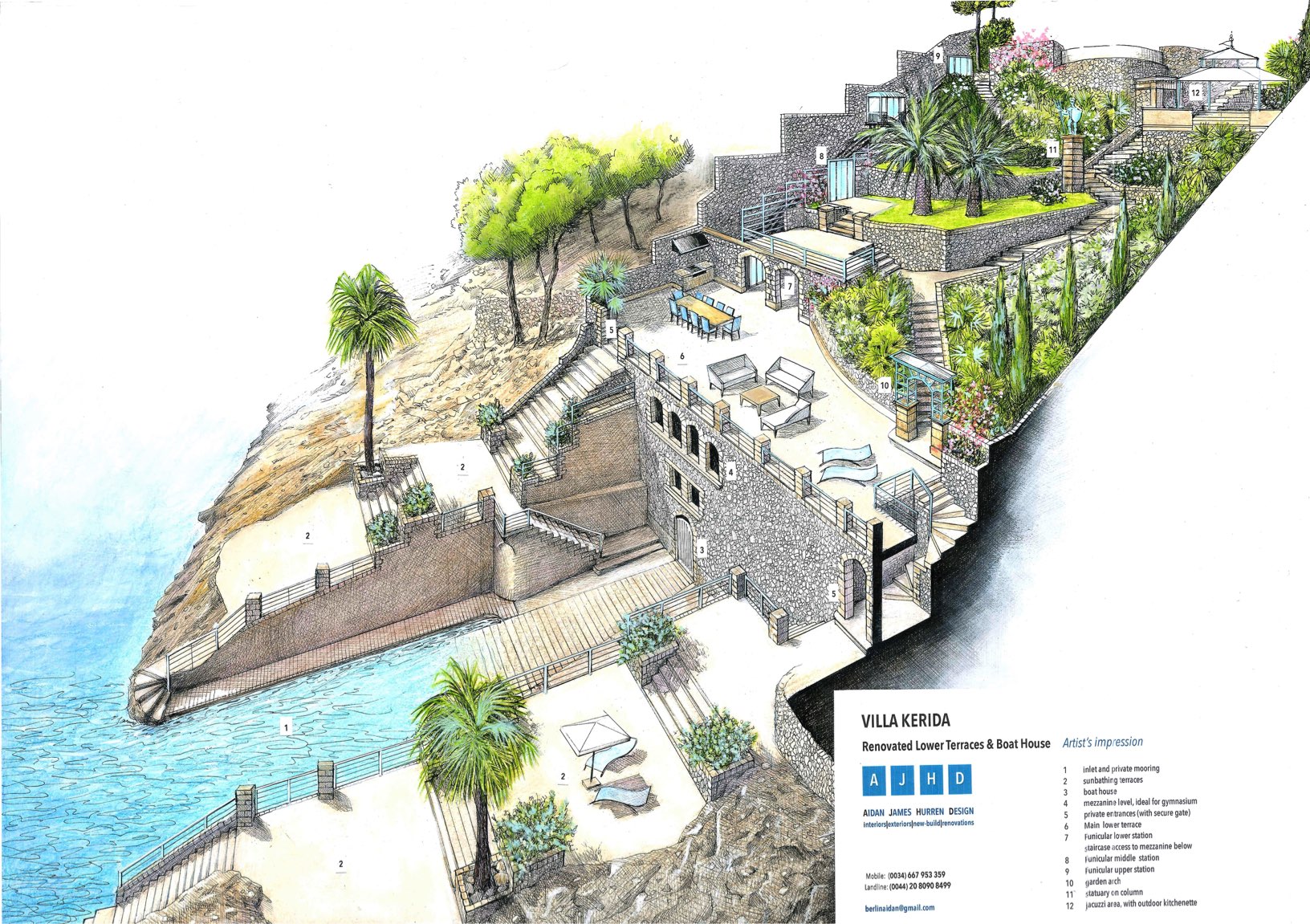 1 the inlet & private mooring
2 sunbathing terraces
3 Boat house
4 mezzanine level, ideal for gymnasium
5 private entrances, with secure gates
6 main sun terrace, with barbecue
7 funicular station
8 funicular middle station
9 funicular upper station
1O garden archway
11 statuary on column
12 jacuzzi, pavilion,      outdoor kitchenette
Lower Terraces, the Boathouse & Outer Terraces
Aidan’s Concept for   the Landscape Design  of the  gardens,  terraces and private mooring
ajhd   aidan james hurren design
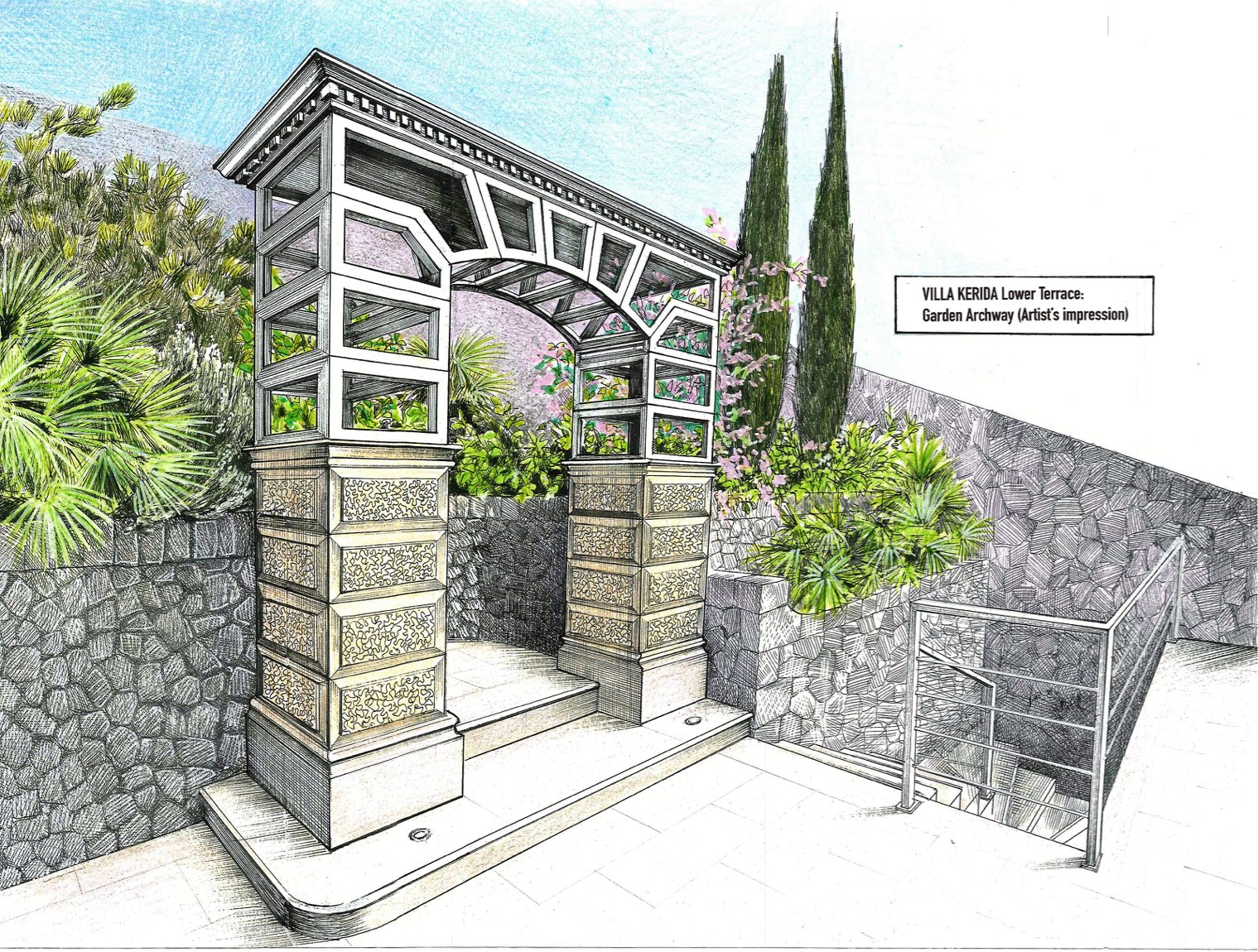 The 
Garden Archway
Aidan’s Concept visual 
for the proposed 
Garden Archway
ajhd   aidan james hurren design
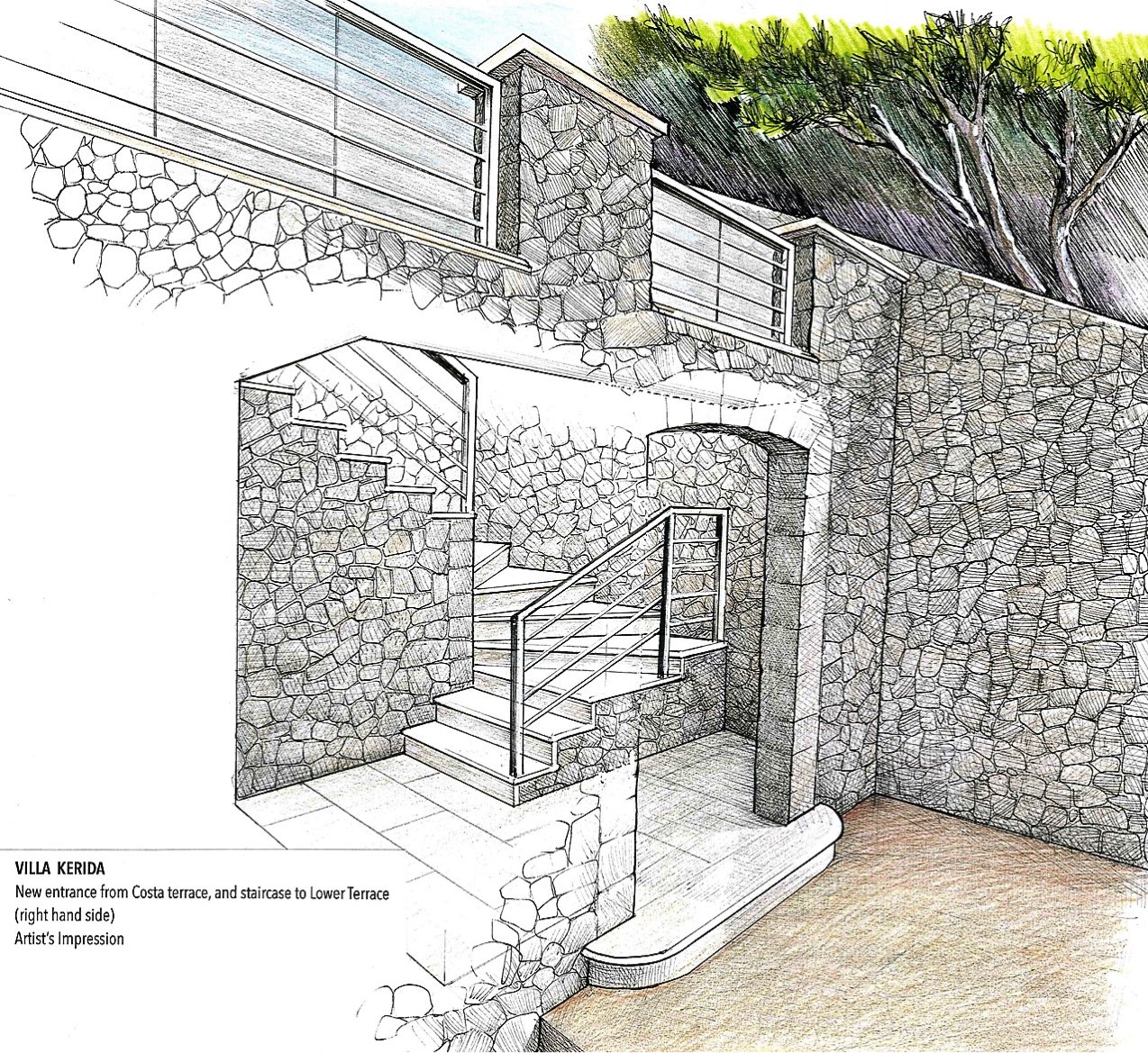 New Entrance 
from the 
Outer Terrace
Aidan’s Concept visual for the proposed 
New Entrance from the Outer Terraces